Lesson 2American Government
Principles of American Democracy

Questions: 65, 66, 68, 1, 2, 13, 14, 41, 42, 67, 69, 70, 4, 7, 5, 6, 10, 3, 11, 12, 55
1/5/2017
1
[Speaker Notes: Lesson 2. American Government: Principles of American Democracy.
This lesson explains the principles of American democracy. Understanding the principles of American government can help you better understand the American political process.]
The Constitutional Convention (1787)
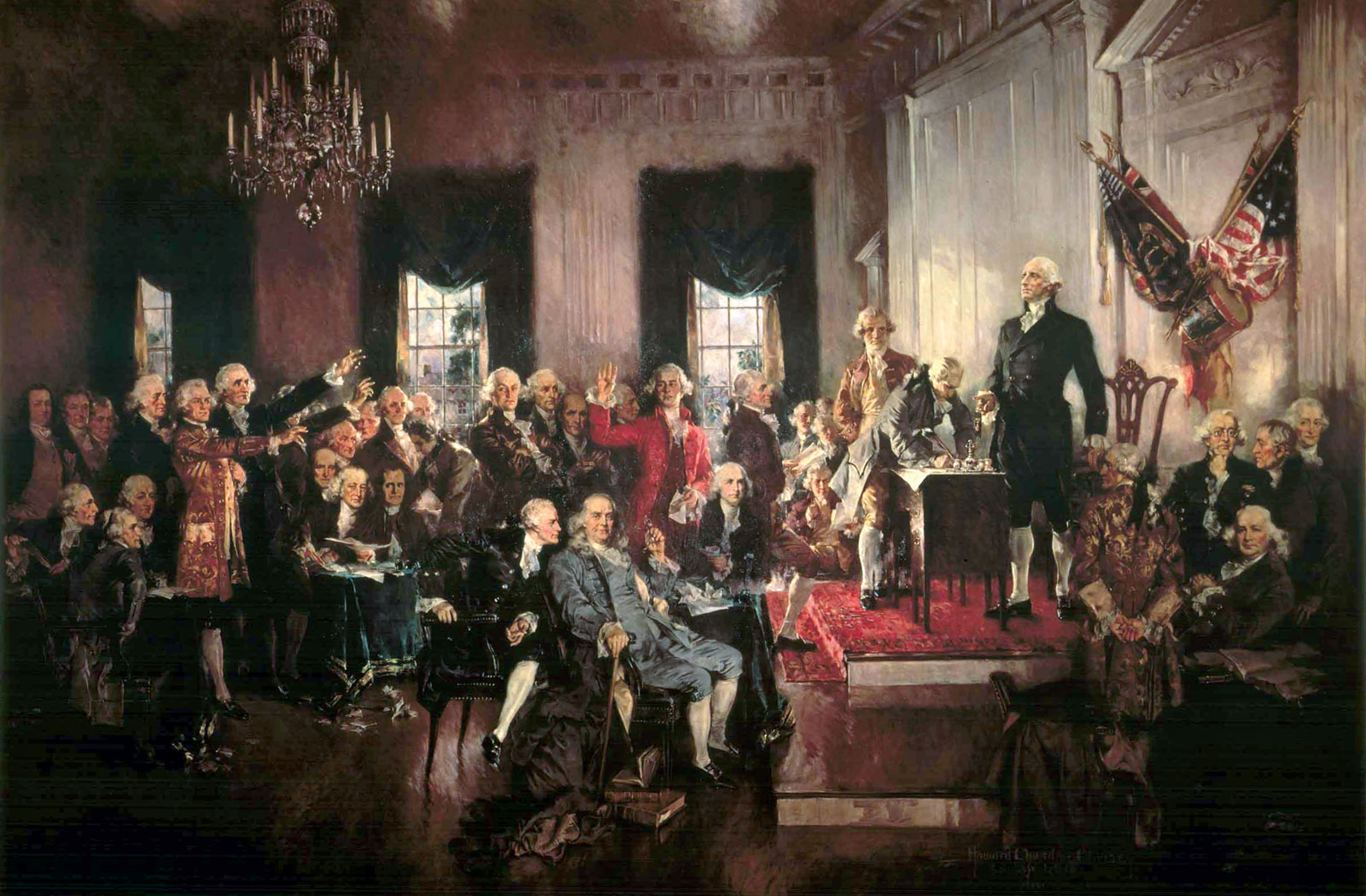 2
[Speaker Notes: After the Revolutionary War it was clear that the United States needed a stronger government. In 1787, a convention was held in Philadelphia to decide what changes should be made. For five months, many Founding Fathers - including James Madison, George Washington, and the convention's oldest member, Benjamin Franklin - debated and wrote the U.S. Constitution. This very important convention is now known as the Constitutional Convention.]
Benjamin Franklin
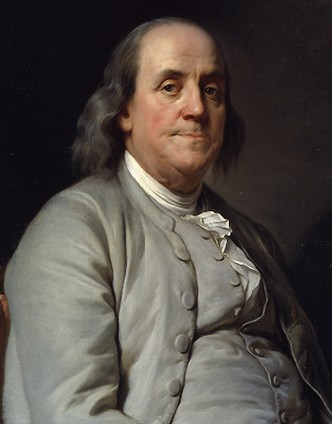 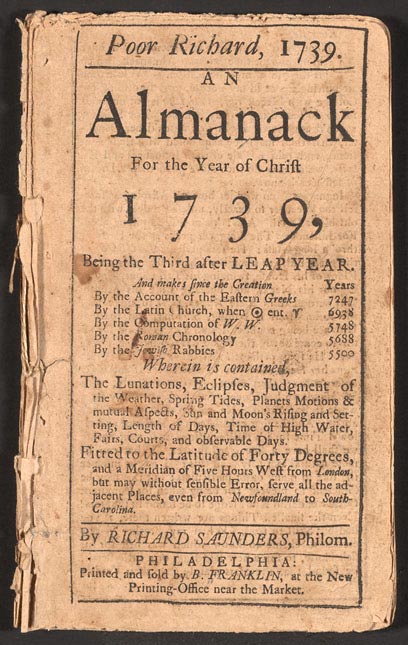 3
[Speaker Notes: Benjamin Franklin was one of the most influential Founding Fathers. In addition to being the oldest member of the Constitutional Convention, he was a U.S. diplomat, the first Postmaster General of the United States, and he started the first free libraries. He also the writer of "Poor Richard’s Almanac." An almanac is a book of practical information such as weather forecasts, household tips, proverbs, and dates for planting different crops.]
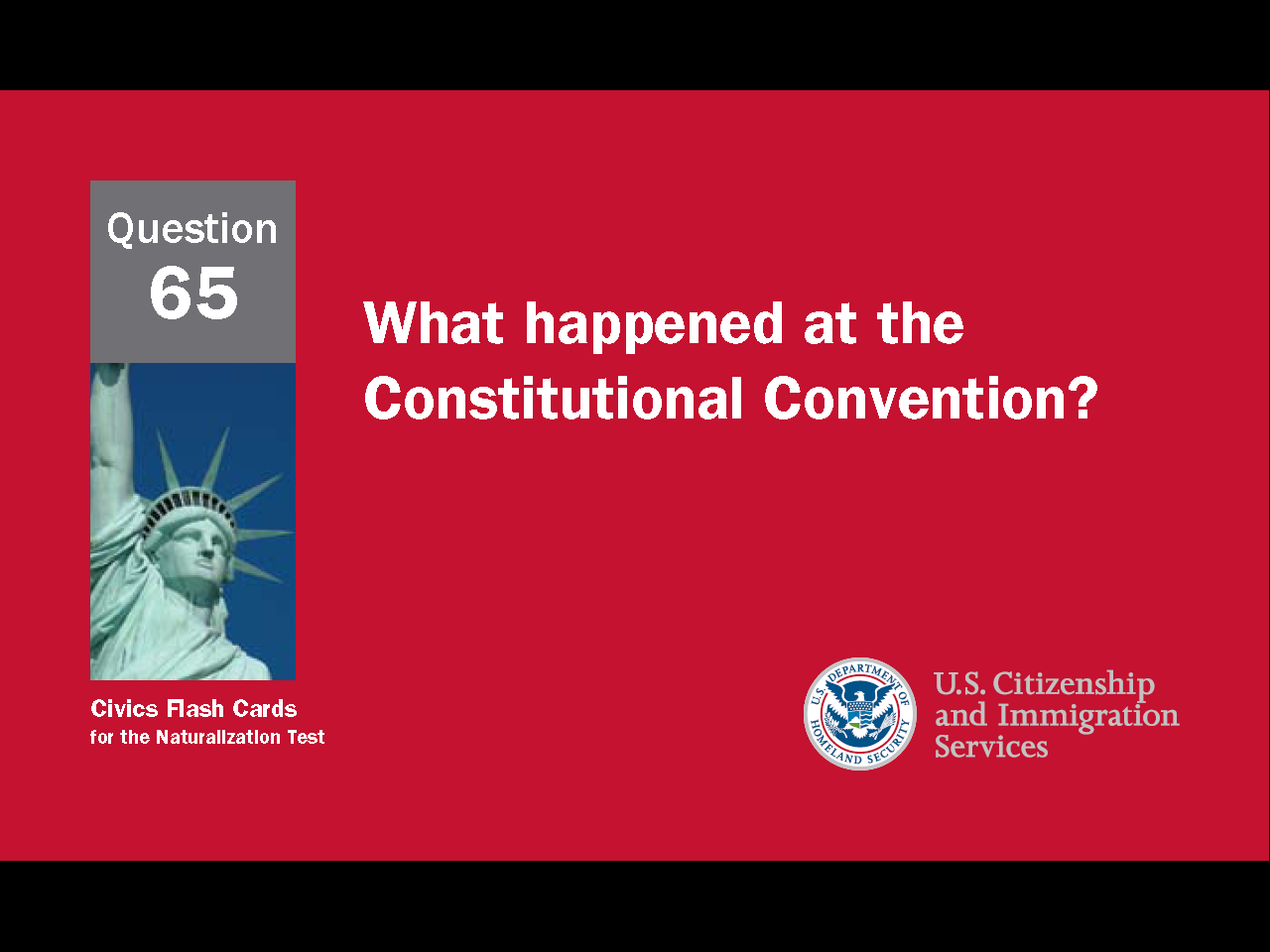 4
[Speaker Notes: Question 65. What happened at the Constitutional Convention?]
Question #65
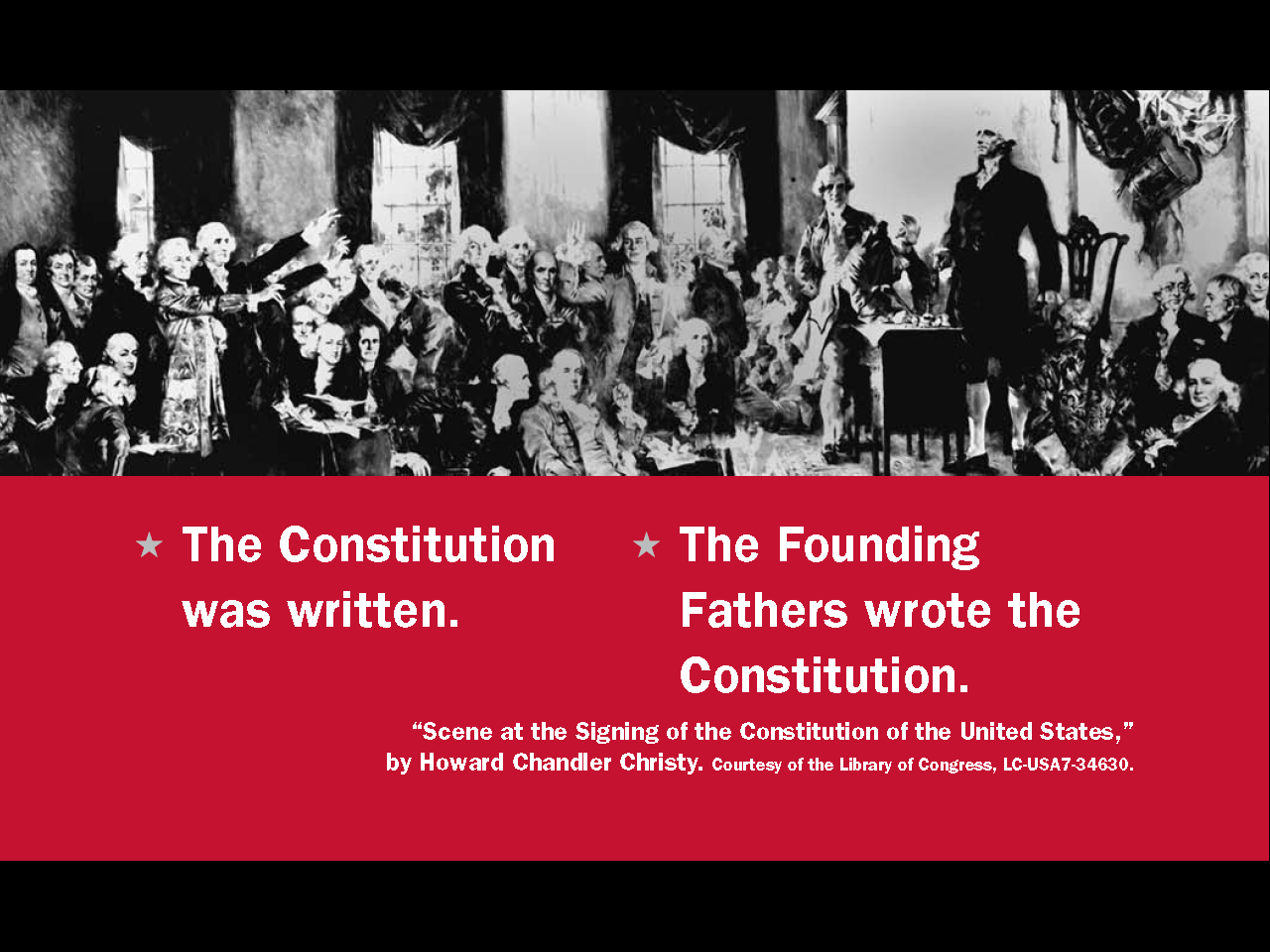 5
[Speaker Notes: The Constitution was written at the Constitutional Convention.
The Founding Fathers wrote the Constitution at the Constitutional Convention.]
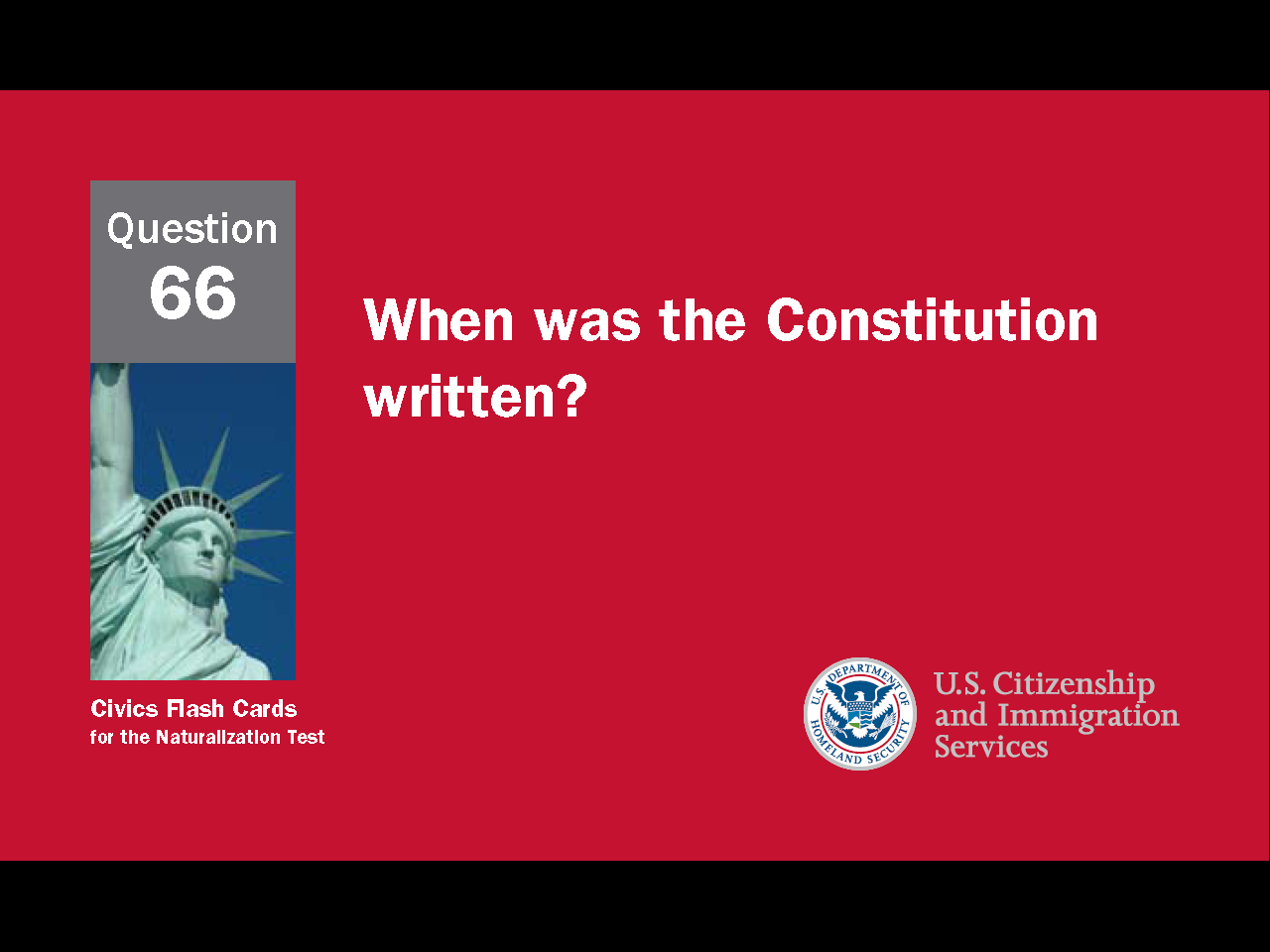 6
[Speaker Notes: Question 66. When was the Constitution written?]
Question #66
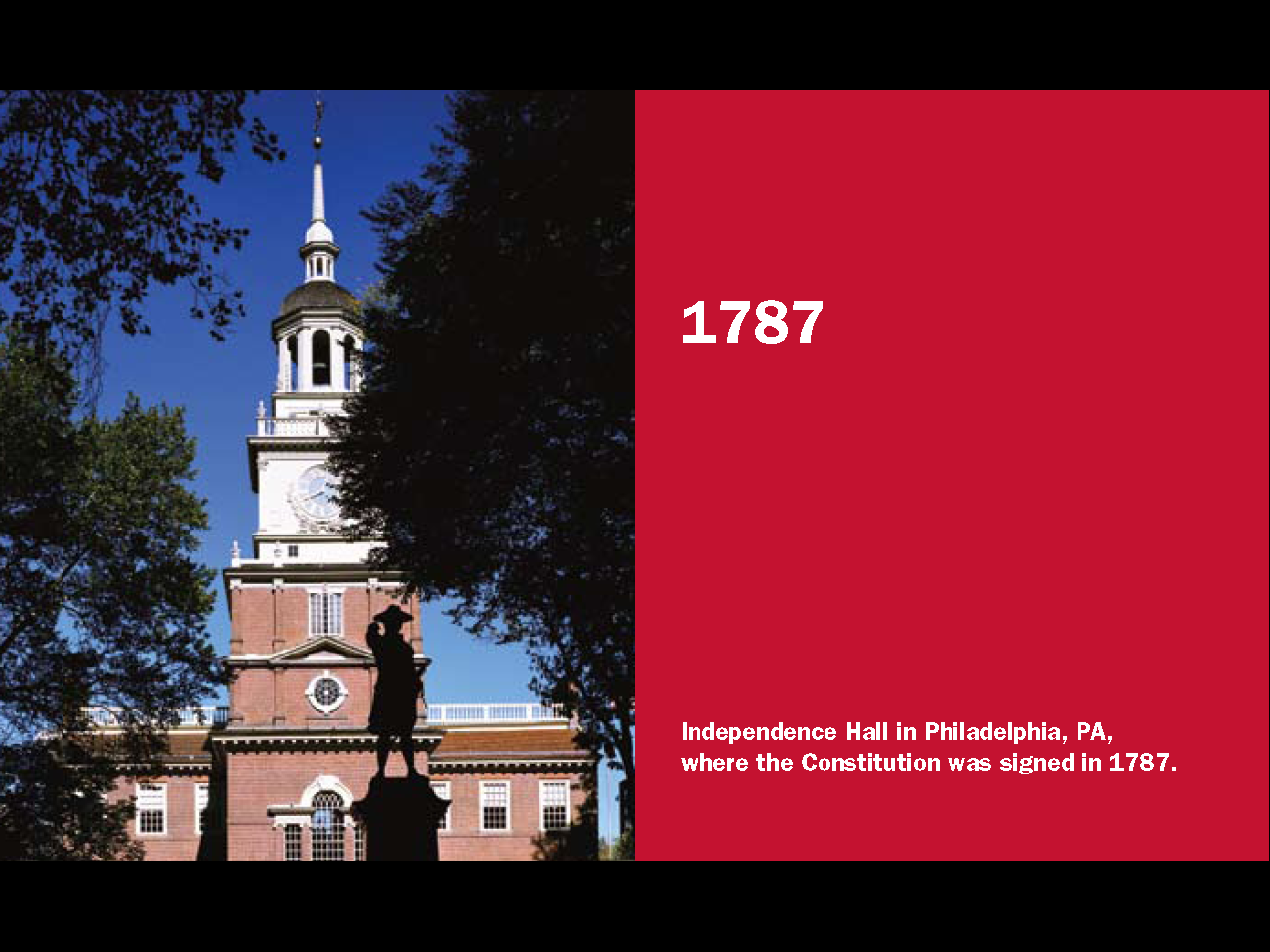 7
[Speaker Notes: The Constitution was written in 1787.]
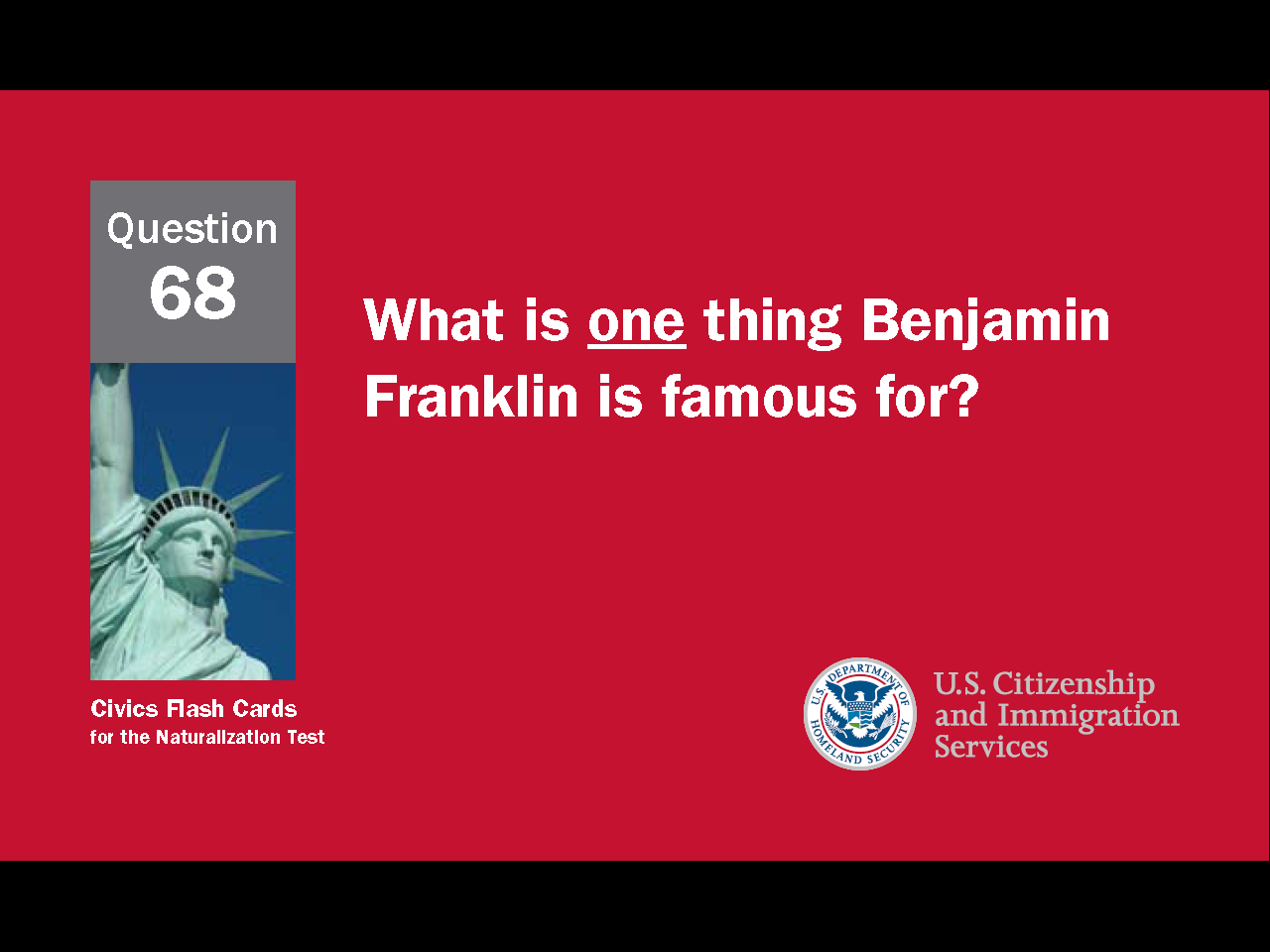 8
[Speaker Notes: Question 68. What was one thing Benjamin Franklin is famous for?]
Question #68
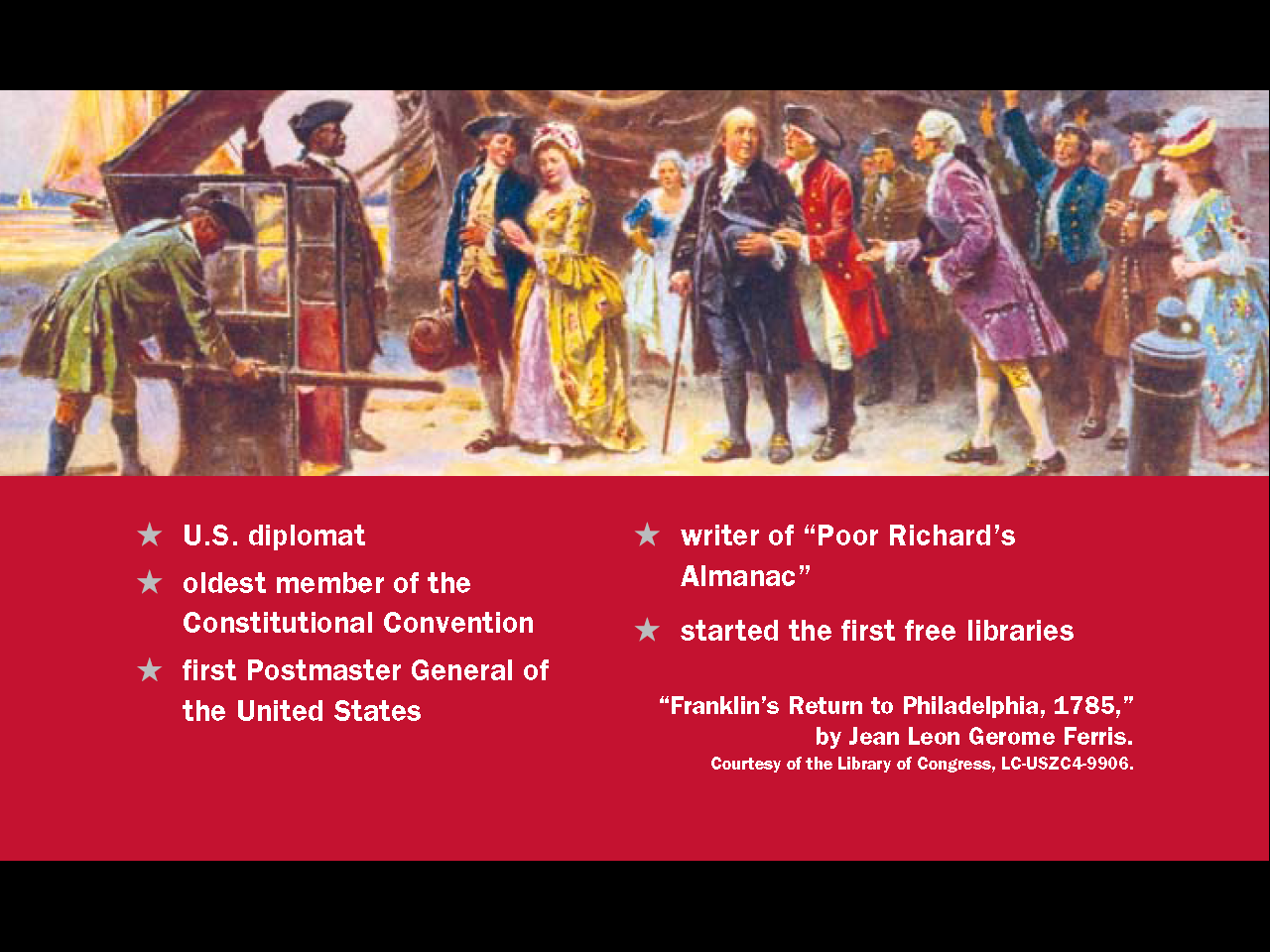 9
[Speaker Notes: Benjamin Franklin was one of the most influential of the United States' Founding Fathers. He was a U.S. diplomat, the oldest member of the Constitutional Convention, the first Postmaster General of the United States, and the writer of “Poor Richard’s Almanac. He also started the first free libraries.]
The U.S. Constitution is
the Supreme Law of the Land
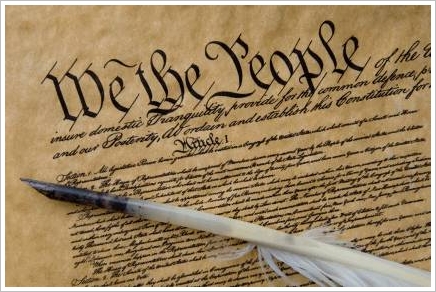 sets up the government
defines the government
protects the basic rights of Americans
10
[Speaker Notes: The Constitution sets up the government, defines the government, and protects the basic rights of Americans. In this way, the Constitution is the supreme law of the land. As the supreme law in the United States, the Constitution is above any state or federal law.]
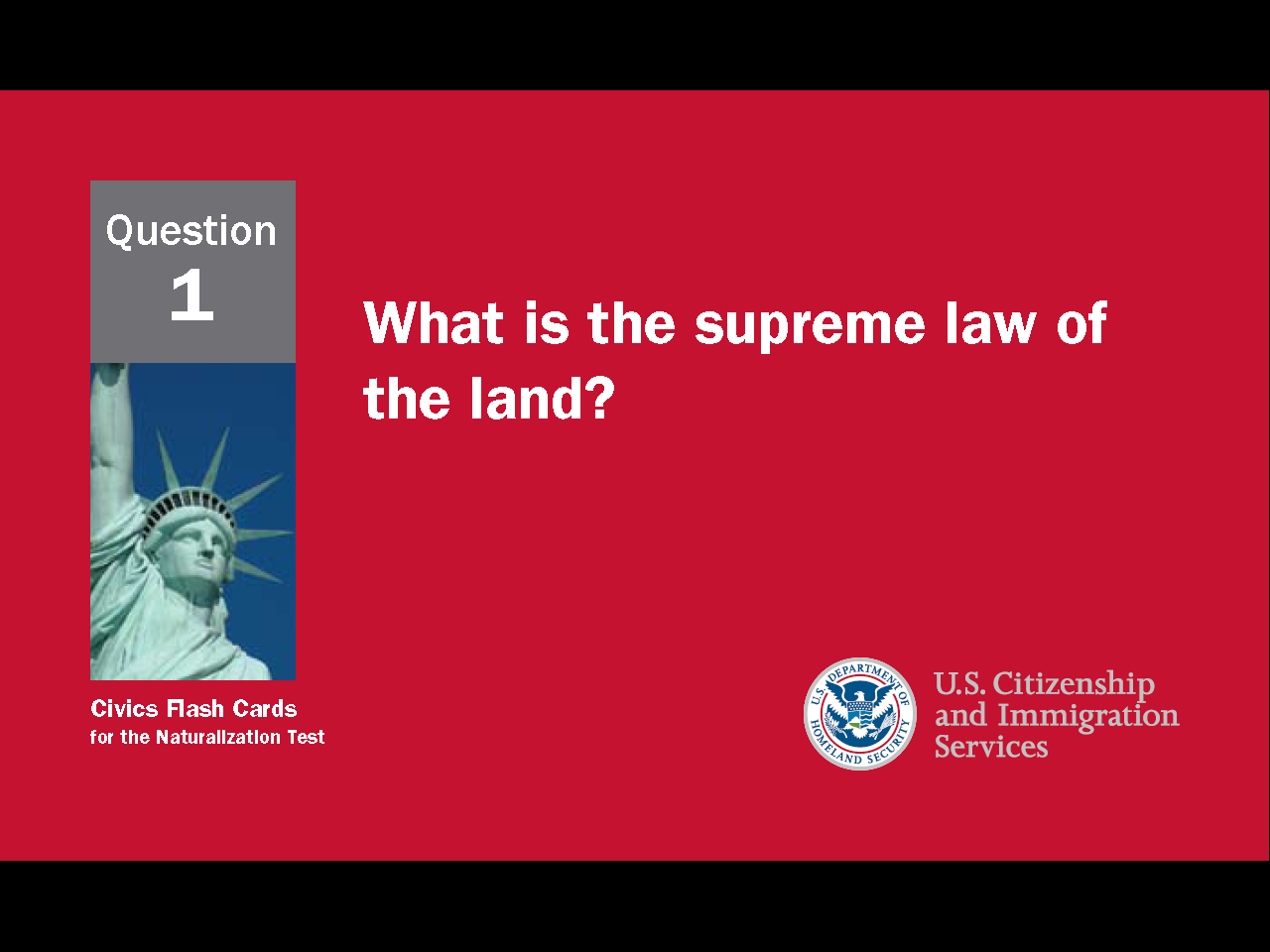 11
[Speaker Notes: Question 1. What is the supreme law of the land?]
Question #1
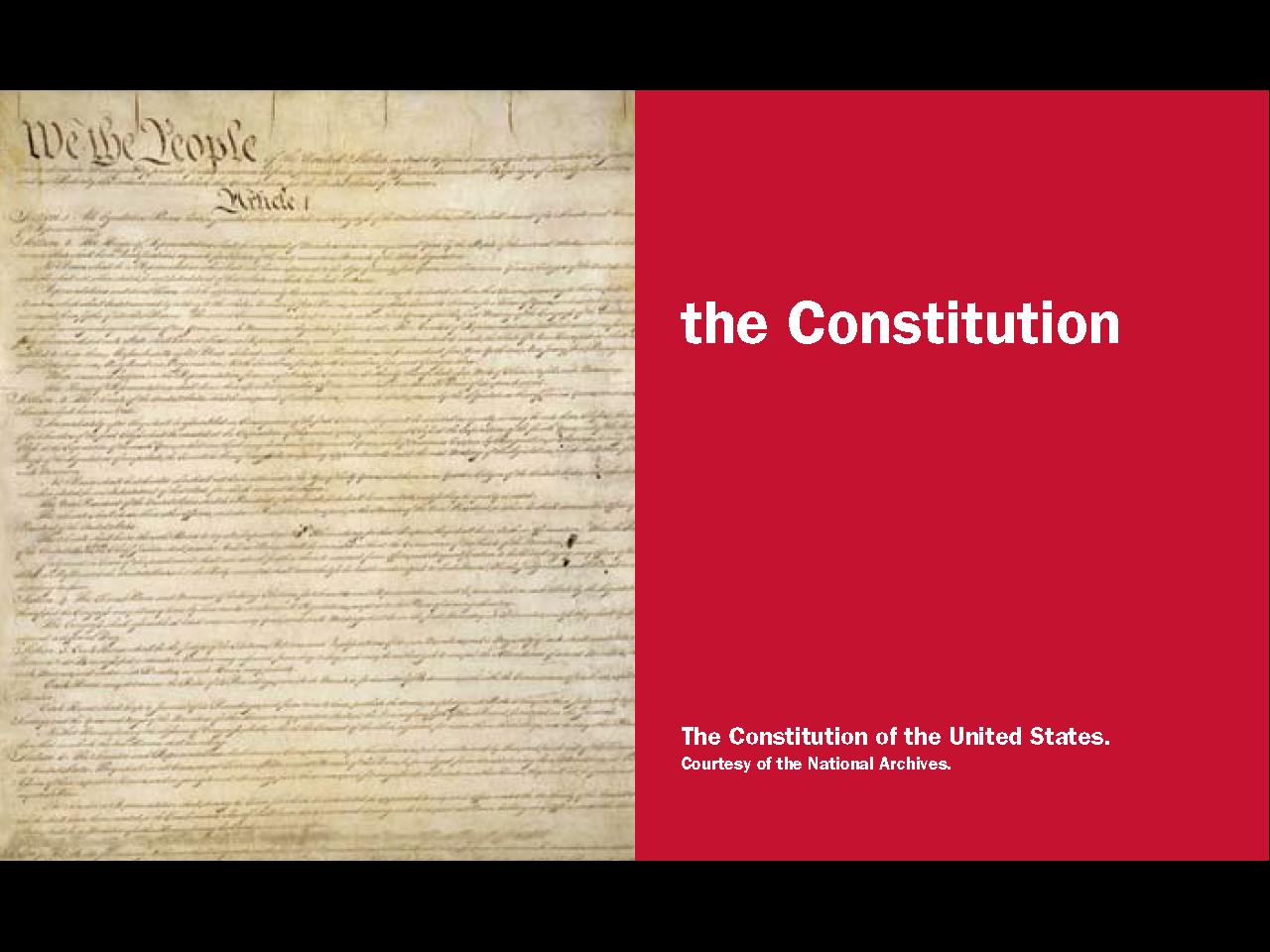 12
[Speaker Notes: The Constitution is the supreme law of the land. As the highest law in the United States it is higher than any state or federal law.]
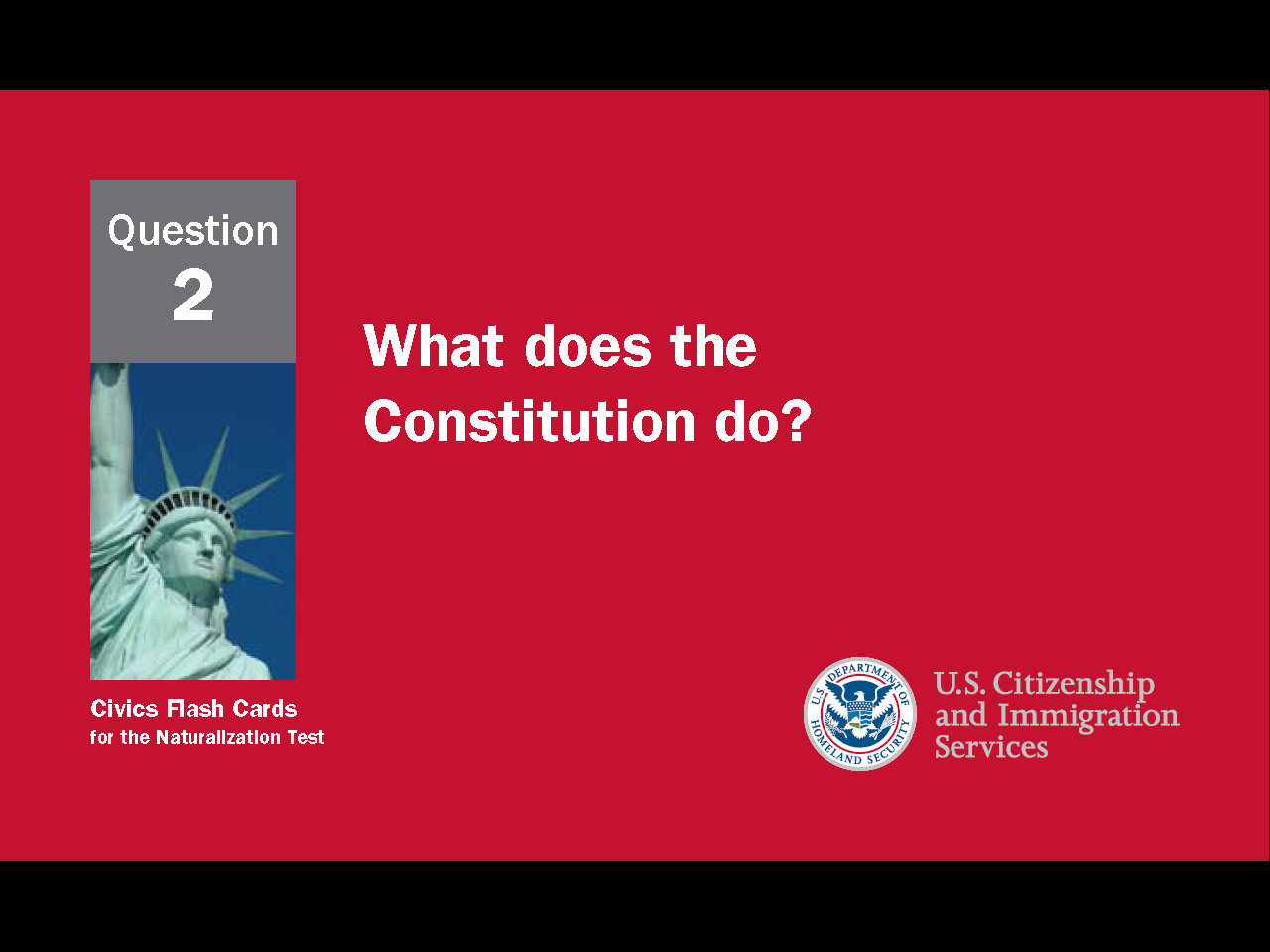 13
[Speaker Notes: Question 2. What does the Constitution do?]
Question #2
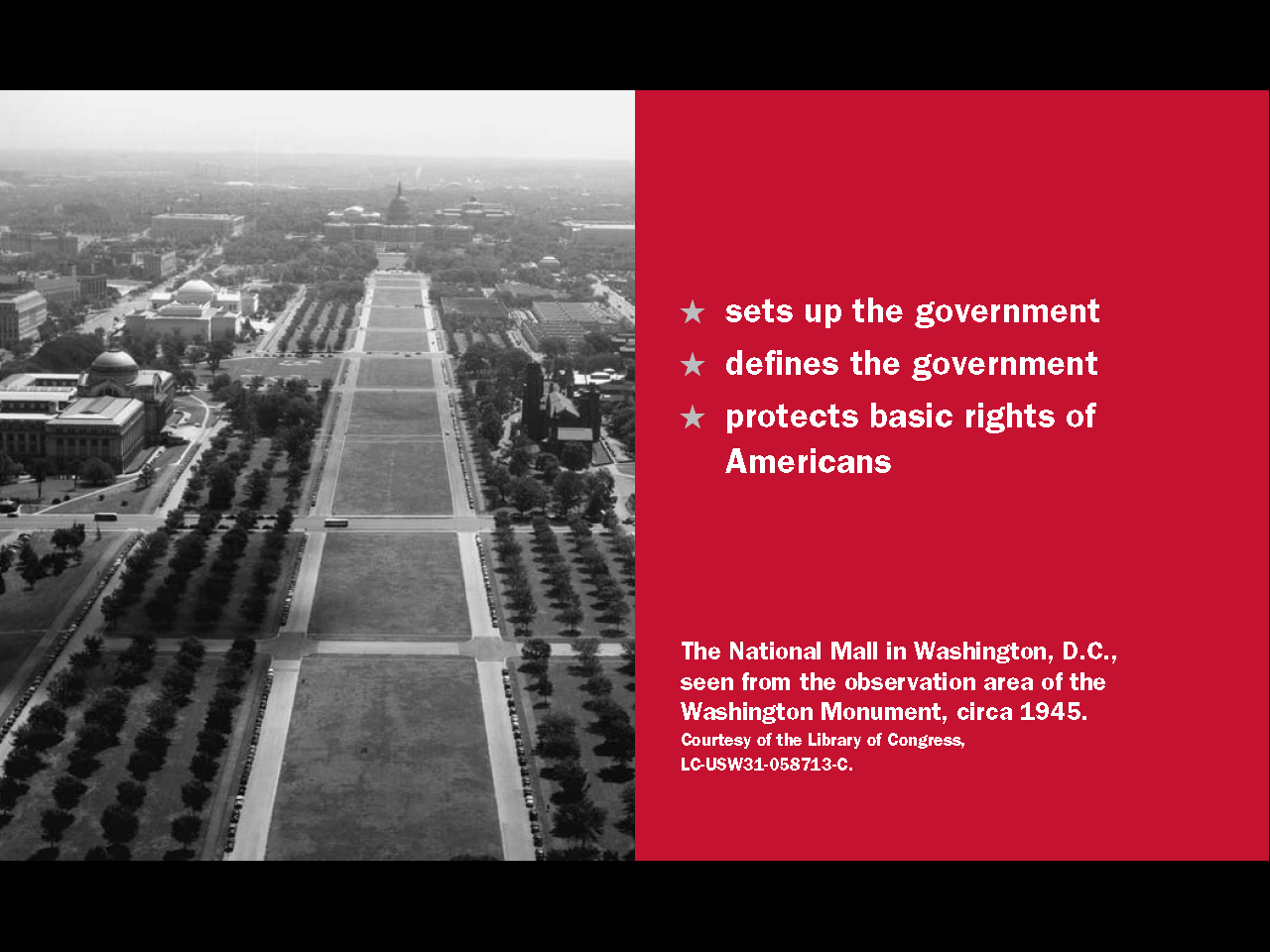 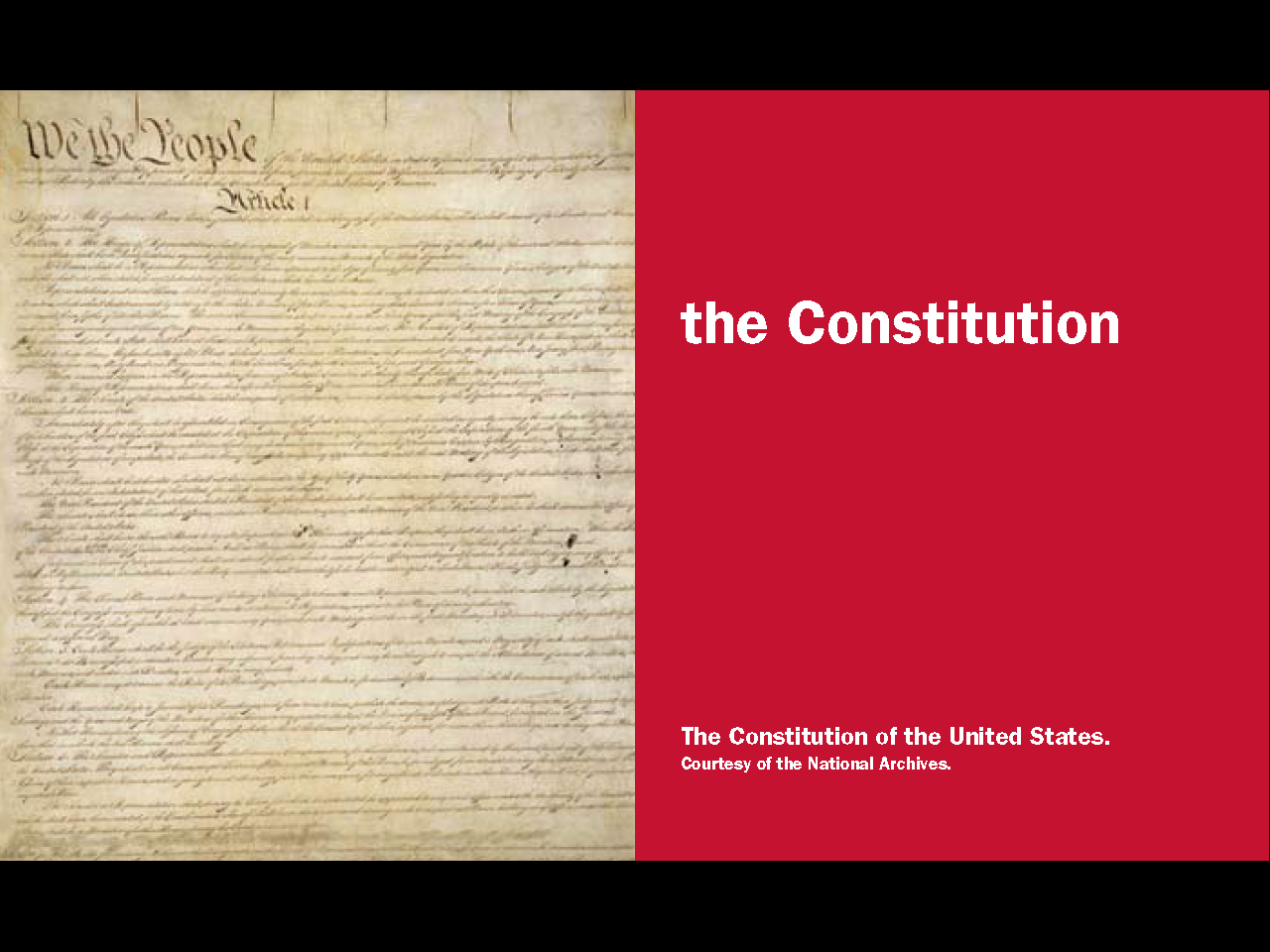 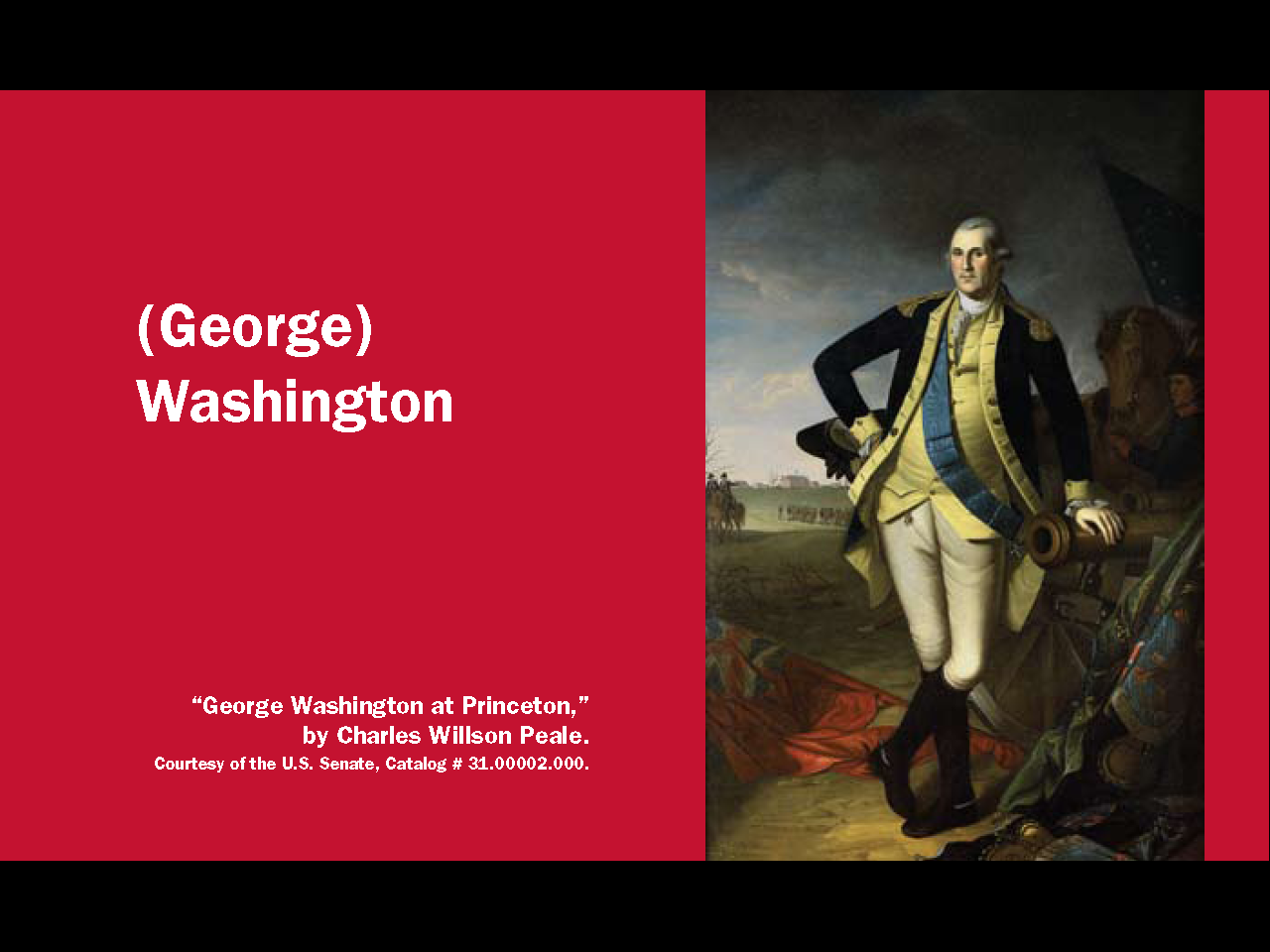 14
[Speaker Notes: The Constitution 
sets up the government
defines the government
protects the basic rights of Americans]
The Constitution Defines the Government and its Powers
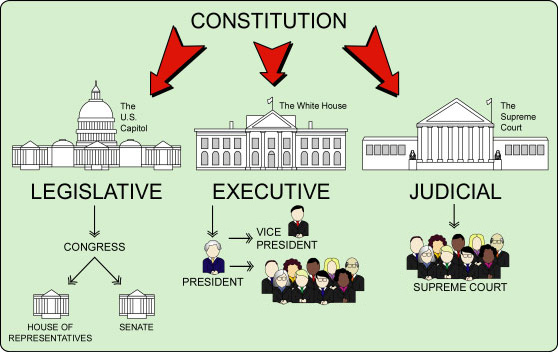 |
APPELLATE COURTS
|
FEDERAL COURTS
CABINET
15
[Speaker Notes: The Constitution sets up a government with three branches: a legislative, an executive, and a judicial. The legislative branch is also called Congress and consists of the House of Representatives and the Senate. The executive branch, or the President, consists of the President, Vice President and cabinet. The judicial branch refers to the courts. The highest court in the nation is the Supreme Court.]
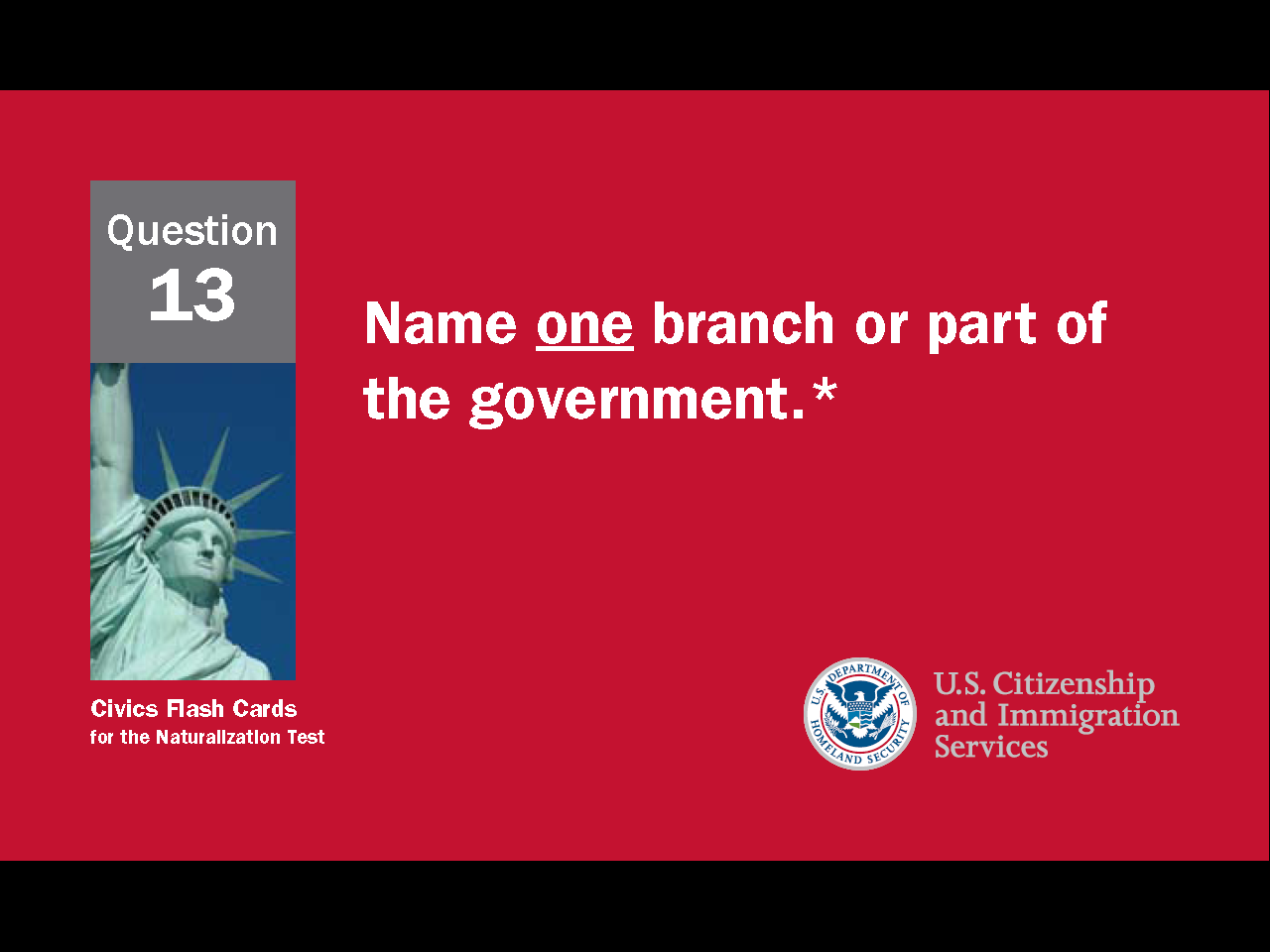 16
[Speaker Notes: Question 13. Name one branch or part of the government.]
Question #13
17
[Speaker Notes: The three parts of the U.S. government are:
Congress, also called the legislative 
the President, also known as the executive 
and the courts, or the judicial branch]
Separation of Powers / 
Checks and Balances
PRESIDENT
(Executive Branch)
Can declare an executive 
action unconstitutional
Can veto a bill
Can reject a treaty
signed by the president
Appoints federal judges
Can declare a law 
unconstitutional
THE COURTS
(Judicial Branch)
CONGRESS
(Legislative Branch)
Approves federal judges
18
[Speaker Notes: To stop one branch of the government from becoming too powerful, the Founding Fathers gave each branch separate powers. This is called separation of powers. The Constitution also includes a system of checks and balances which allows one part of the government to "check" another. For example, Congress can reject a treaty signed by the president and the president can veto a bill from Congress. The President appoints federal judges, but Congress must approve them. Lastly, the Supreme Court can declare a law or executive action to be unconstitutional. In these ways, separate powers and checks and balances work to limit the power of government and to protect individual rights.]
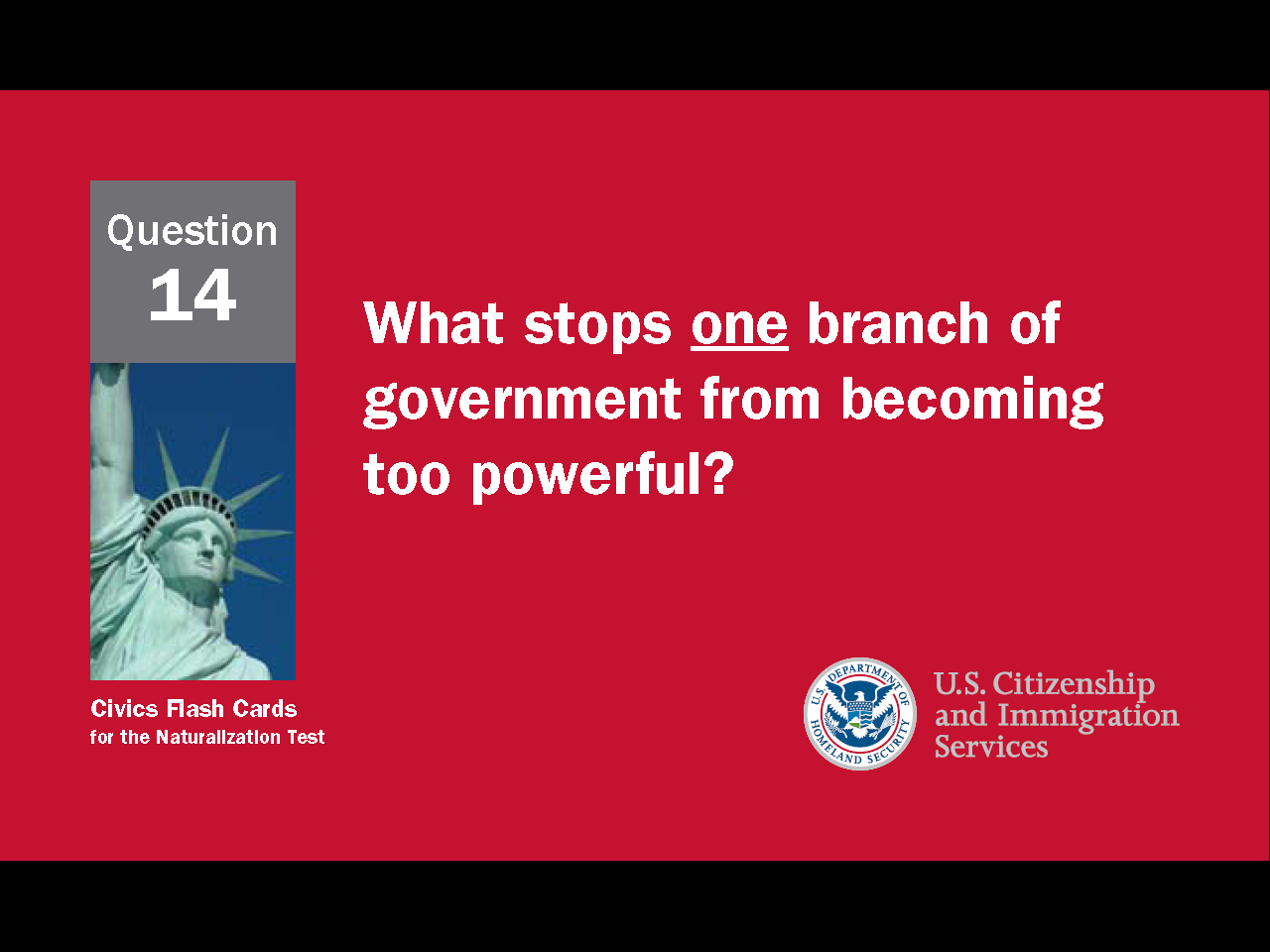 19
[Speaker Notes: Question 14. What stops one branch of government from becoming too powerful?]
Question #14
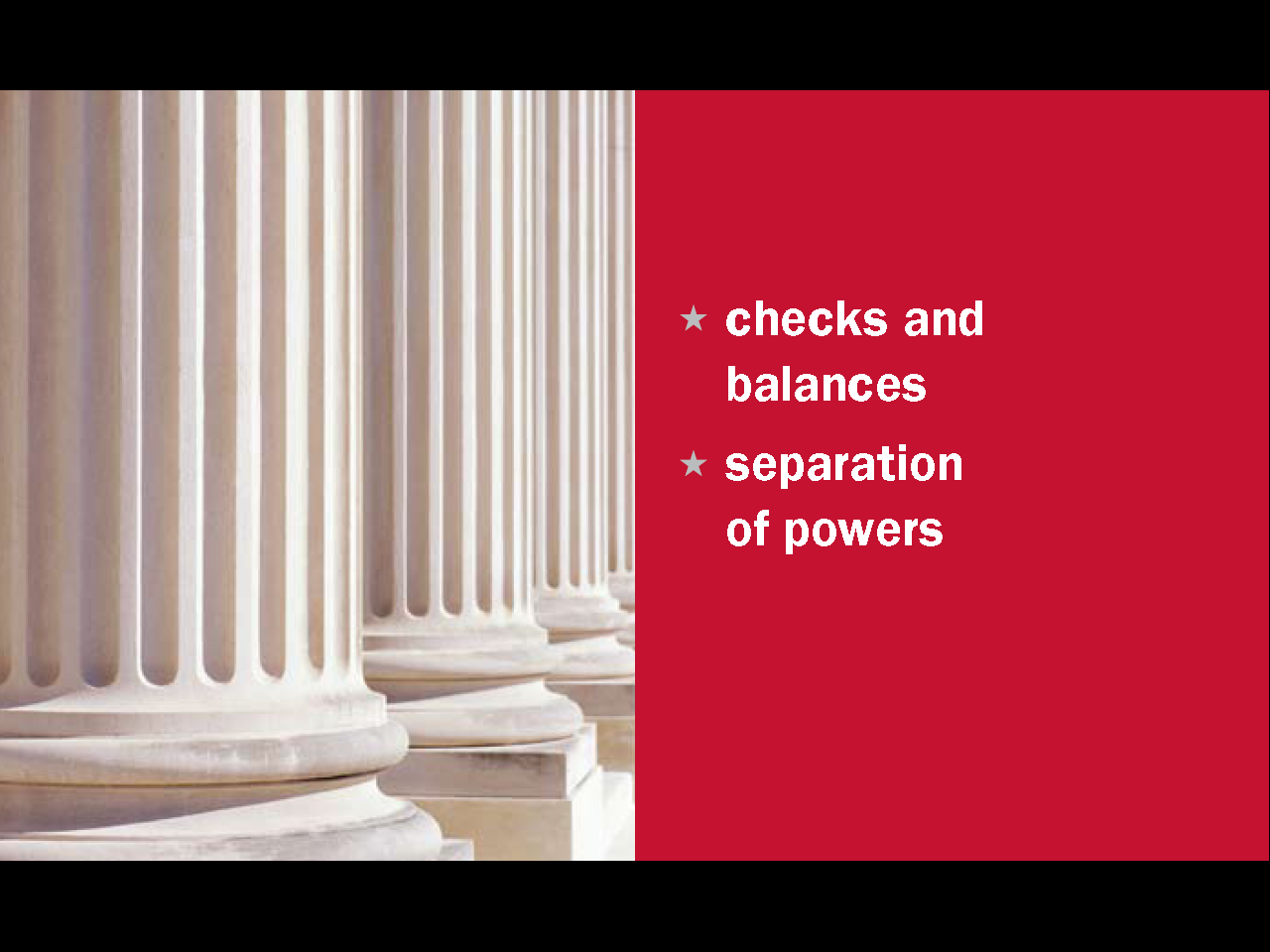 20
[Speaker Notes: The separation of powers and system of checks and balances keeps one branch of government from becoming too powerful.]
A Federal System
Separate and Shared Powers
Federal			      State
Shared
print money
declare war
create an army
make treaties

establish post offices
regulate trade between 
states and countries
establish rules for
naturalization 
issue patents
provide schooling and education
provide protection
provide safety
give a driver’s license
approve zoning & land use

conduct elections
establish local governments
regulate trade within a state
collect taxes
borrow money
build roads
establish courts
provide for the general welfare
charter banks and corporations
make and enforce laws
21
[Speaker Notes: The Founding Fathers also created a federal system of government. This is another way of preventing the national government from becoming too powerful. A federal system has a central government at the top and state governments below. By creating a broader government, federalism encourages experimentation and keeps the government close to the people. The different governments share certain powers such as establishing courts, making laws and collecting taxes, while other powers belong to only one of the governments. Among the powers granted to the federal government are the ability to print money, create an army, declare war, and make treaties with other countries. However, to protect states' rights and individual rights, the Constitution states that any powers not given to the federal government belong to the states.]
A Federal System
Separate and Shared Powers
Federal			      State
Shared
print money
declare war
create an army
make treaties

establish post offices
regulate trade between 
states and countries
establish rules for
naturalization 
issue patents
provide schooling and education
provide protection
provide safety
give a driver’s license
approve zoning & land use

conduct elections
establish local governments
regulate trade within a state
collect taxes
borrow money
build roads
establish courts
provide for the general welfare
charter banks and corporations
make and enforce laws
22
[Speaker Notes: To protect states' rights and individual rights, the 10th Amendment says that any powers not given to the federal government belong to the states. Some state powers include providing schooling, education, protection and safety. Protection means police, and safety means fire departments. States also give driver’s licenses, and approve zoning and land use. Zoning and land use determines how land is used. This includes whether buildings can be built, what types of buildings and how they are used.]
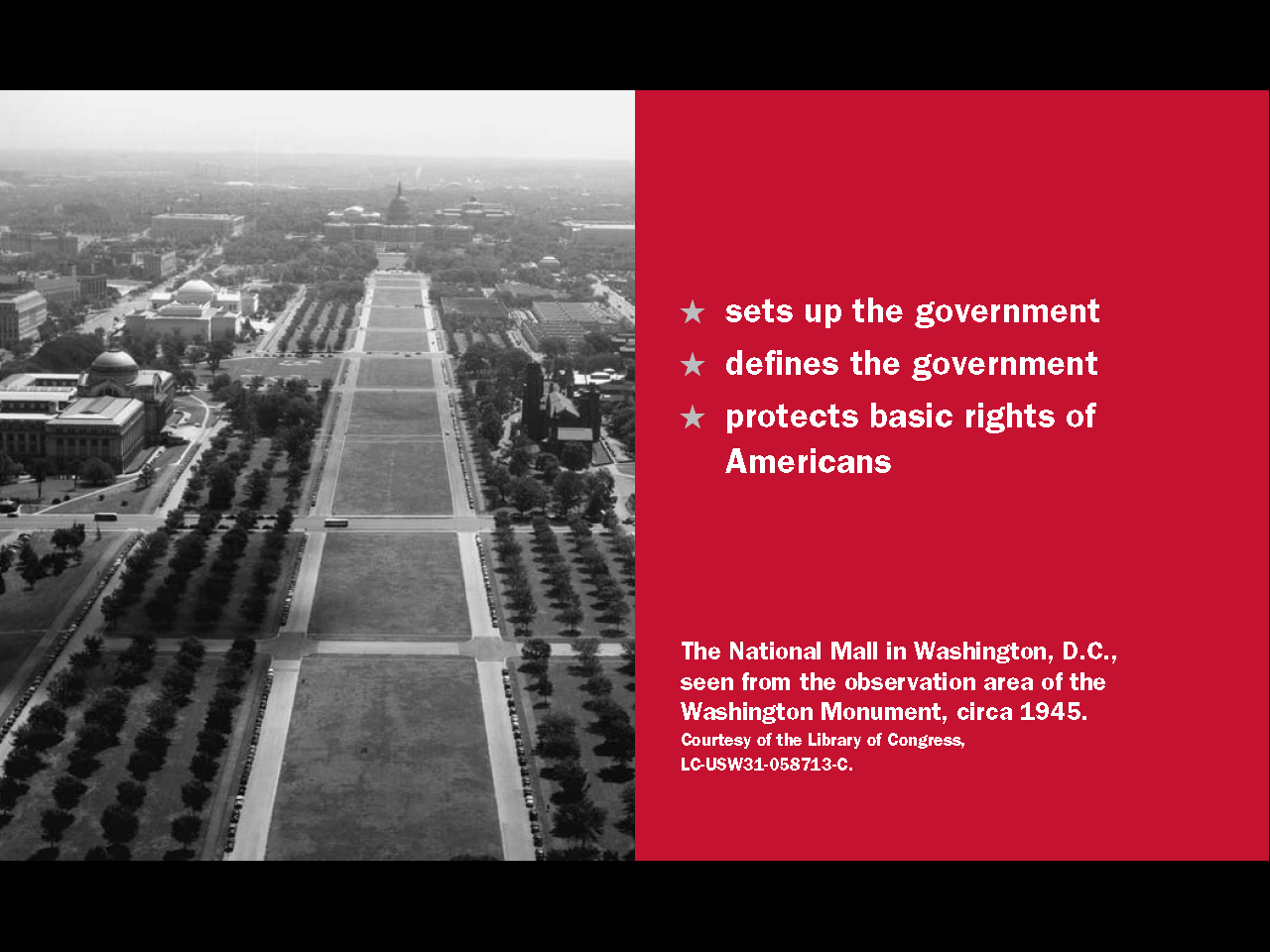 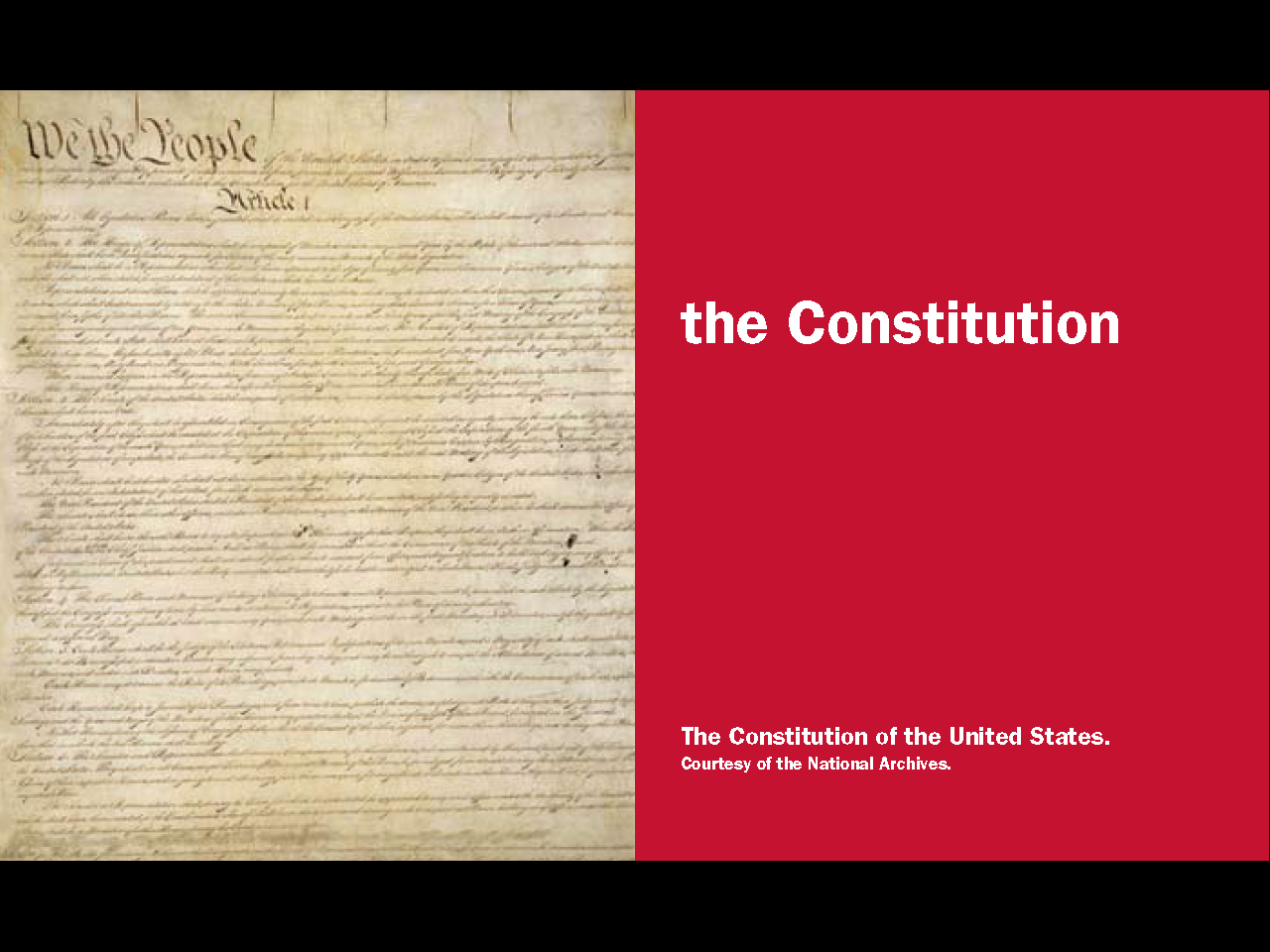 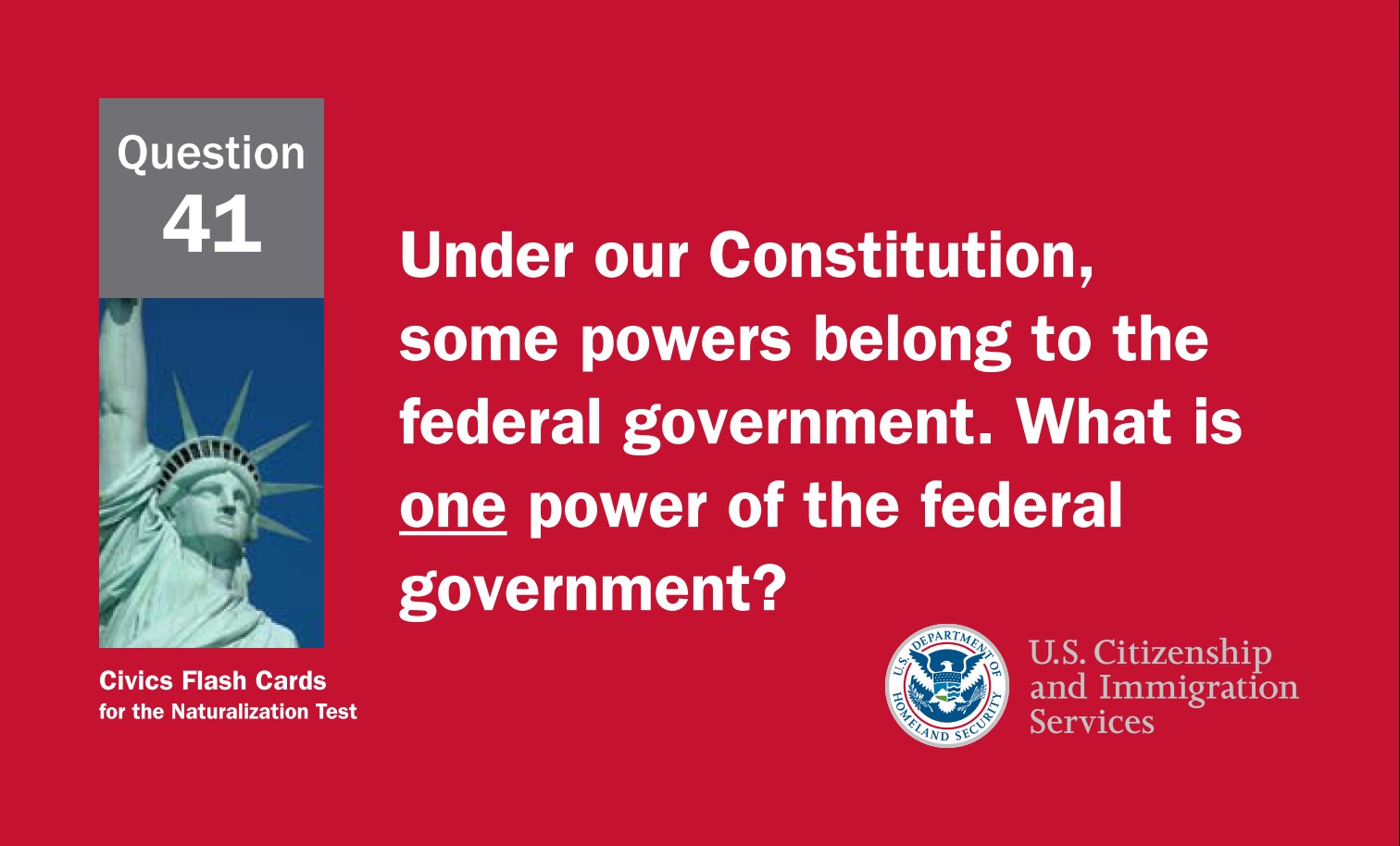 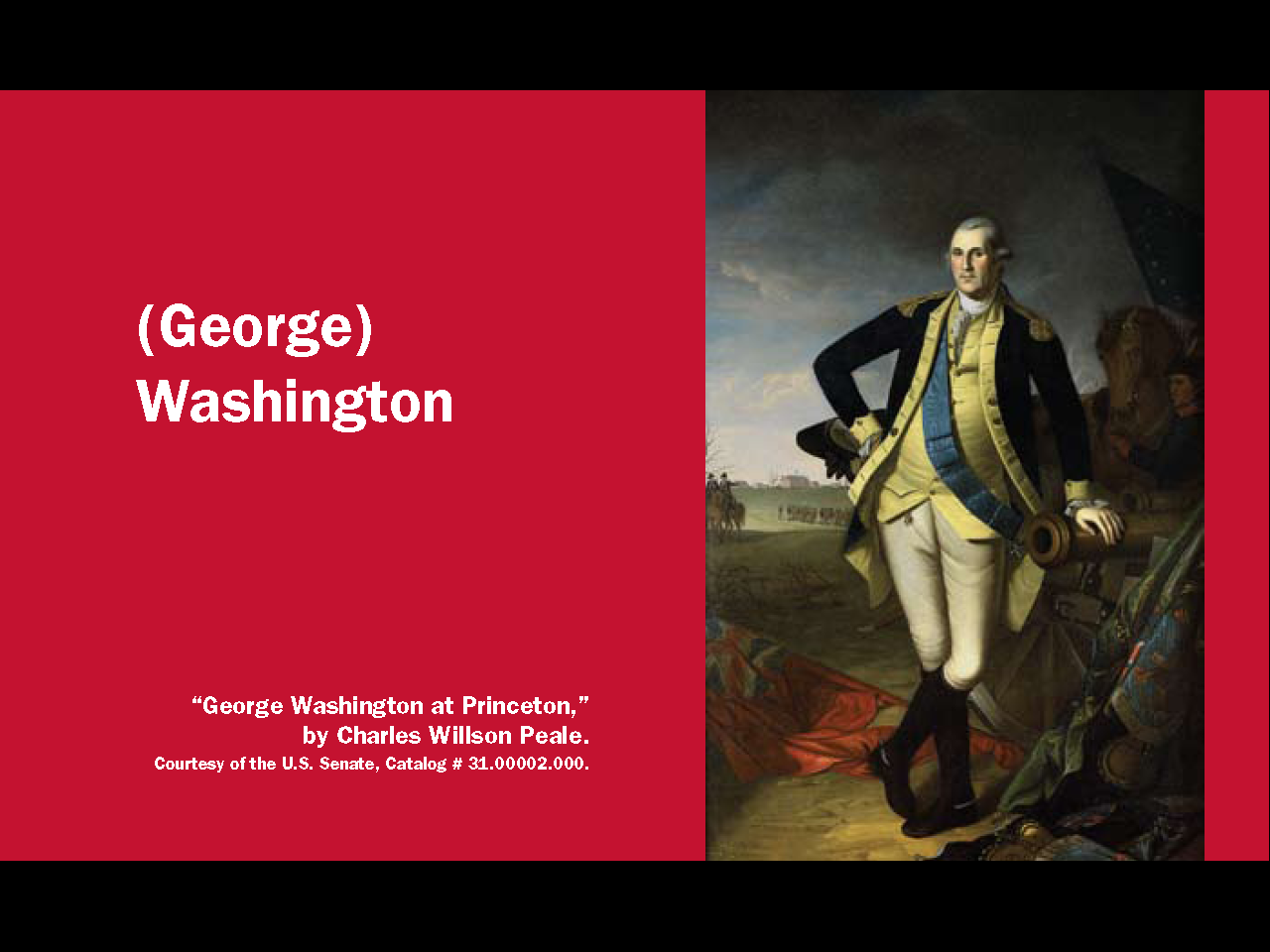 23
[Speaker Notes: Question 41. Under our Constitution, some powers belong to the federal government. What is one power of the federal government?]
Question #41
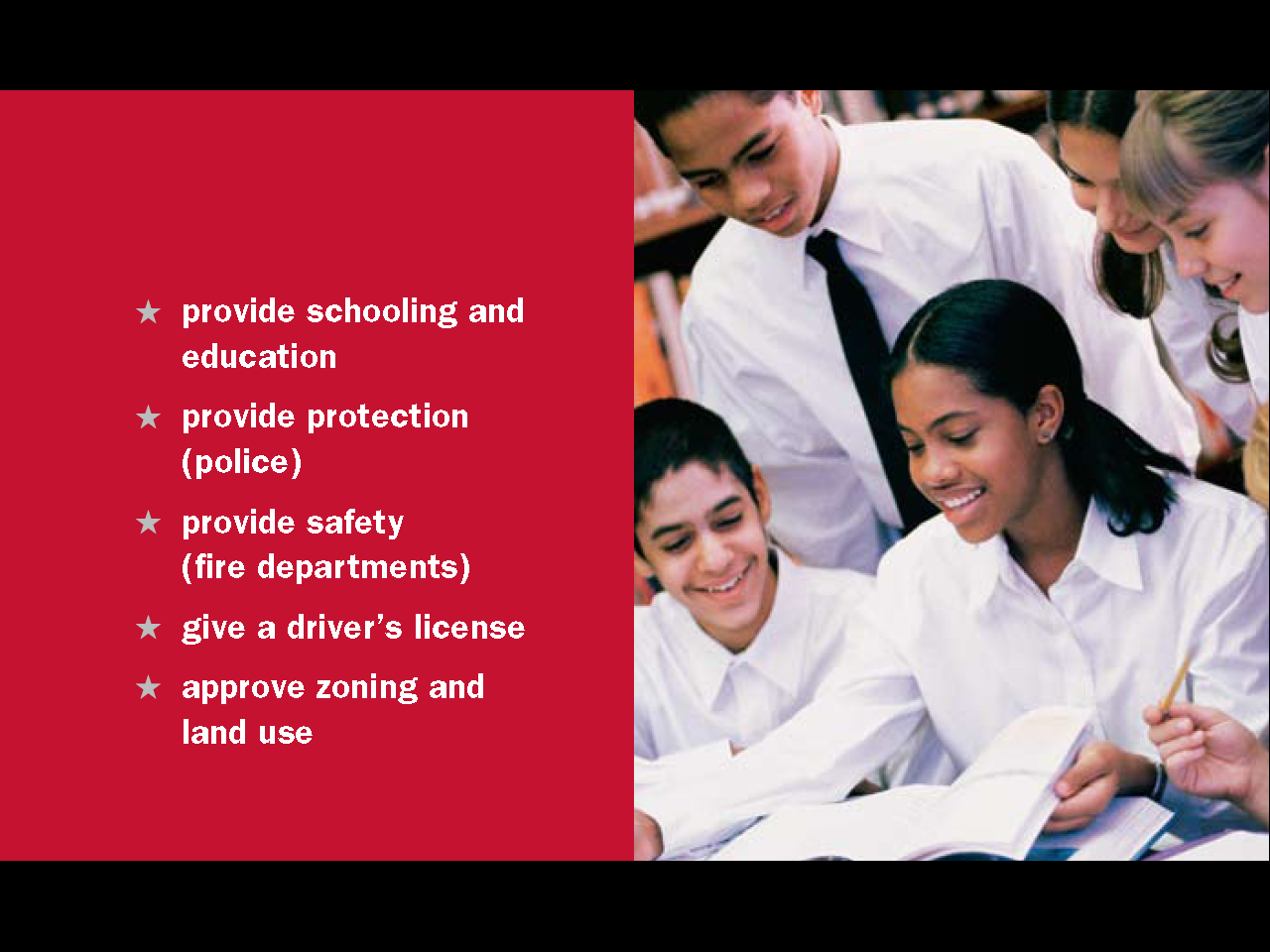 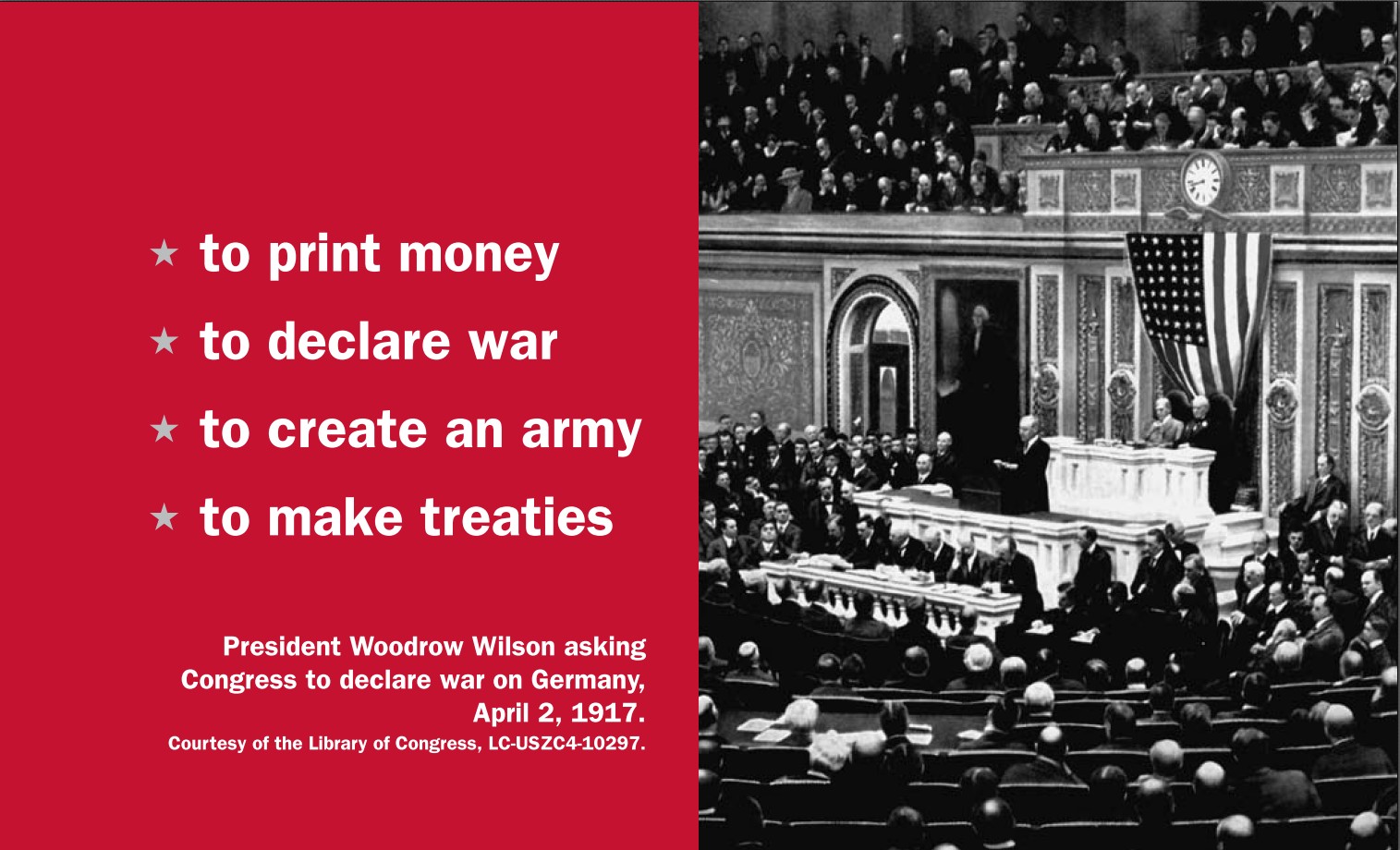 24
[Speaker Notes: Some powers that belong to the federal government are the powers to
print money
declare war
create an army
make treaties]
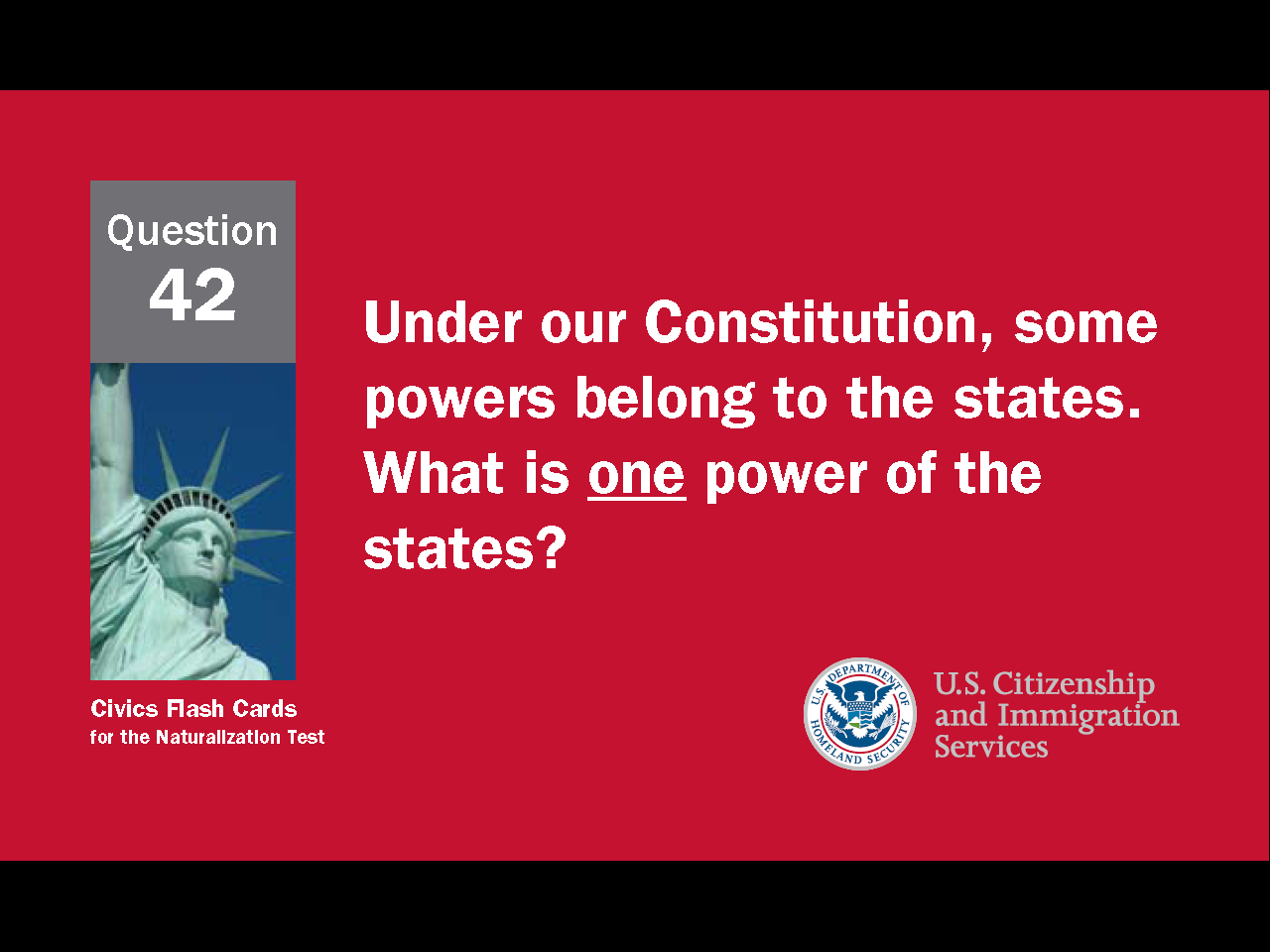 25
[Speaker Notes: Question 42. Under our Constitution, some powers belong to the states. What is one power of the states?]
Question #42
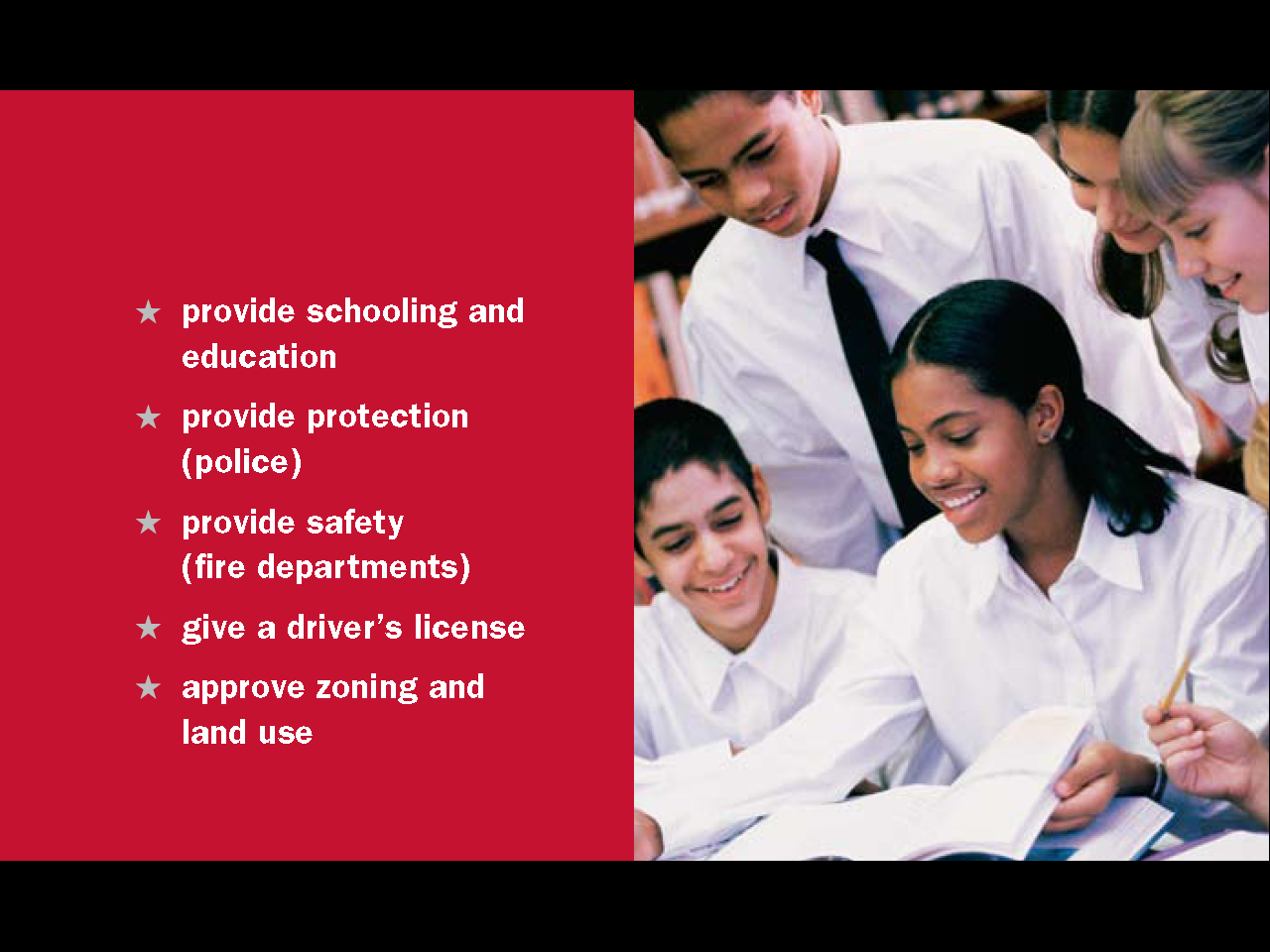 26
[Speaker Notes: According to the Constitution, some of the powers that belong to states are providing schooling, education, protection and safety, giving driver’s licenses, and approving zoning and land use.]
James Madison - FederalistA United Nation Requires a Strong Government
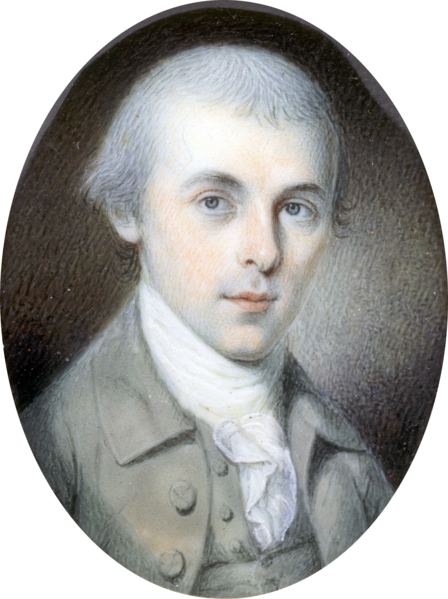 27
[Speaker Notes: James Madison was the most influential member of the Constitutional Congress and considered "the Father of the Constitution." He was also a Federalist. Federalists believed a strong central government was necessary to unite and protect Americans and to properly conduct the country's foreign affairs.]
Thomas Jefferson - Anti-FederalistLimited Government; Guaranteed “Natural Rights”
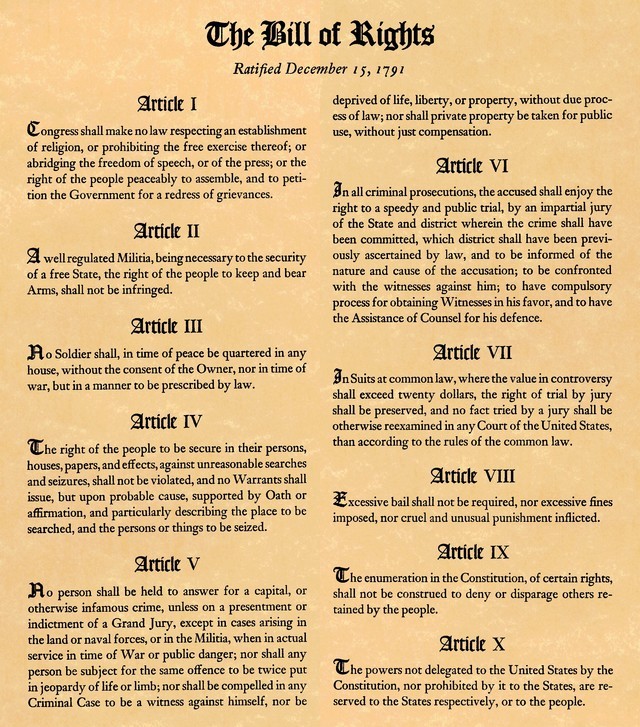 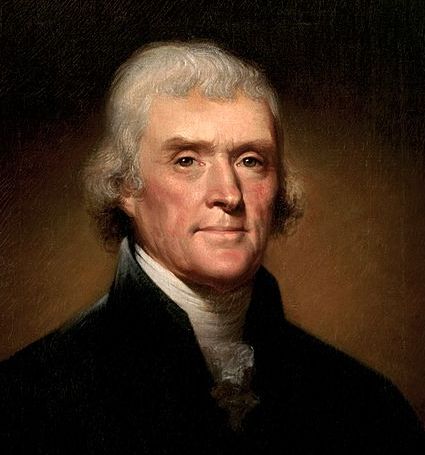 28
[Speaker Notes: Anti-Federalists, like Thomas Jefferson (who wrote the Declaration of Independence), believed a big government would endanger states' rights and personal liberty. Anti-Federalists also worried that the president could become as powerful as a king.]
The Federalist Papers
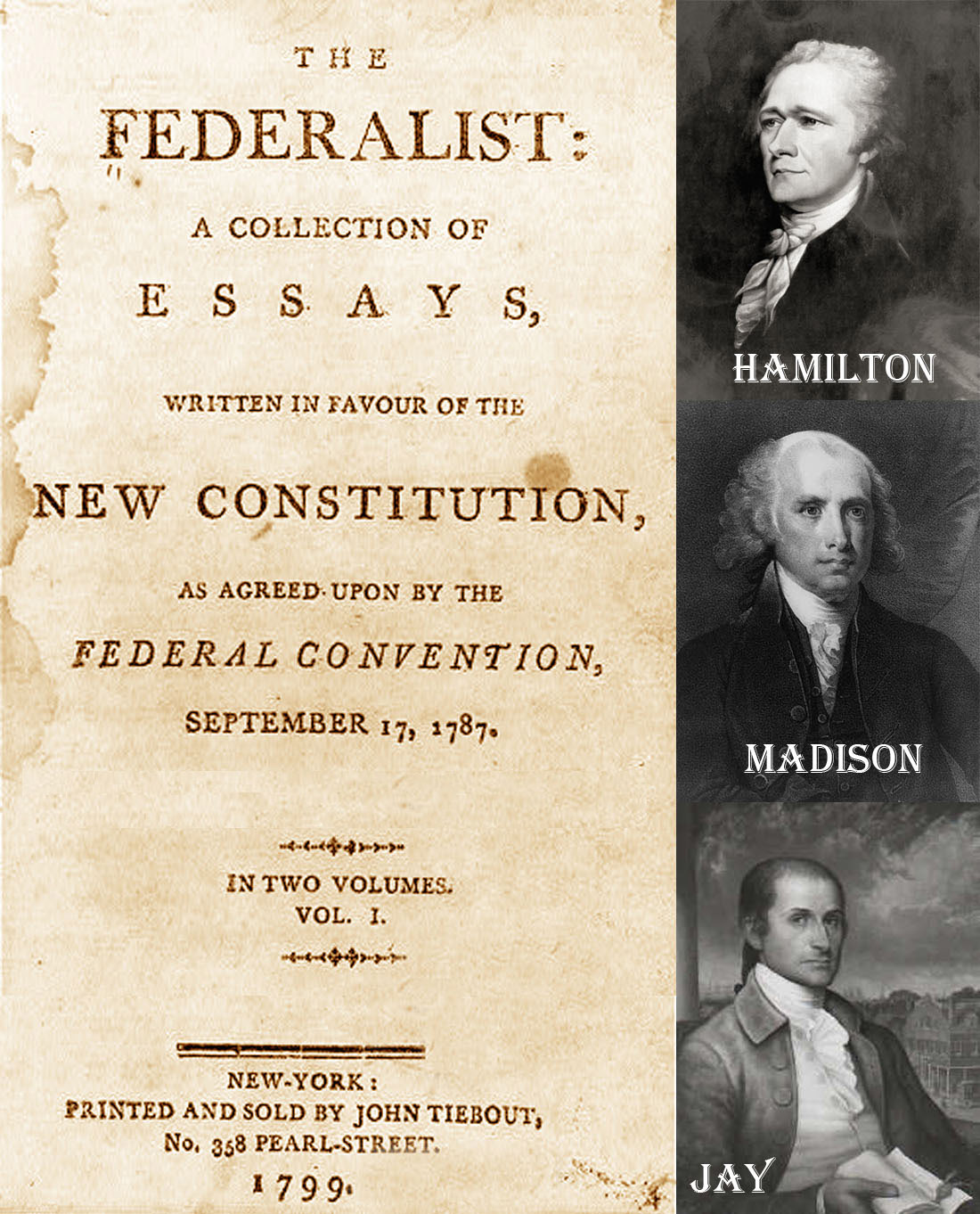 29
[Speaker Notes: Nine states had to accept the Constitution before the new government could be set up. In New York, Anti-Federalist feeling was particularly strong. In response, James Madison, Alexander Hamilton, and John Jay wrote The Federalist Papers, a collection of 85 essays explaining the new Constitution, its form of government and the system of checks and balances. Although Madison, Hamilton, and Jay wrote all the essays, most were published under the anonymous pen-name Publius. In the end, all 13 states voted in support of the new constitution. It is unclear how much influence The Federalist Papers had on New York or other states, but the essays are still read today for their interpretation of the Constitution.]
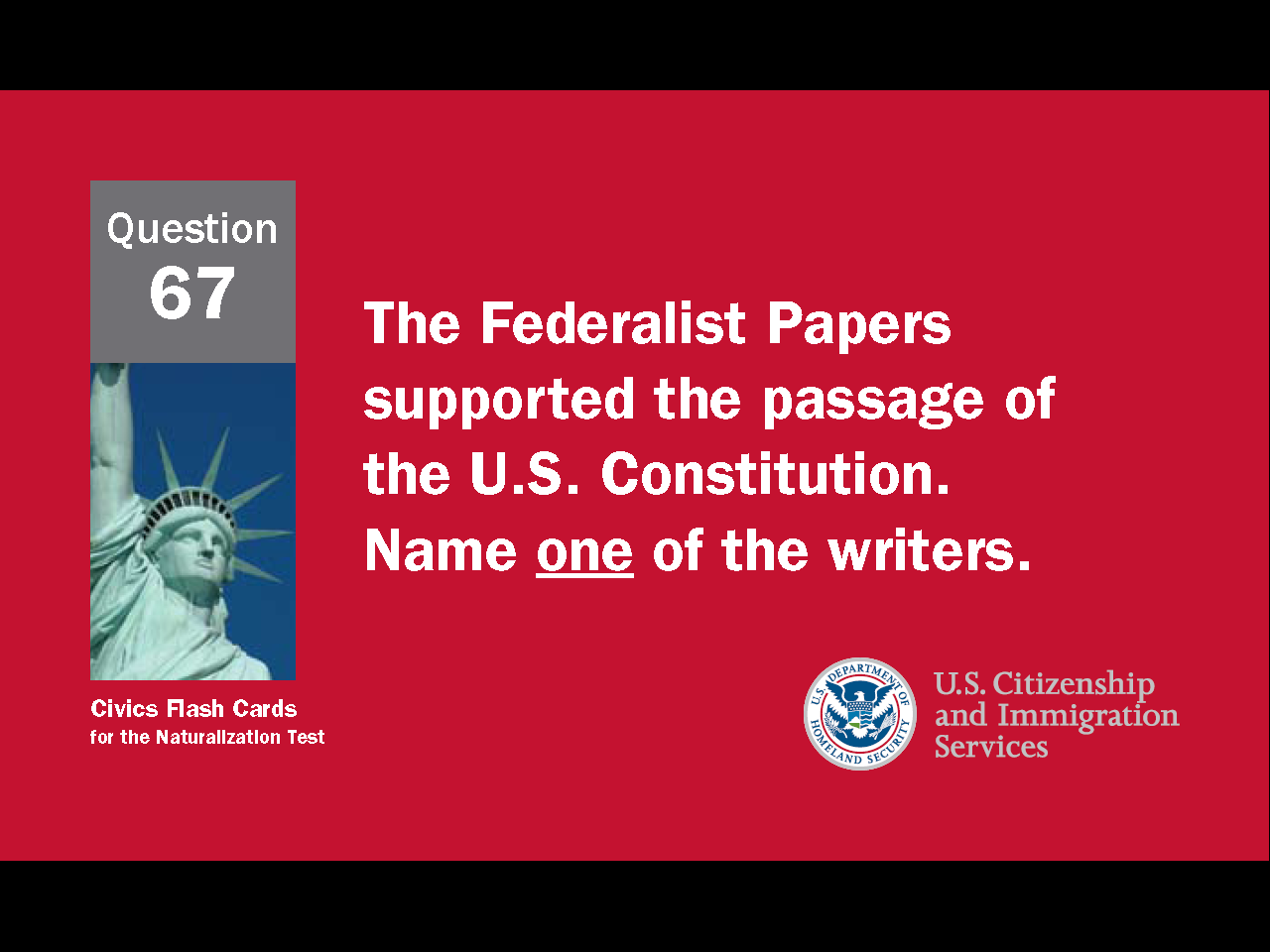 30
[Speaker Notes: Question 67. The Federalist Papers supported the passage of the U.S. Constitution. Name one of the writers.]
Question #67
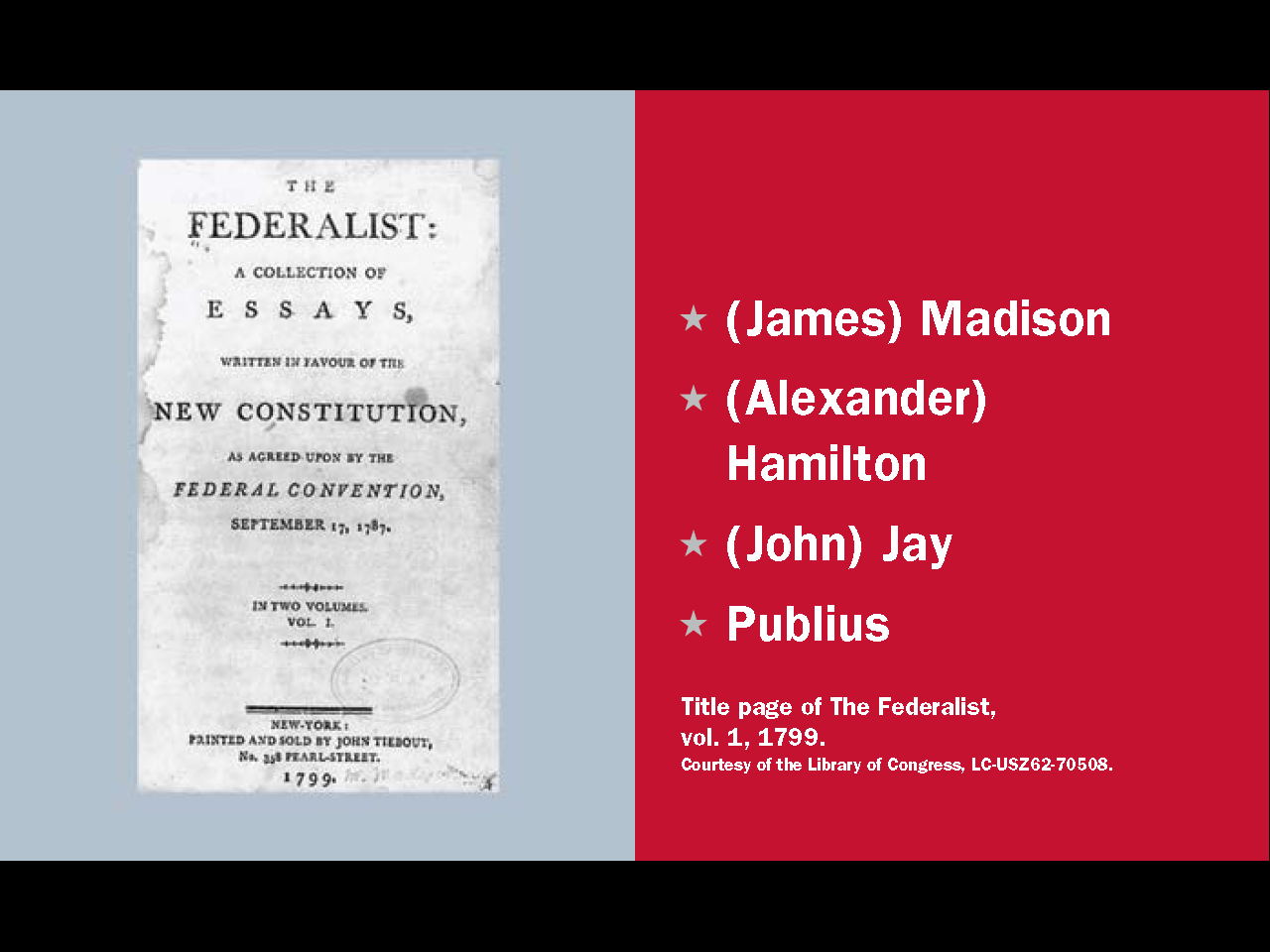 31
[Speaker Notes: The three authors of The Federalist Papers were James Madison, Alexander Hamilton, and John Jay. However, most of the essays were published anonymously under the pen-name Publius.]
George Washington
First President of the United States
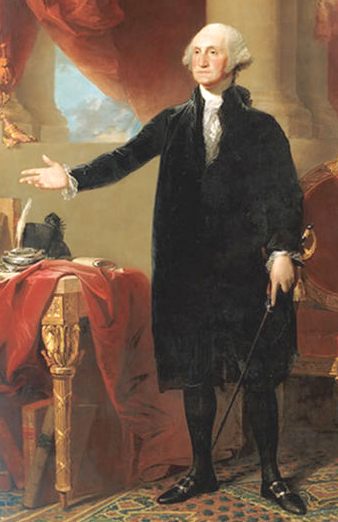 32
[Speaker Notes: Once the new Constitution was accepted, a president had to be chosen. Because of his leadership during the Revolutionary War, George Washington had been made president of the Constitutional Convention. His support for the new Constitution convinced many members to accept the new government. Washington's reputation made him a natural choice for the nation's first president. In fact, some Founding Fathers would only accept him as first president. In 1789, Washington was elected President of the United States by unanimous electoral vote. He served only two terms, and then retired, thus setting a precedent that would not be broken until 1941.]
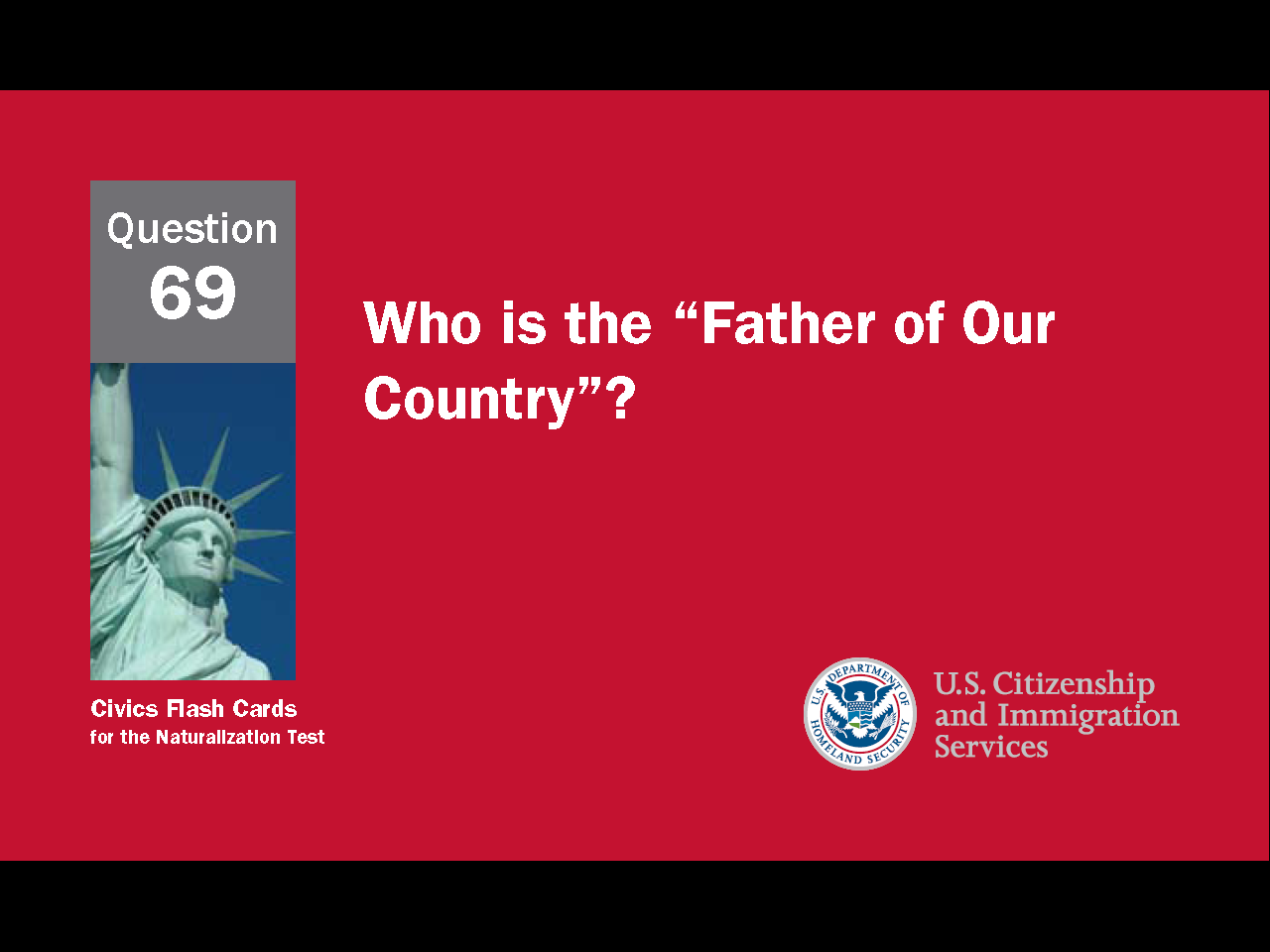 33
[Speaker Notes: Question 69. Who is the “Father of Our Country”?]
Question #69
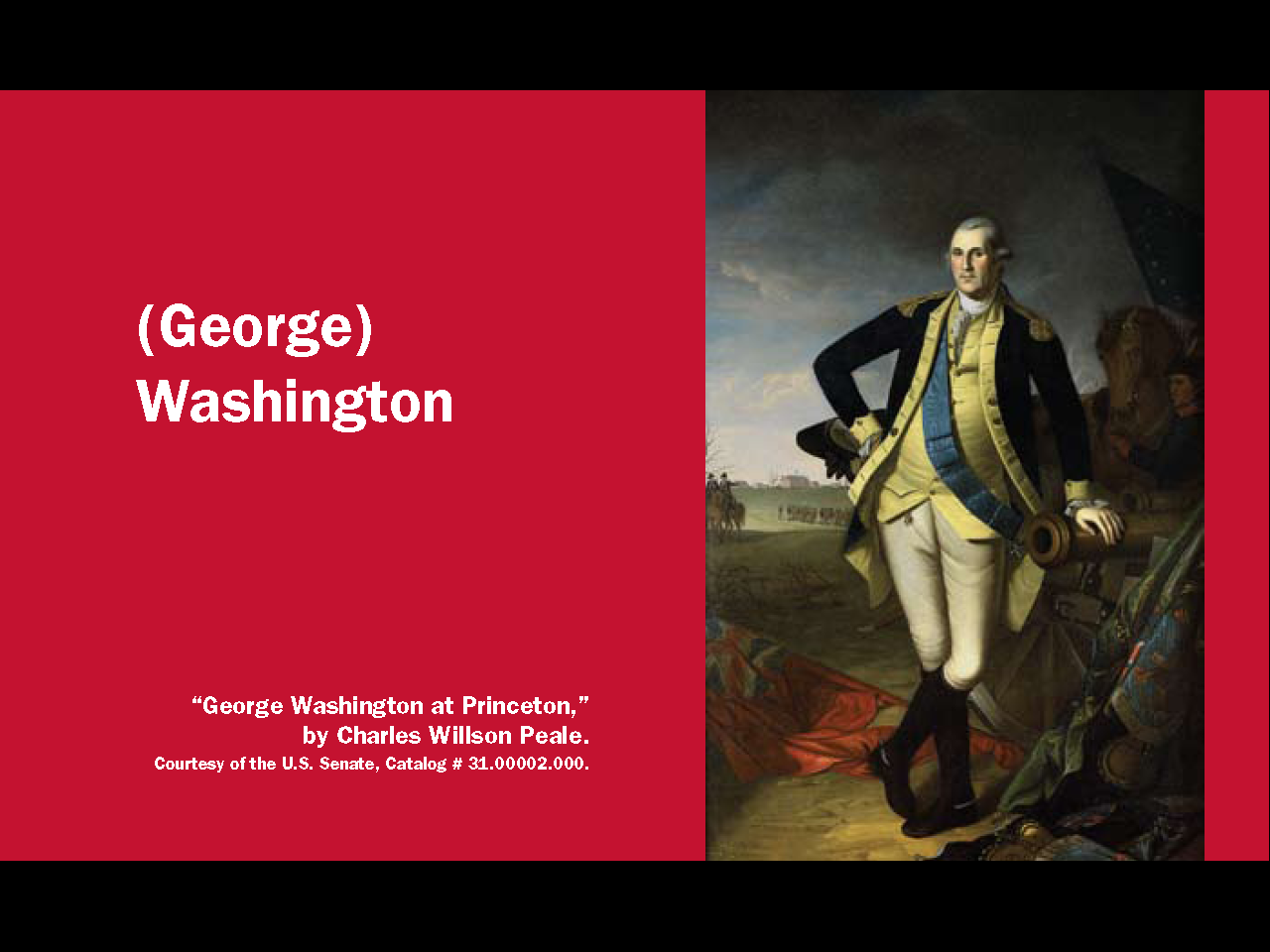 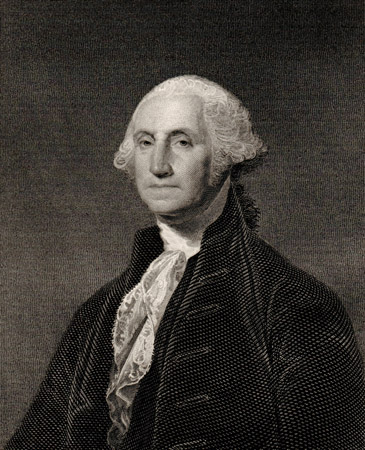 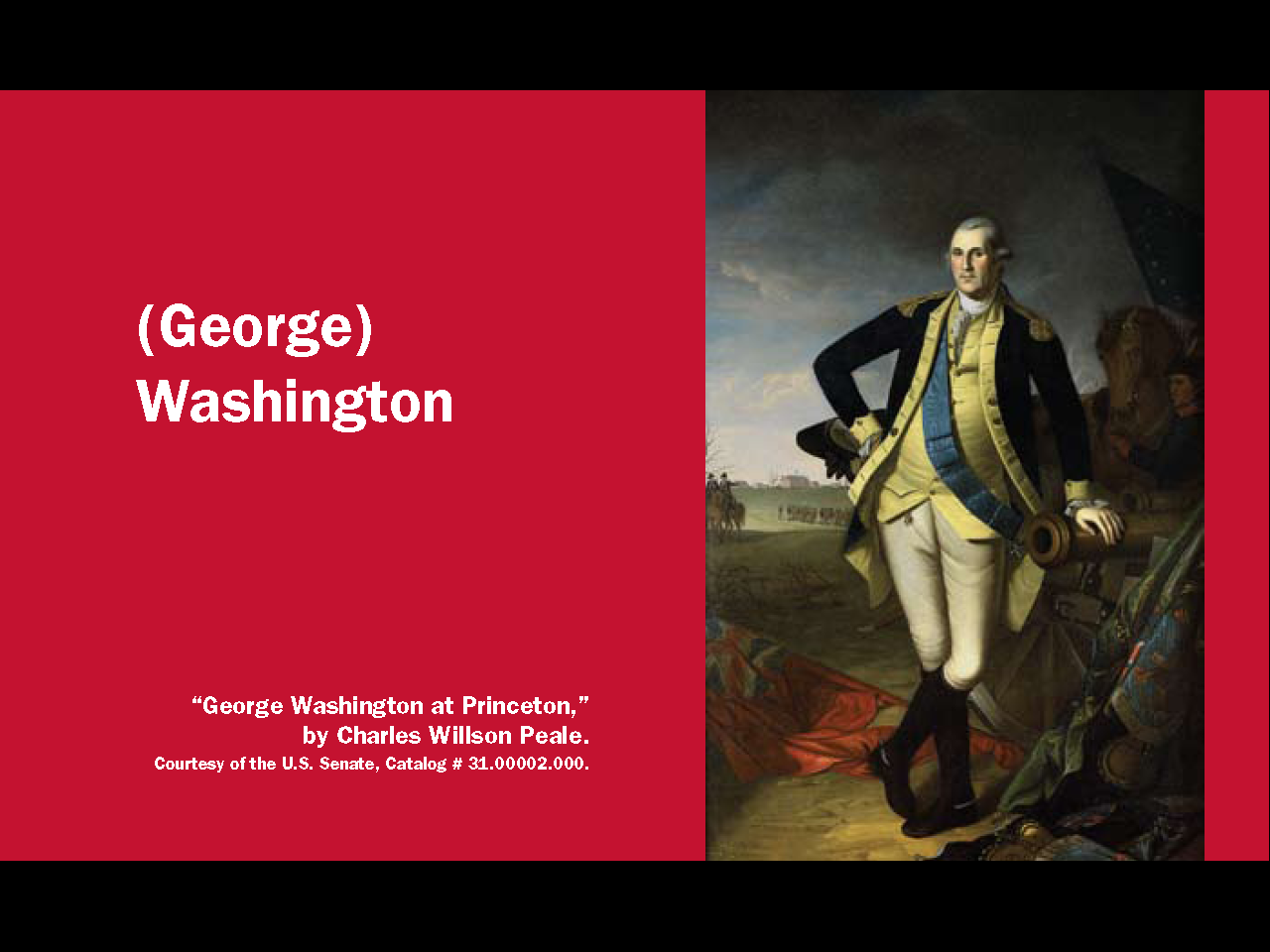 34
[Speaker Notes: Washington. The "Father of Our Country" is George Washington.]
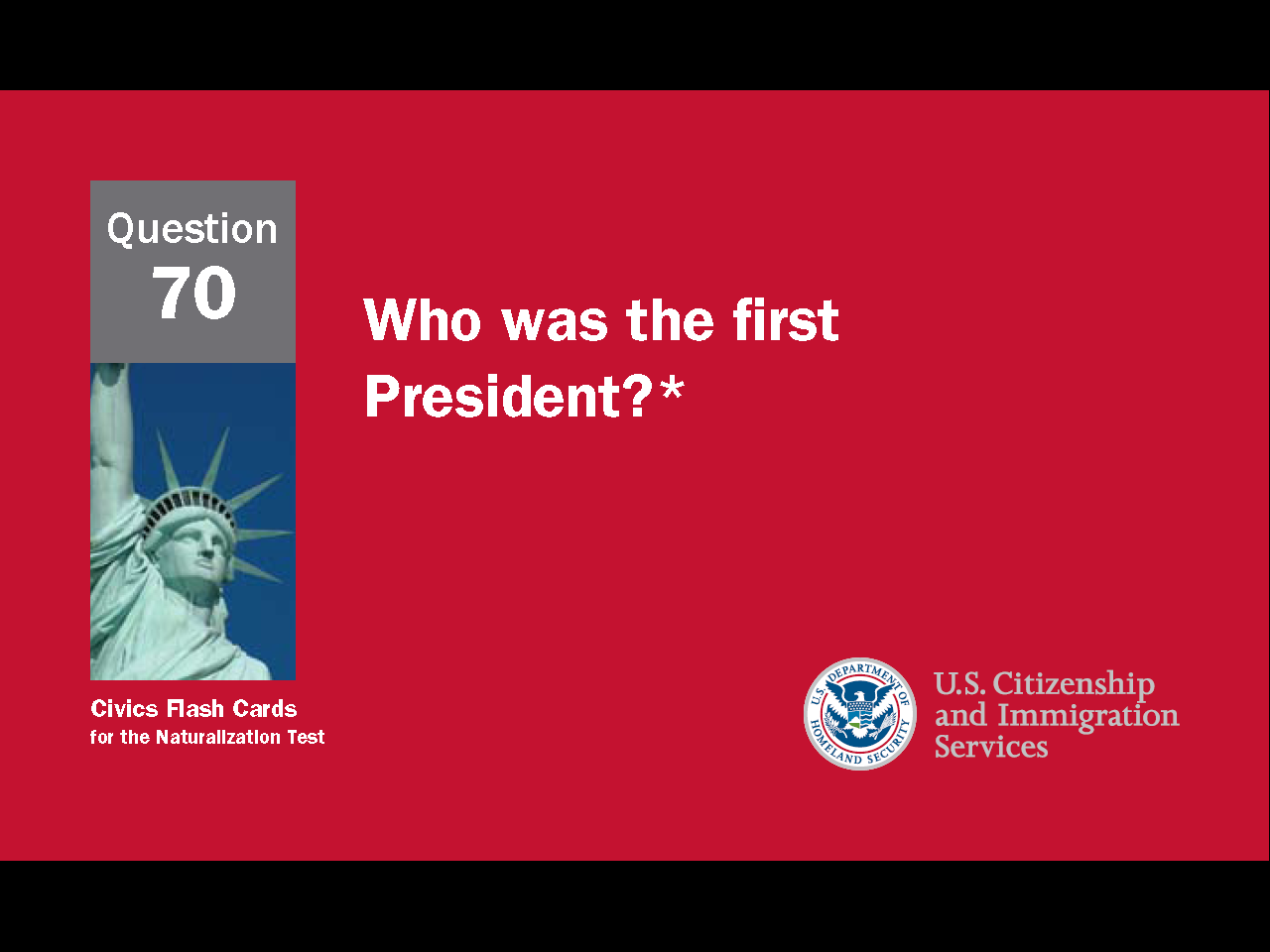 35
[Speaker Notes: Question 70. Who was the first President?]
Question #70
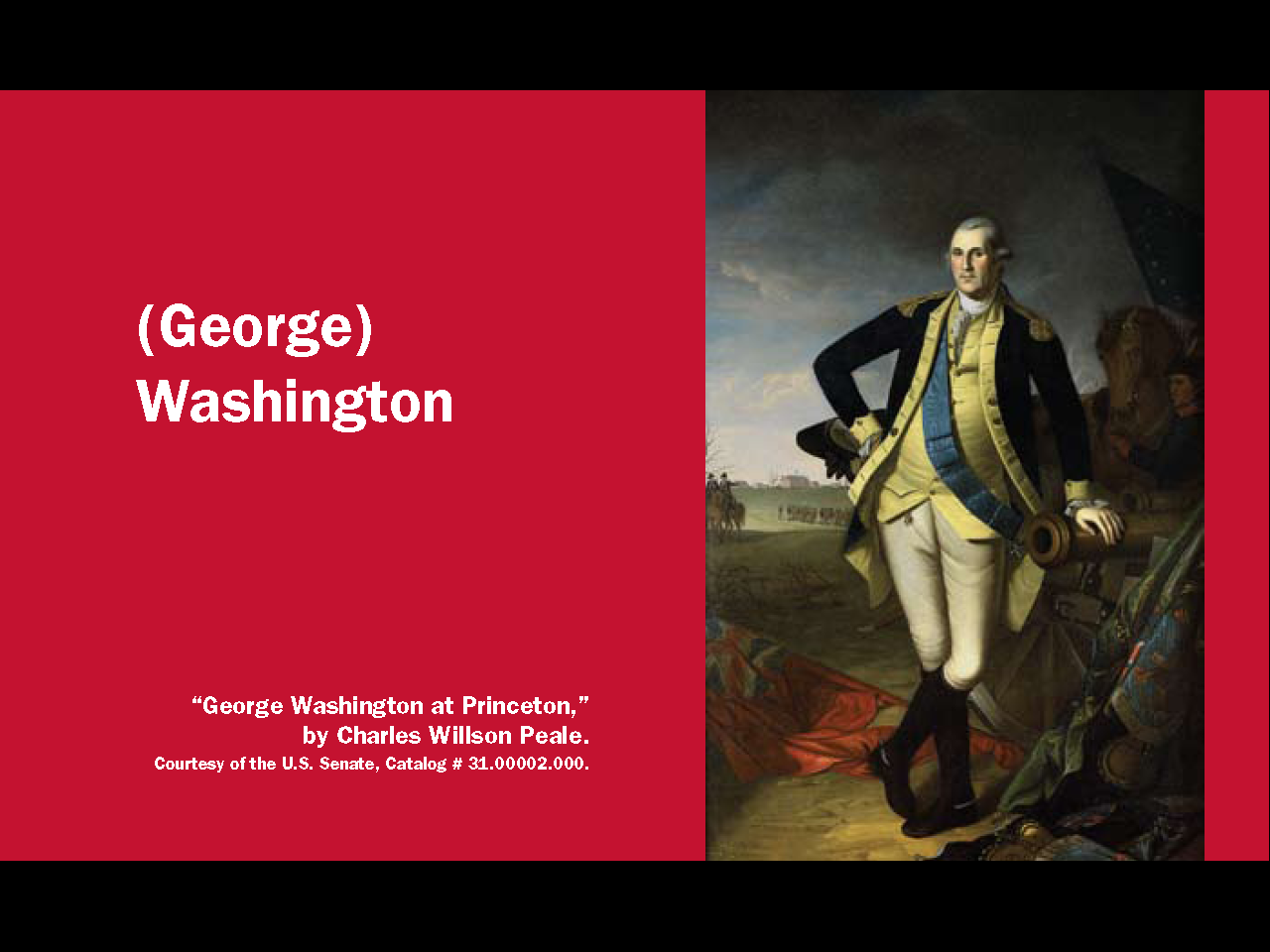 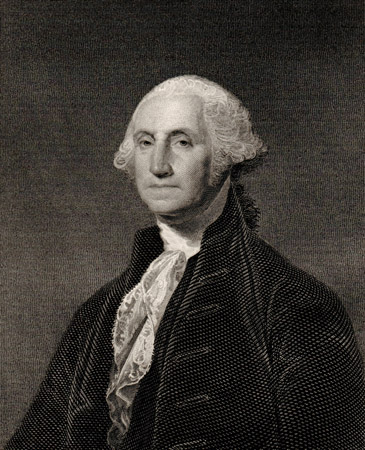 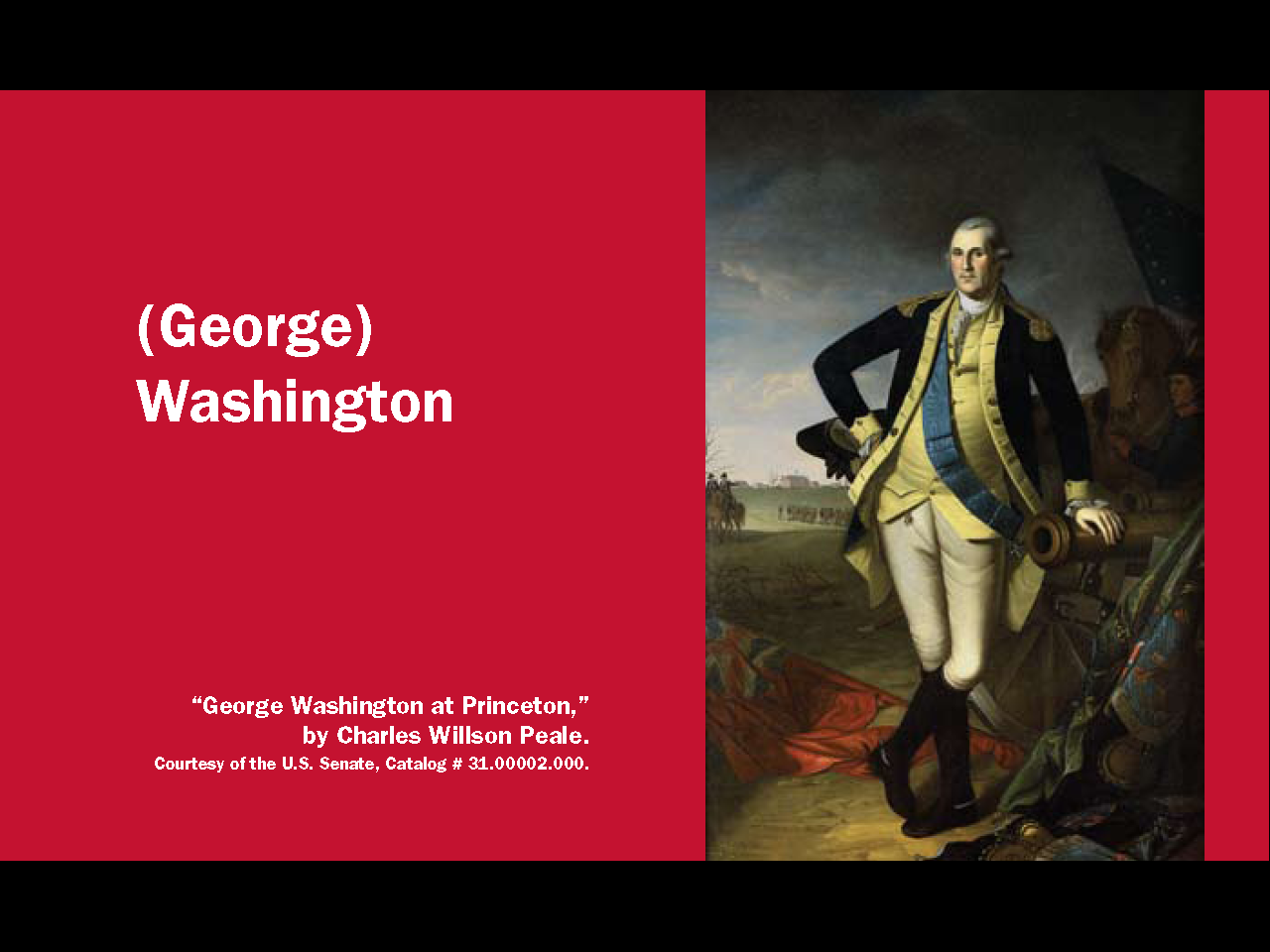 36
[Speaker Notes: George Washington was the first president of the United States and considered "the father of our country."]
27 Constitutional Amendments
1st - 10th Amendments: The Bill of Rights, 1791.
11th Amendment: Grants states immunity from outside lawsuits, 1795.
12th Amendment: Requires distinct votes for President and Vice President, 1804.
13th Amendment: Abolished slavery, 1865.
14th Amendment: Defines citizenship; includes clauses on due process and equal protection, 1868.
15th Amendment: Grants voting rights to male citizens of all races, 1870.
16th Amendment: Authorizes a federal income tax, 1913.
17th Amendment: Allows direct Senatorial elections by a state, 1913.
18th Amendment: Enacted prohibition, 1919.
19th Amendment: Grants voting rights to women, 1920.
20th Amendment: "Lame Duck Amendment;" reduces time between election and service of 
	elected officials, 1933.
21st Amendment: Repealed the 18th Amendment, 1933.
22nd Amendment: Limits a president to two terms, 1951.
23rd Amendment: Granted the District of Columbia electoral votes, 1961.
24th Amendment: Prohibits poll taxes, 1964.
25th Amendment: Clarifies procedures regarding succession of President and Vice President 
	upon death or inability to serve, 1967.
26th Amendment: Makes 18 the minimum legal voting age, 1971.
27th Amendment: Allows changes in Congressional salary only after a general election (first
	submitted in 1789) 1992.
37
[Speaker Notes: The Framers of the Constitution included procedures allowing for changes or additions to the Constitution. These are called amendments. So far, 27 amendments have been added to the Constitution, although the 18th Amendment was later repealed. The last amendment was made in 1992.]
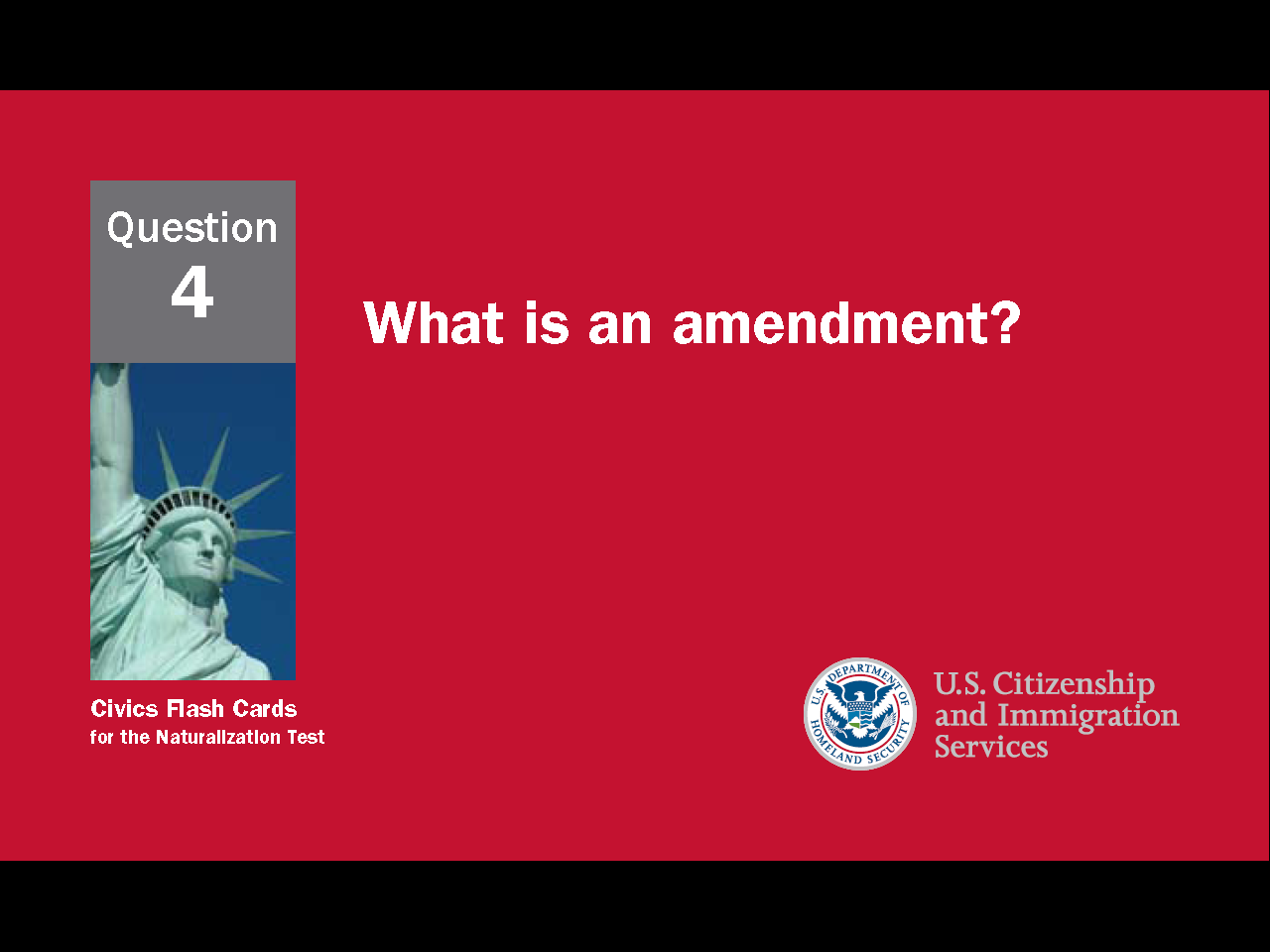 38
[Speaker Notes: Question 4. What is an amendment?]
Question #4
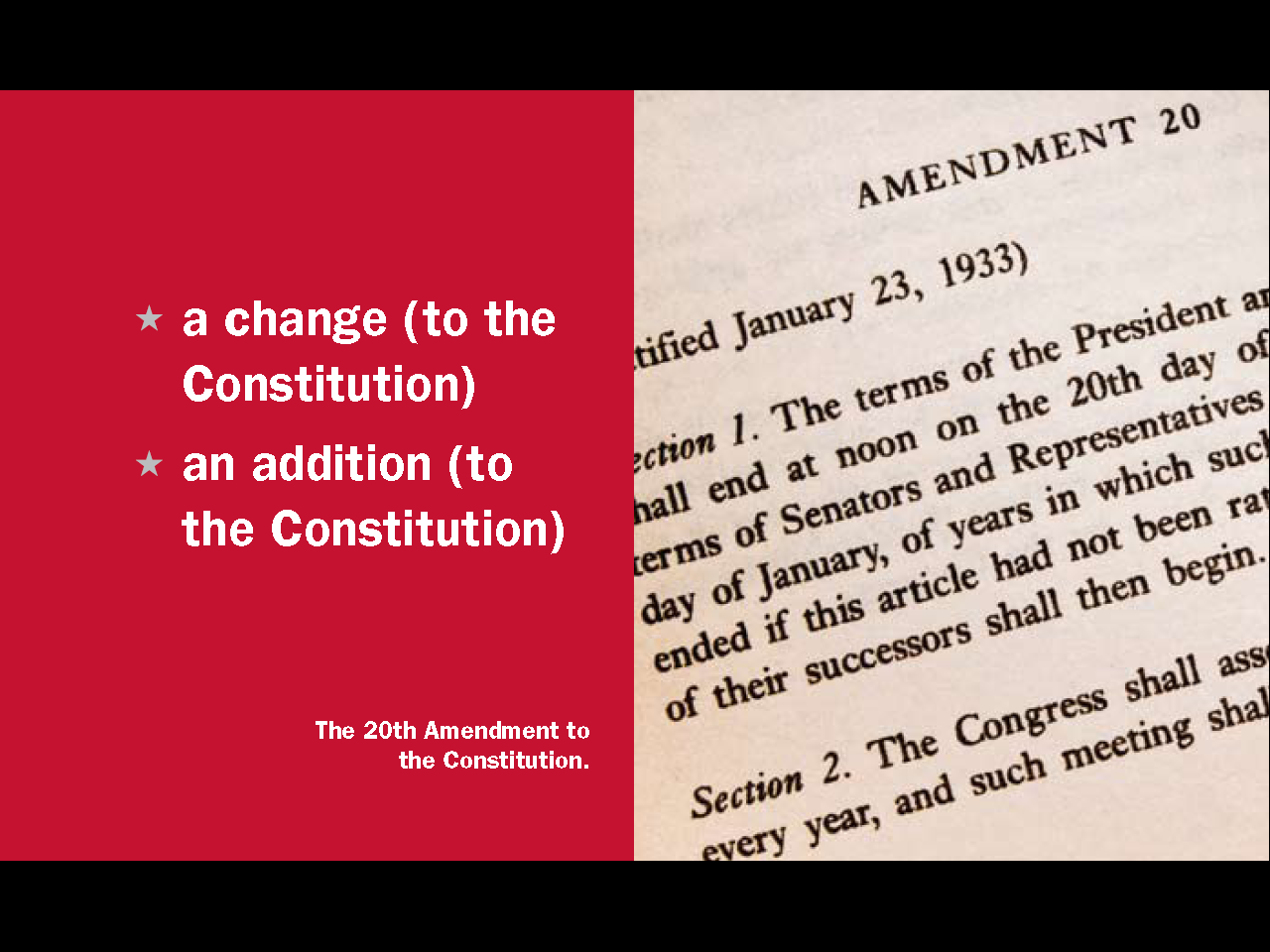 39
[Speaker Notes: An amendment is a change or addition to the Constitution.]
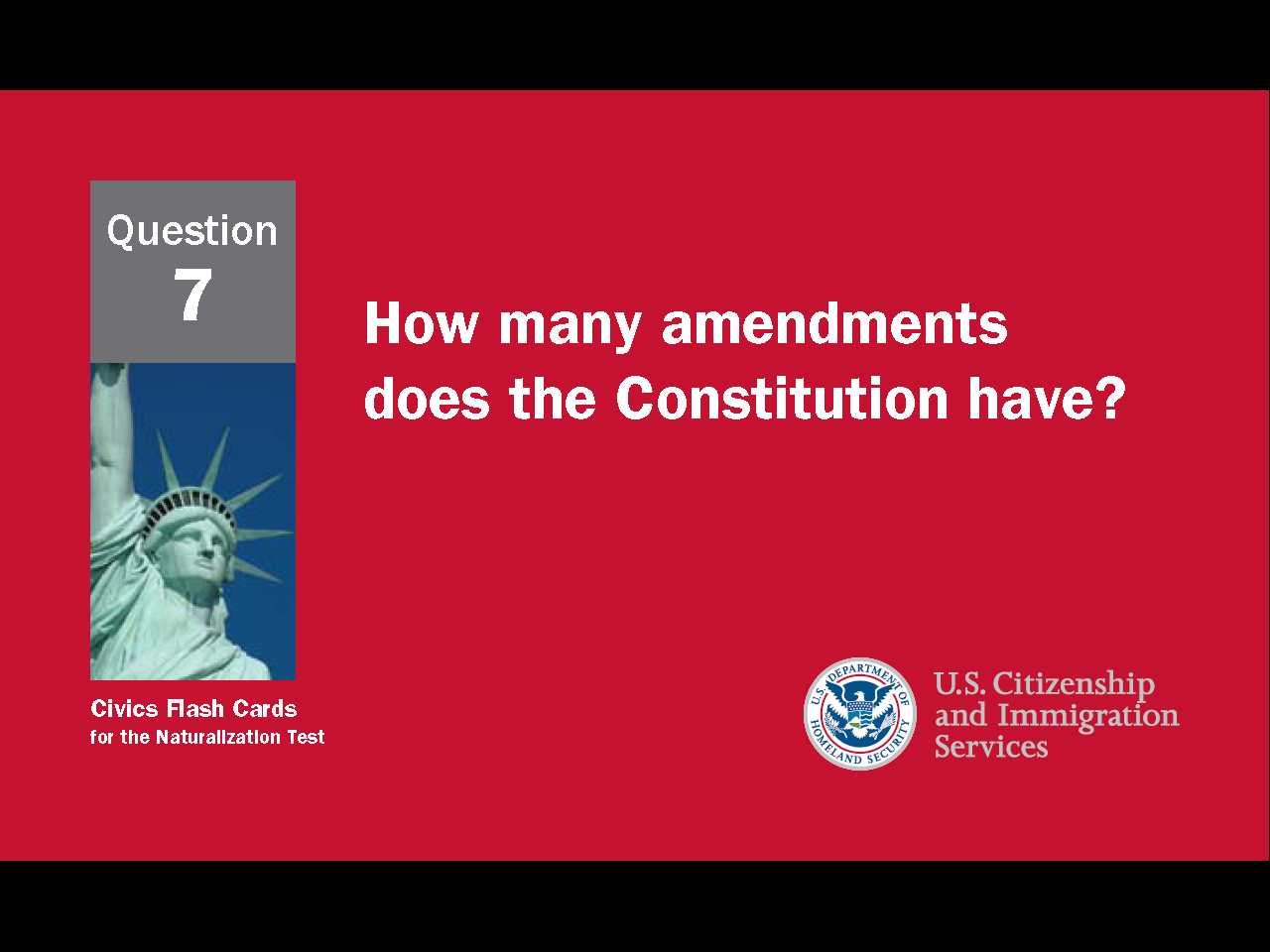 40
[Speaker Notes: Question 7. How many amendments does the Constitution have?]
Question #7
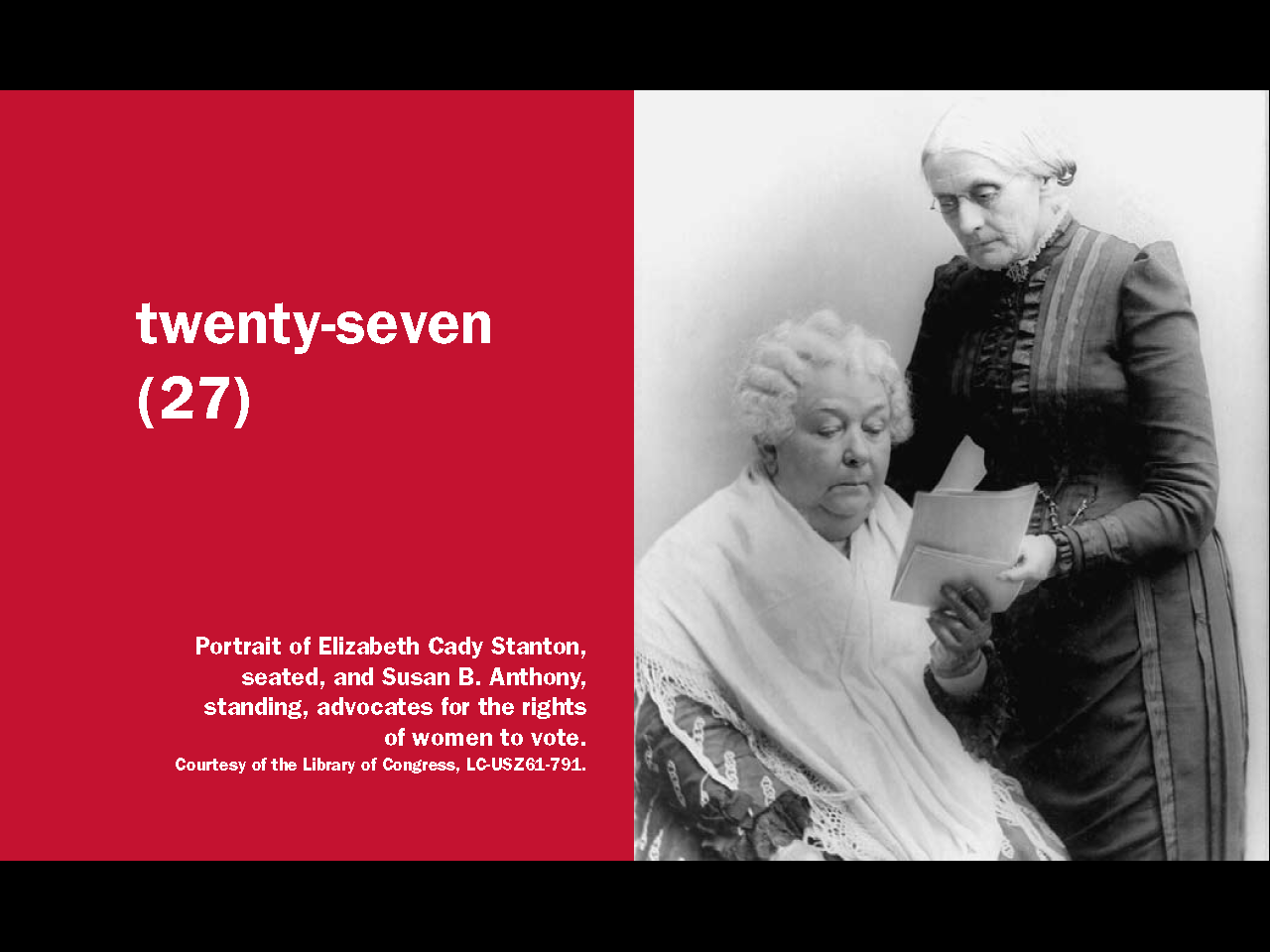 41
[Speaker Notes: 27. Twenty-seven amendments have been added to the Constitution so far.]
The Constitution and Bill of Rights
The Foundation of a Constitutional Democracy
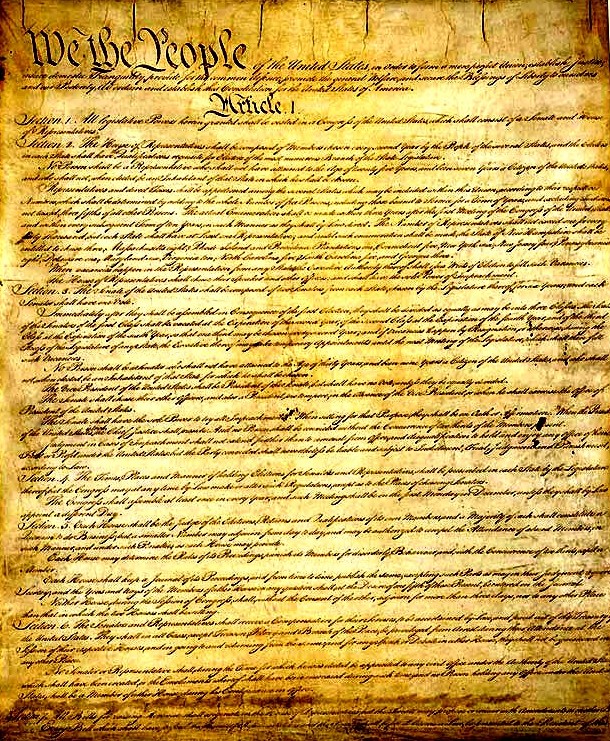 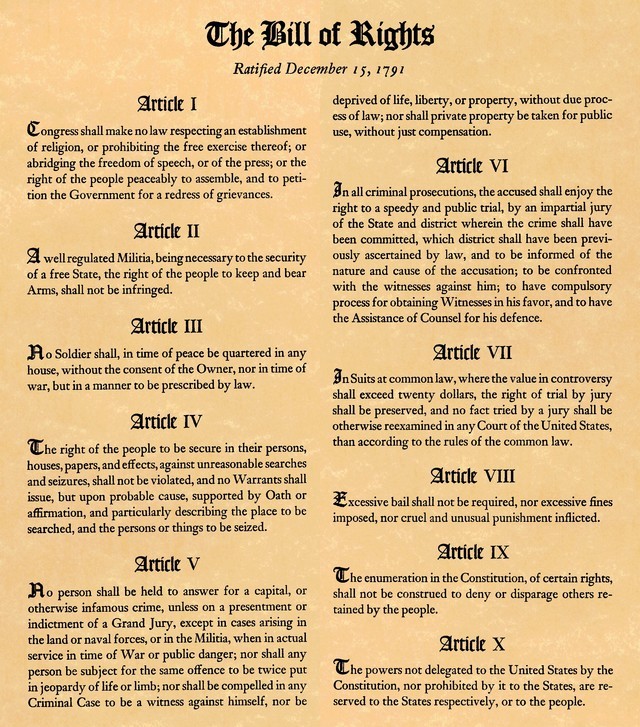 42
[Speaker Notes: The original Constitution defined and set up the government, but did not guarantee any individual rights. Thomas Jefferson wanted a citizen's basic freedoms guaranteed through a Bill of Rights, a document that clearly states an individual's rights and sets the limits on government power. James Madison though believed the Constitution alone offered enough protection. The Federalist Papers even contained an essay opposing the idea of a Bill of Rights. It was believed that any freedoms not listed could then be denied by the government. However, many Anti-Federalists supported Jefferson's idea, and to get them to support the new Constitution, the Federalists agreed to create a Bill of Rights once the Constitution had been accepted. In 1789, Madison wrote the Bill of Rights and in 1791 they became the first ten amendments to the Constitution.]
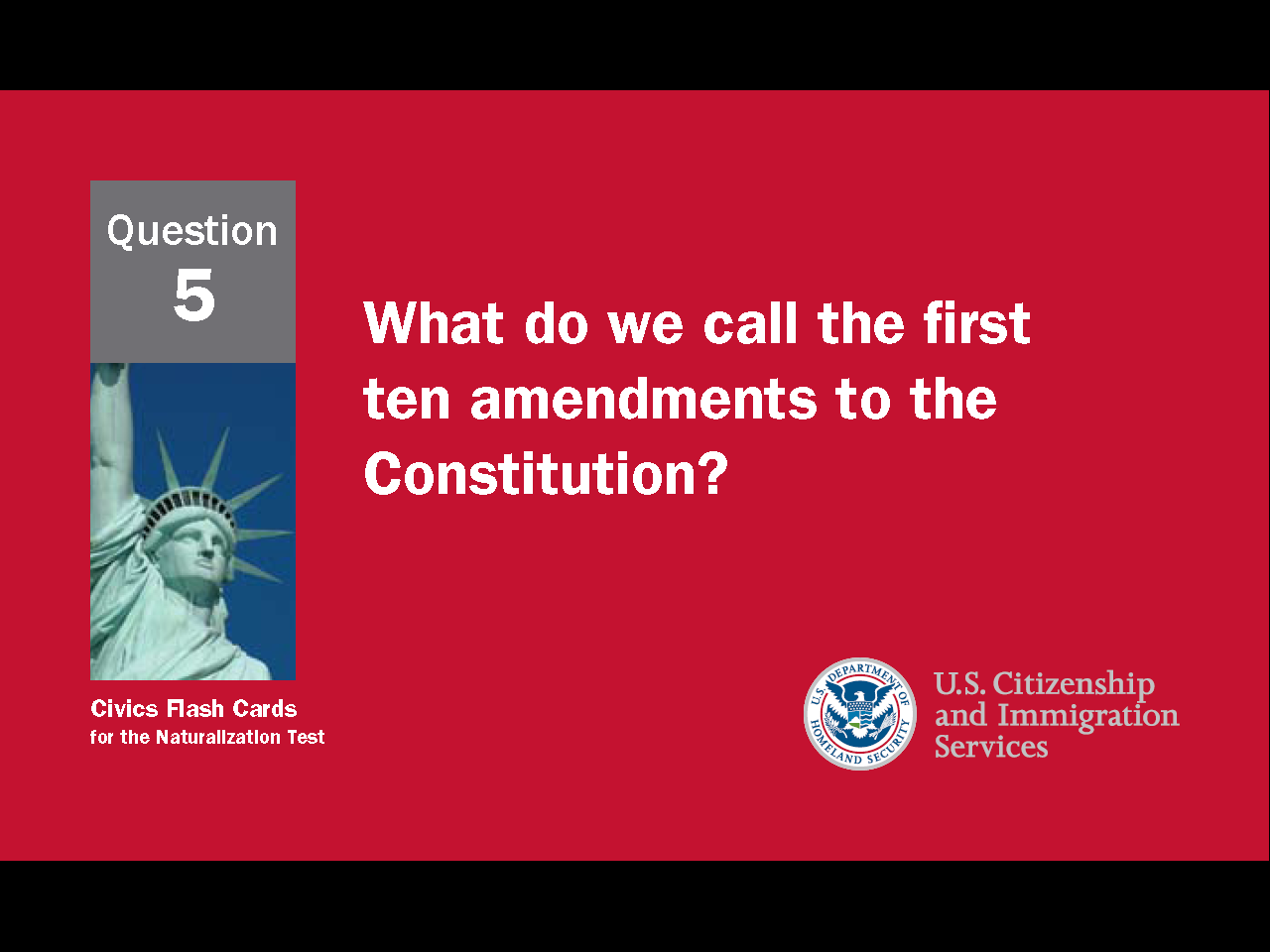 43
[Speaker Notes: Question 5. What do we call the first ten amendments to the Constitution?]
Question #5
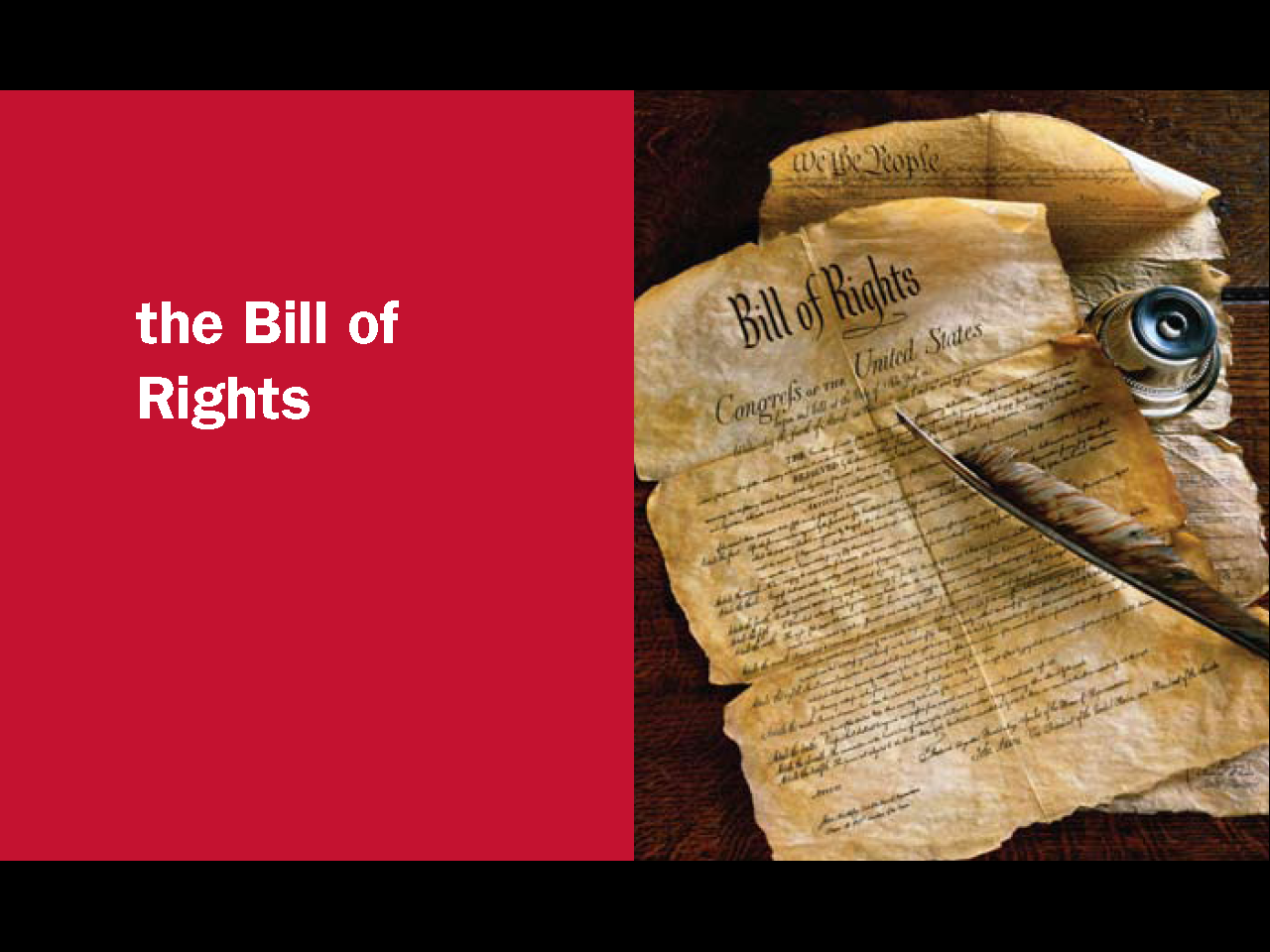 44
[Speaker Notes: The Bill of Rights are the first ten amendments to the Constitution.]
The First Amendment
Congress shall make no law respecting an establishment of religion, or prohibiting the free exercise thereof; or abridging the freedom of speech, or of the press; or the right of the people peaceably to assemble, and to petition the Government for a redress of grievances.
45
[Speaker Notes: The First Amendment in the Bill of Rights guarantees five freedoms: freedom of speech, freedom of religion, freedom of assembly, freedom of the press, and freedom to petition the government. Freedom of speech means a person may say or otherwise express any idea they want. Freedom of religion allows someone to practice or not practice a religion. Freedom of assembly is the freedom to gather in a group. Freedom of the press allows newspapers to print whatever they want, including criticism of the government and its leaders. Freedom to petition the government means any citizen can make a complaint to the government.]
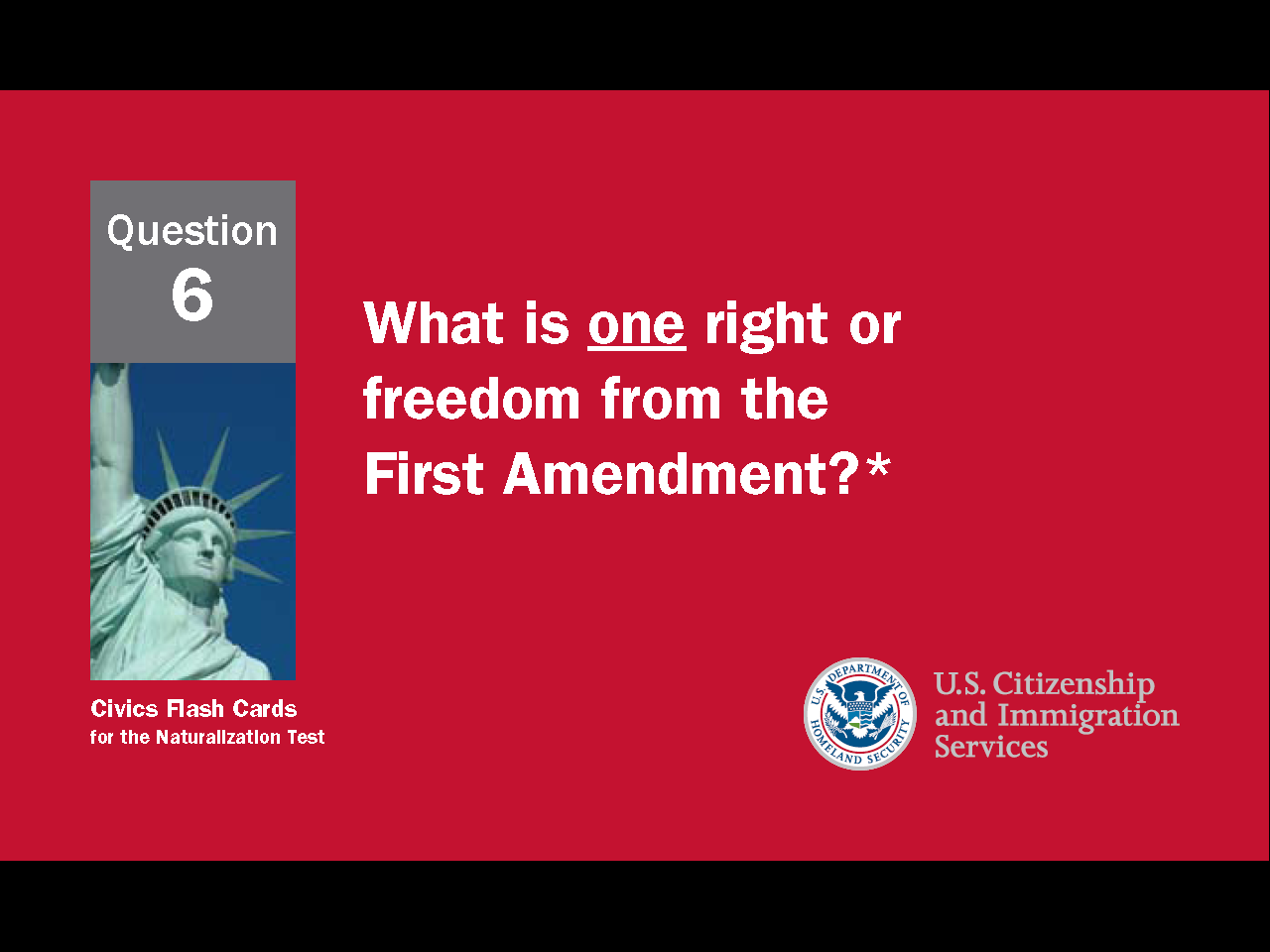 46
[Speaker Notes: Question 6. What is one right or freedom from the First Amendment?]
Question #6
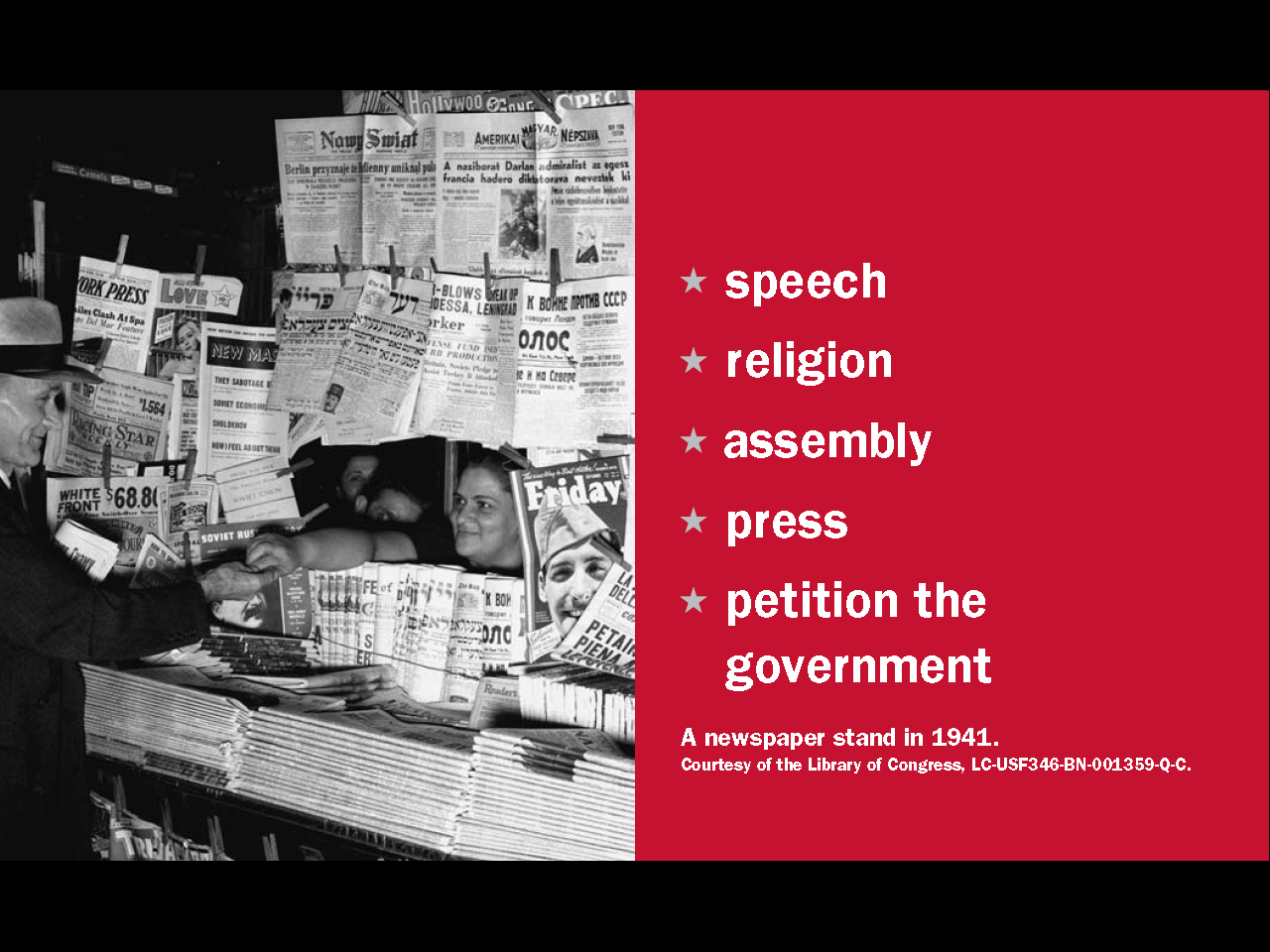 47
[Speaker Notes: The First Amendment allows for freedom of speech, freedom of religion, freedom of assembly, freedom of the press, and freedom to petition the government.]
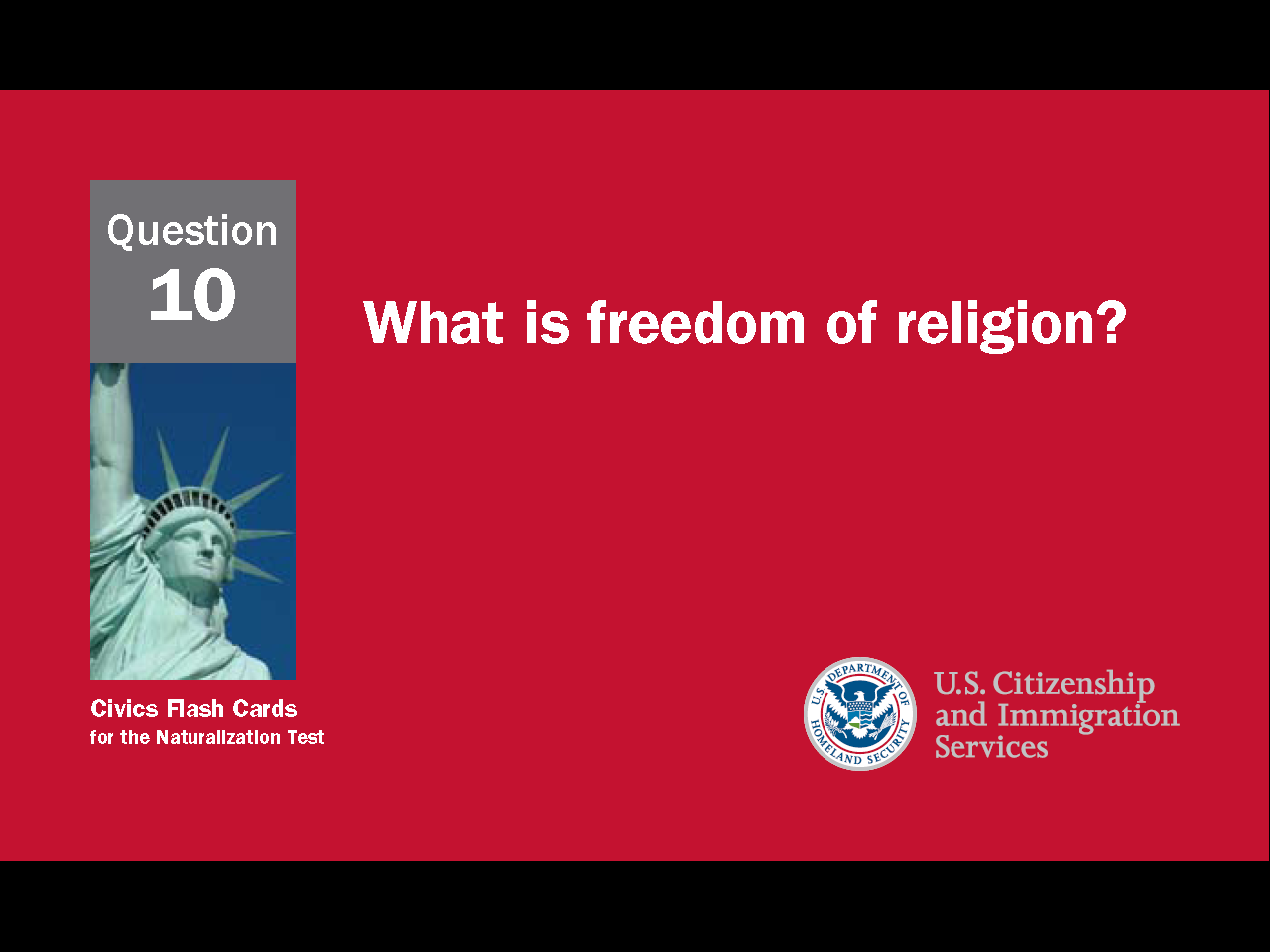 48
[Speaker Notes: Question 10. What is freedom of religion?]
Question #10
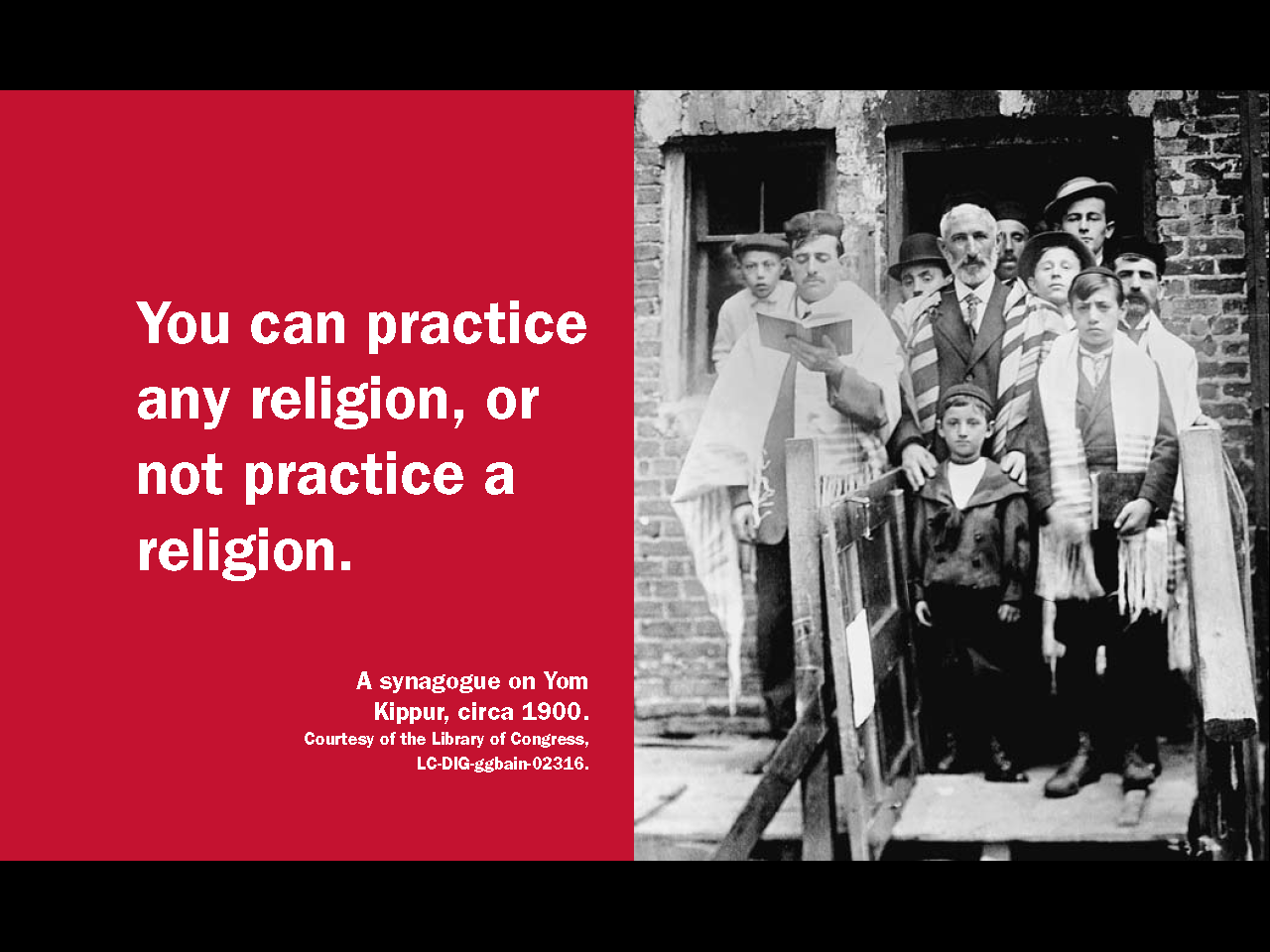 49
[Speaker Notes: Freedom of religion means you can practice any religion you want, or not practice a religion.]
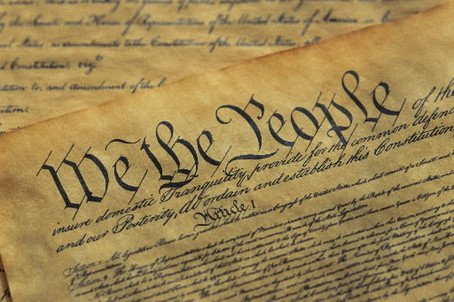 The Idea of Self-government
50
[Speaker Notes: The U.S. government is based on the idea of self-government. The Declaration of Independence states that all men are born equal and a nation's citizens, not a king or other ruler, must be allowed to make their own laws. That is why the first three words of the Constitution are "We the people." As President Abraham Lincoln said, the U.S. has "a government of the people, by the people, for the people."]
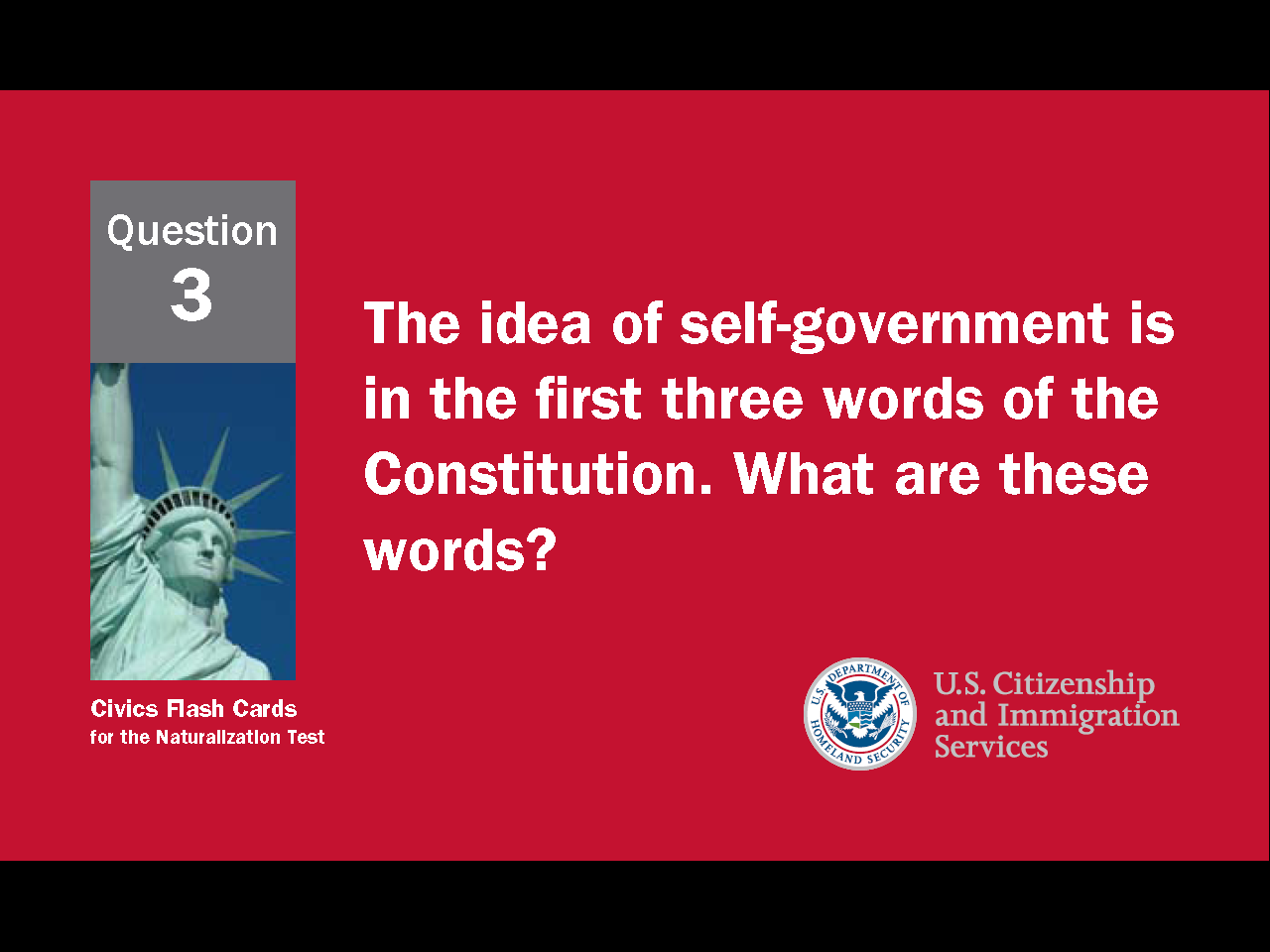 51
[Speaker Notes: Question 3. The idea of self-government is in the first three words of the Constitution. What are these words?]
Question #3
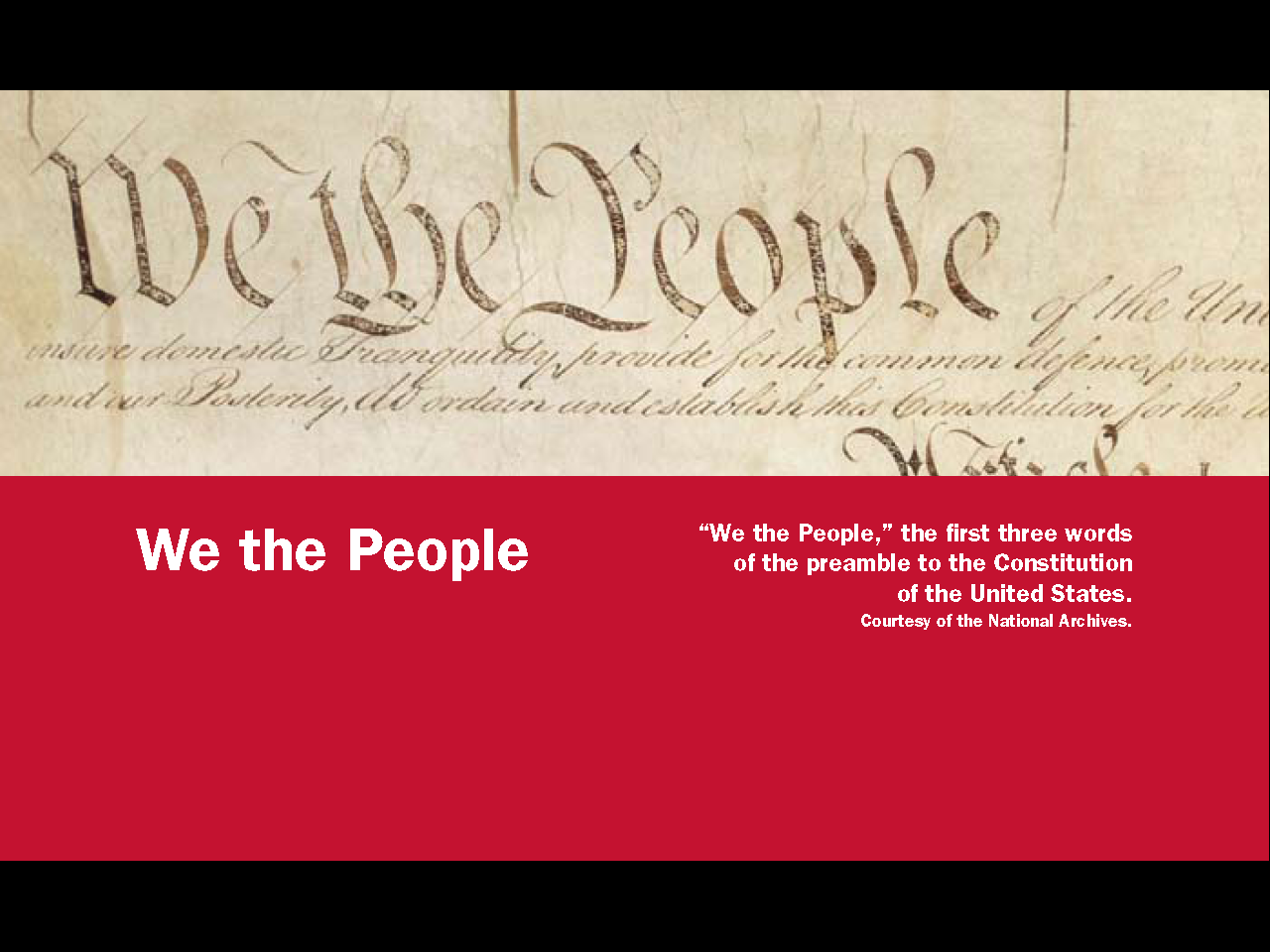 52
[Speaker Notes: "We the People" are the first three words of the Constitution and embody the American idea of self-government.]
Capitalist Economy / Market Economy
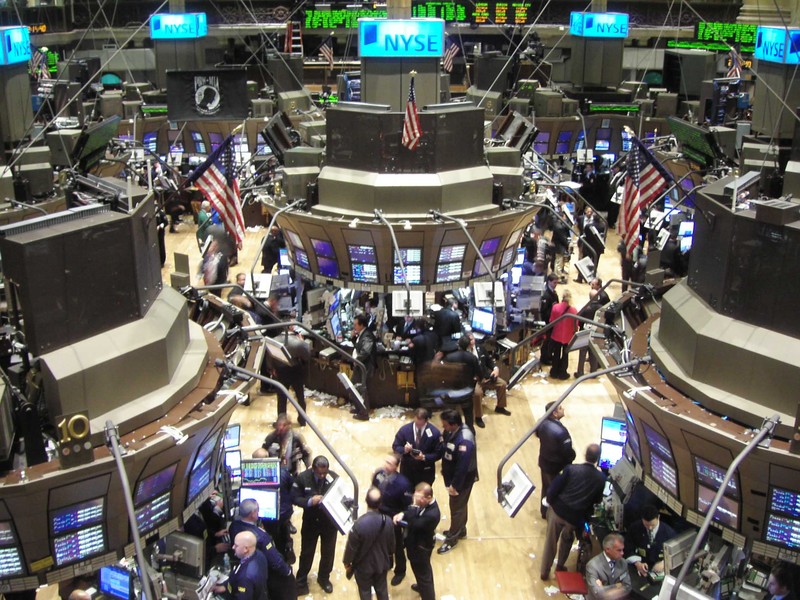 53
[Speaker Notes: The economic system of the United States is based on free market capitalism. In capitalism, businesses are privately-owned and operated for profit. In a market economy, what is produced and how much is charged is determined through free competition and the interaction of supply and demand.]
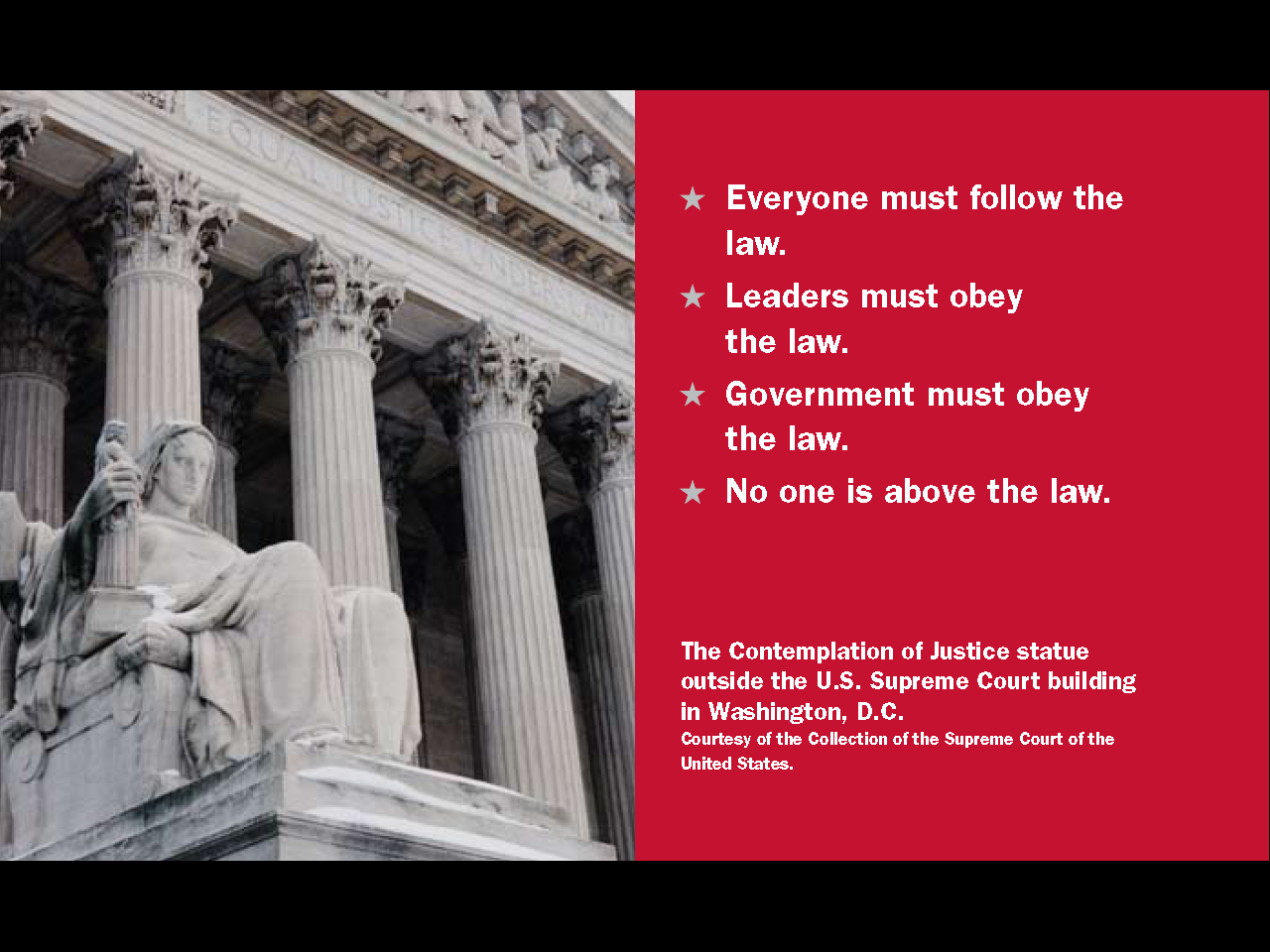 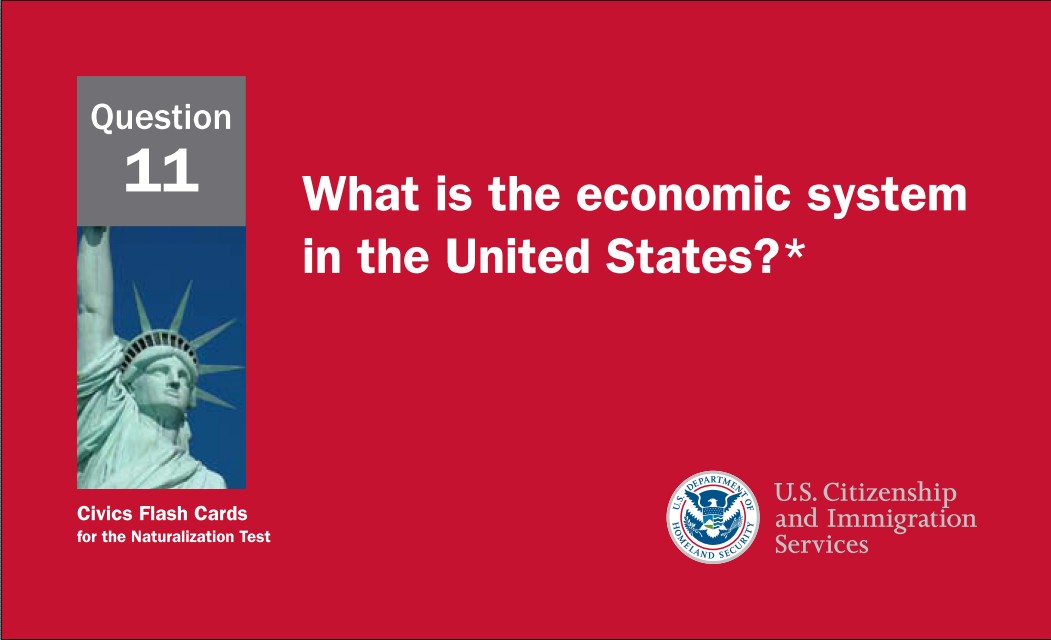 54
[Speaker Notes: Question 11. What is the economic system in the United States?]
Question #11
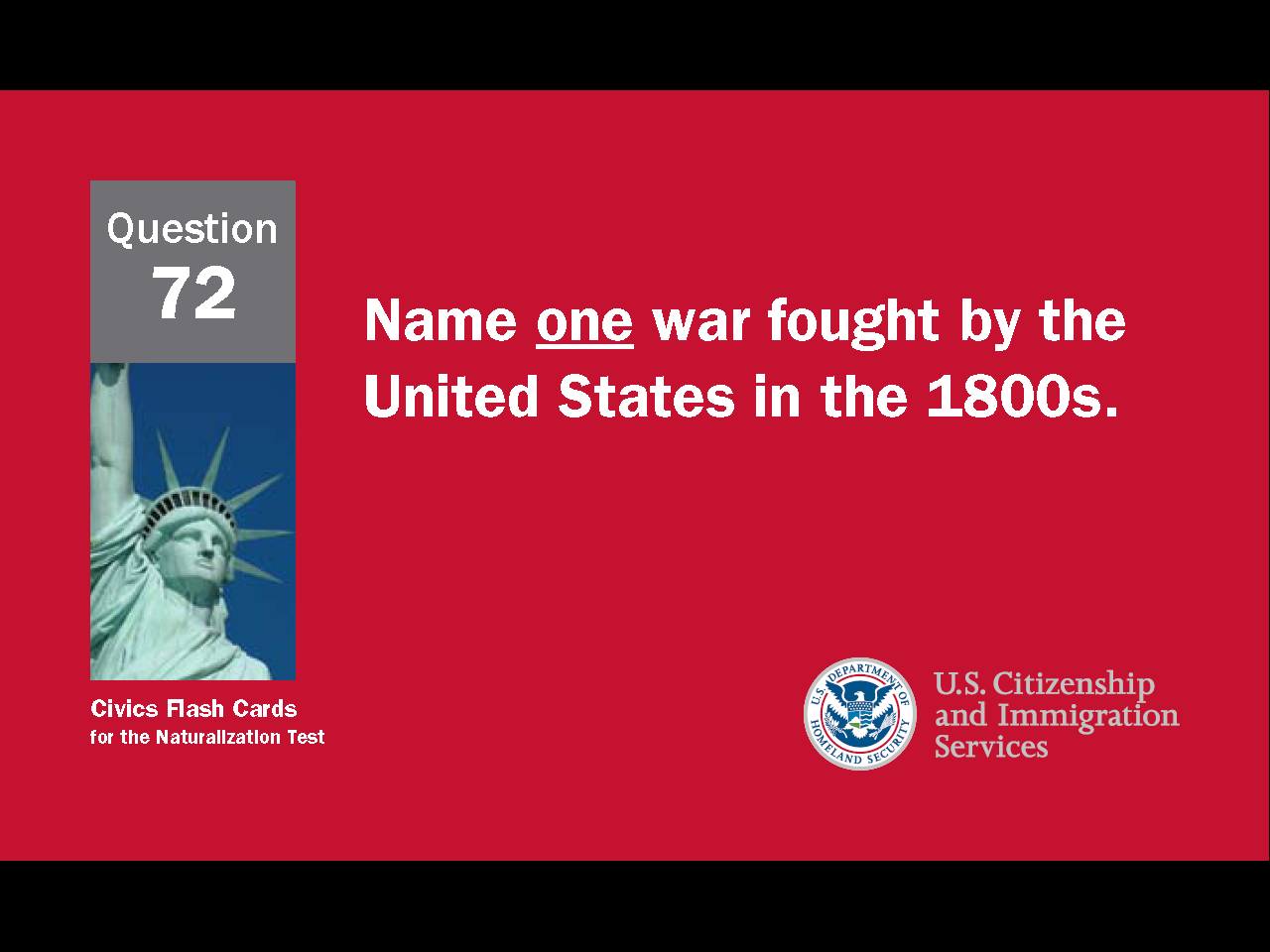 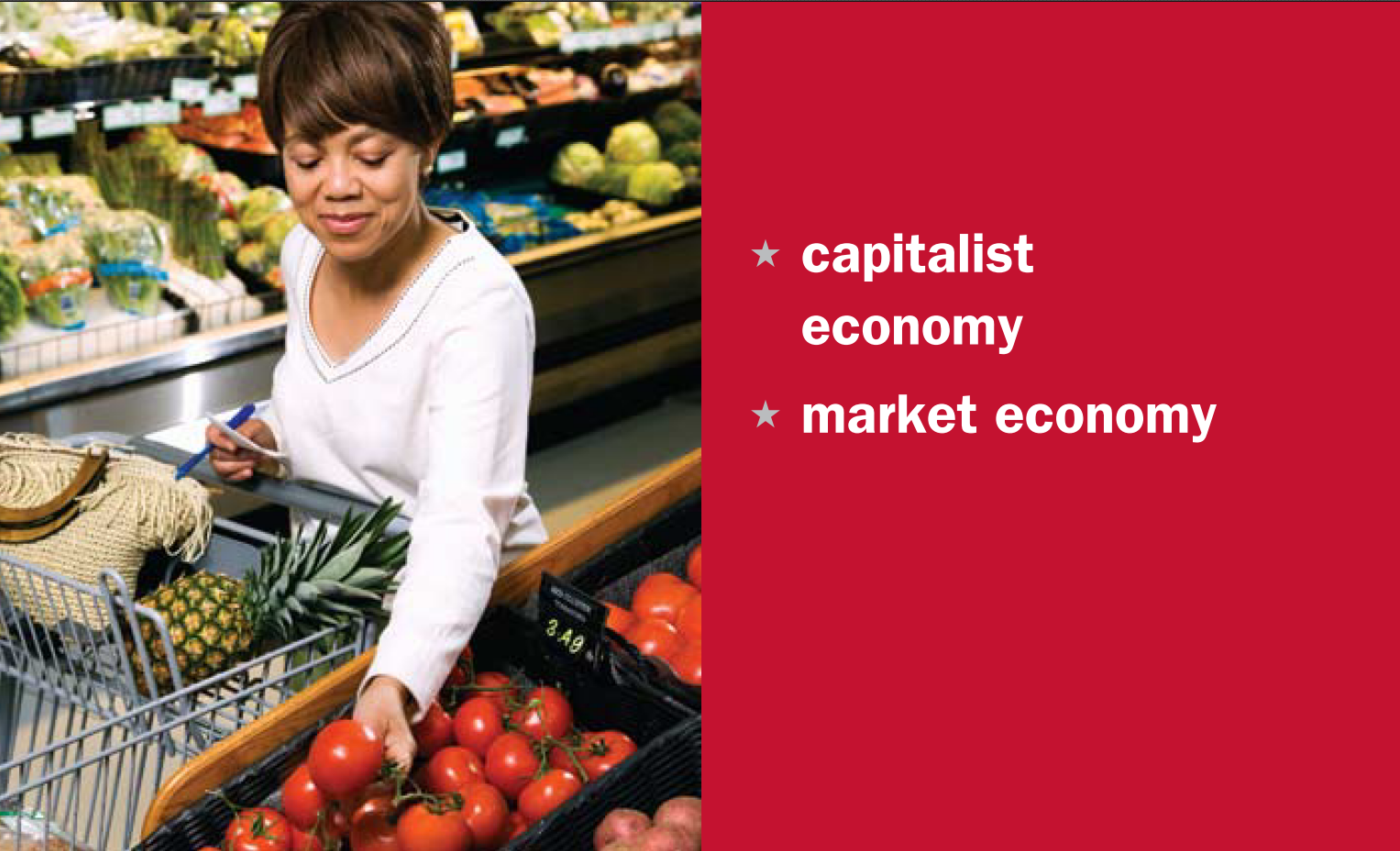 55
[Speaker Notes: The economic system in the United States is a
capitalist economy
market economy
The economic system in the United States is capitalist with a market economy.]
The
Rule
of
Law
Everyone must follow the law

No one is above the law

Leaders must obey the law

Government must obey the law
56
[Speaker Notes: In addition to being a foundation for self-government, the Constitution promotes the rule of law. The rule of law means everyone must obey the laws of the nation. No one is above the law, not individuals, not leaders and not the government. In the words of one Founding Father, the United States is "a government of laws, and not of men."]
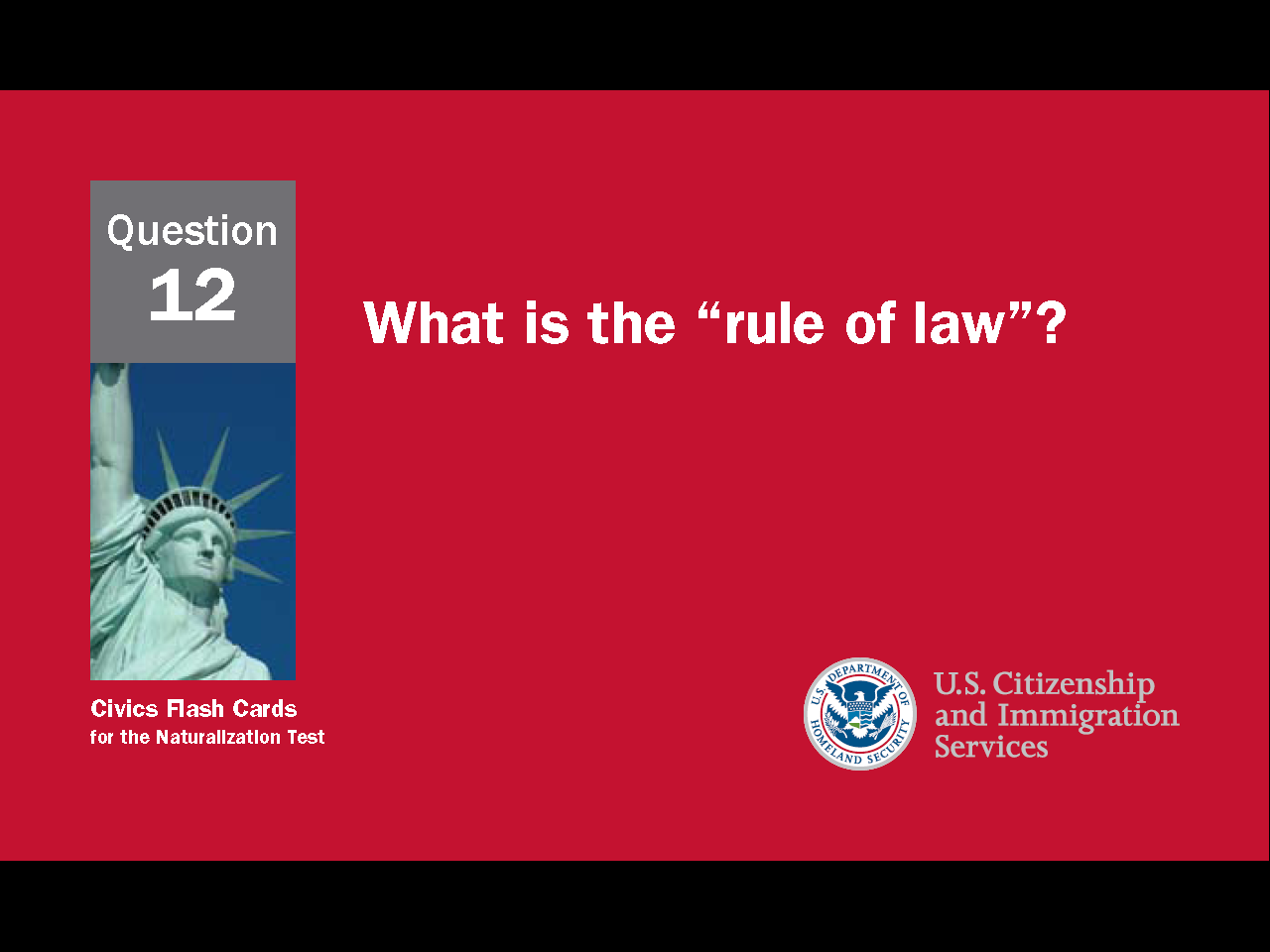 57
[Speaker Notes: Question 12. What is the “rule of law”?]
Question #12
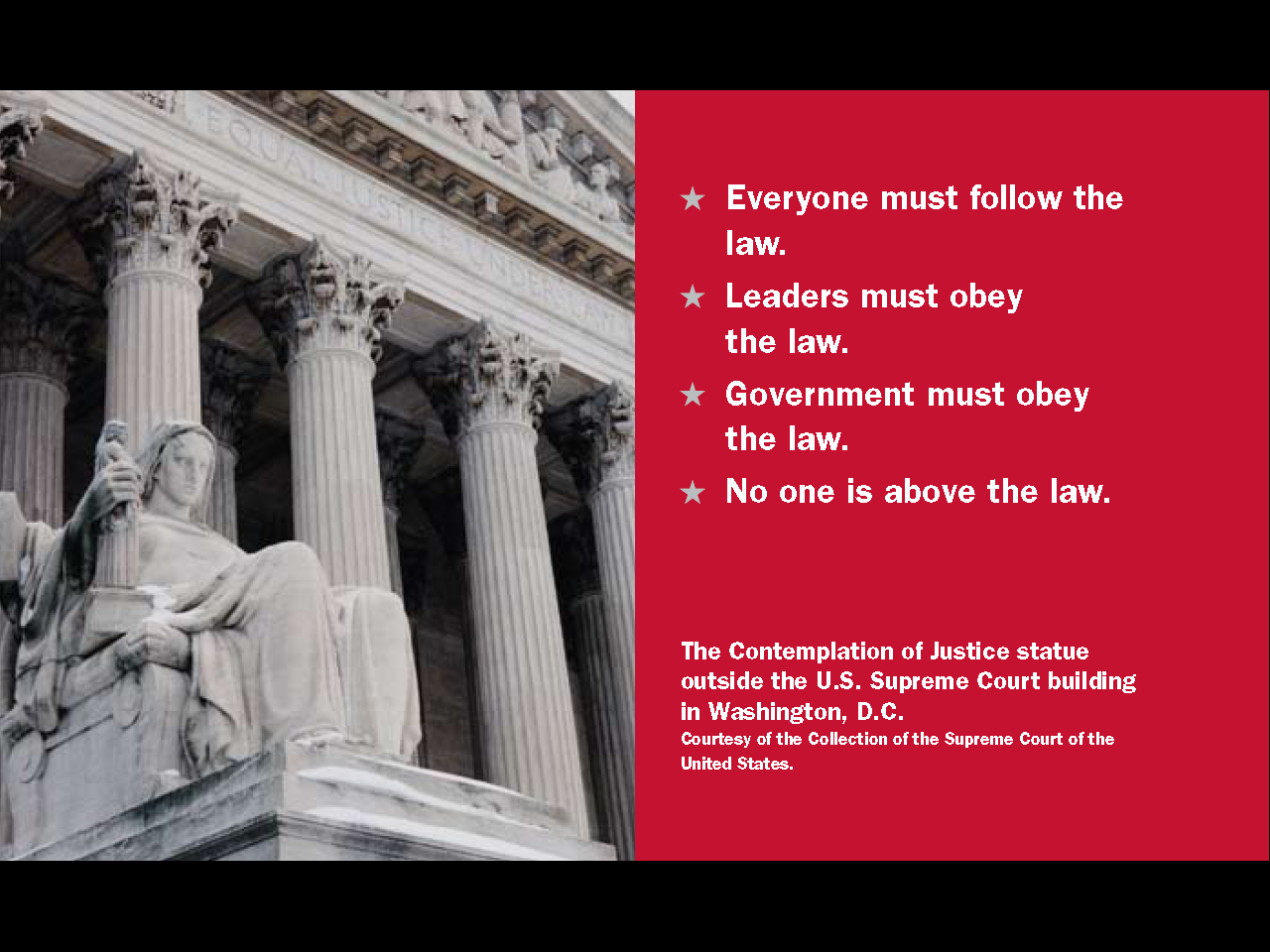 58
[Speaker Notes: The rule of law means:
Everyone must follow the law.
Leaders must obey the law.
The government must obey the law. 
No one is above the law.]
Ways to Participate in Our Democracy
vote
join a political party
help with a campaign
join a civic group
join a community group
give an elected official your opinion on an issue
call Senators and Representatives
publicly support or oppose an issue or policy
run for office
write to a newspaper
59
[Speaker Notes: There are many ways a citizen can become involved in their democracy. This participation is so important that many of the activities are protected by the Constitution. Some ways to participate include:
voting
joining a political party, community group, or civic group
helping with a campaign
giving an elected official your opinion on an issue
calling Senators and Representatives
publicly supporting or opposing an issue or policy
running for office
and writing to a newspaper]
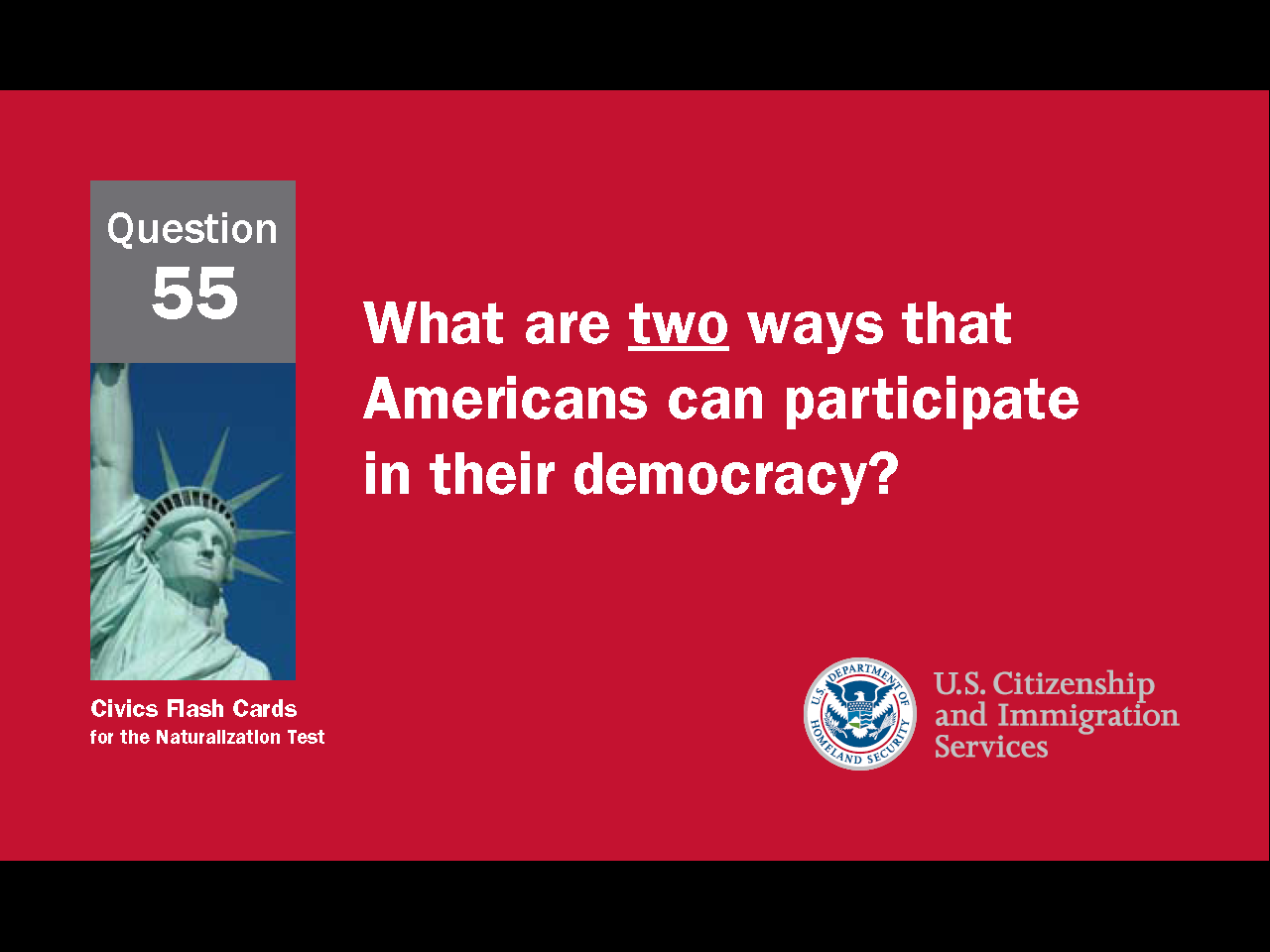 60
[Speaker Notes: Question 55. What are two ways that Americans can participate in their democracy?]
Question #55
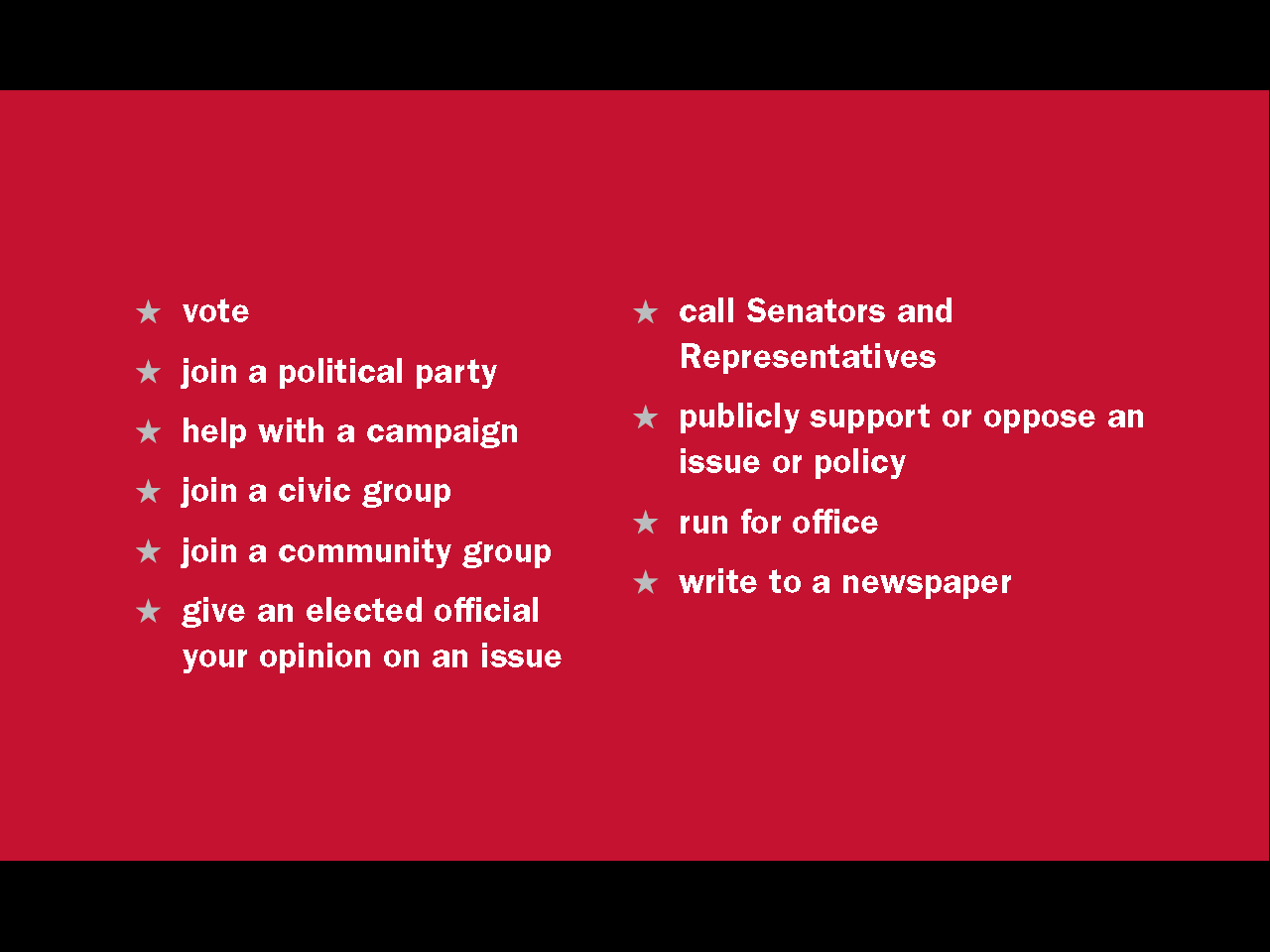 61
[Speaker Notes: There are many ways Americans can participate in their democracy including voting, joining various types of groups, helping with a campaign, publicly sharing opinions, and running for office.]